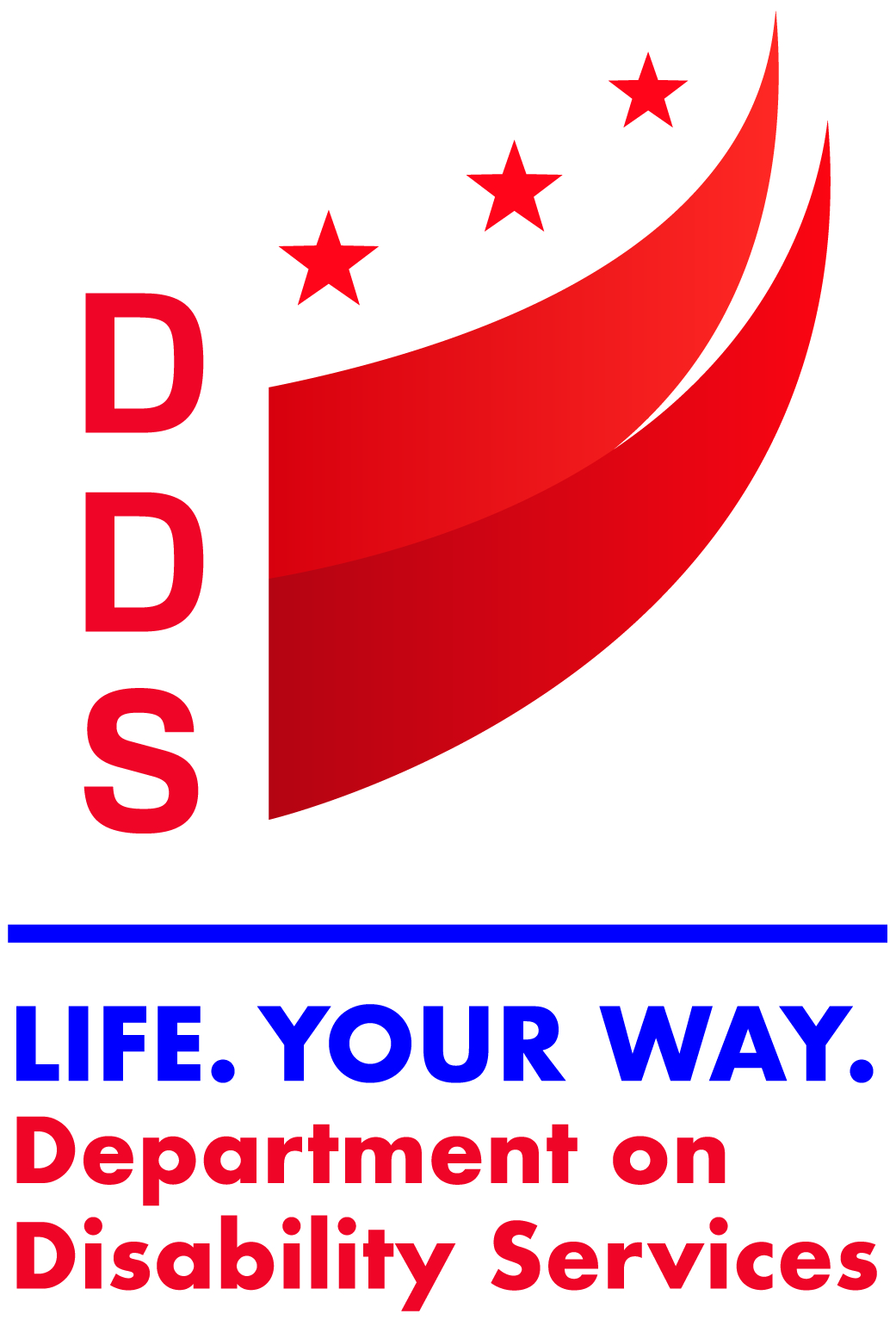 COVID-19
Study Overview
September 22, 2023 (July 28, 2023)
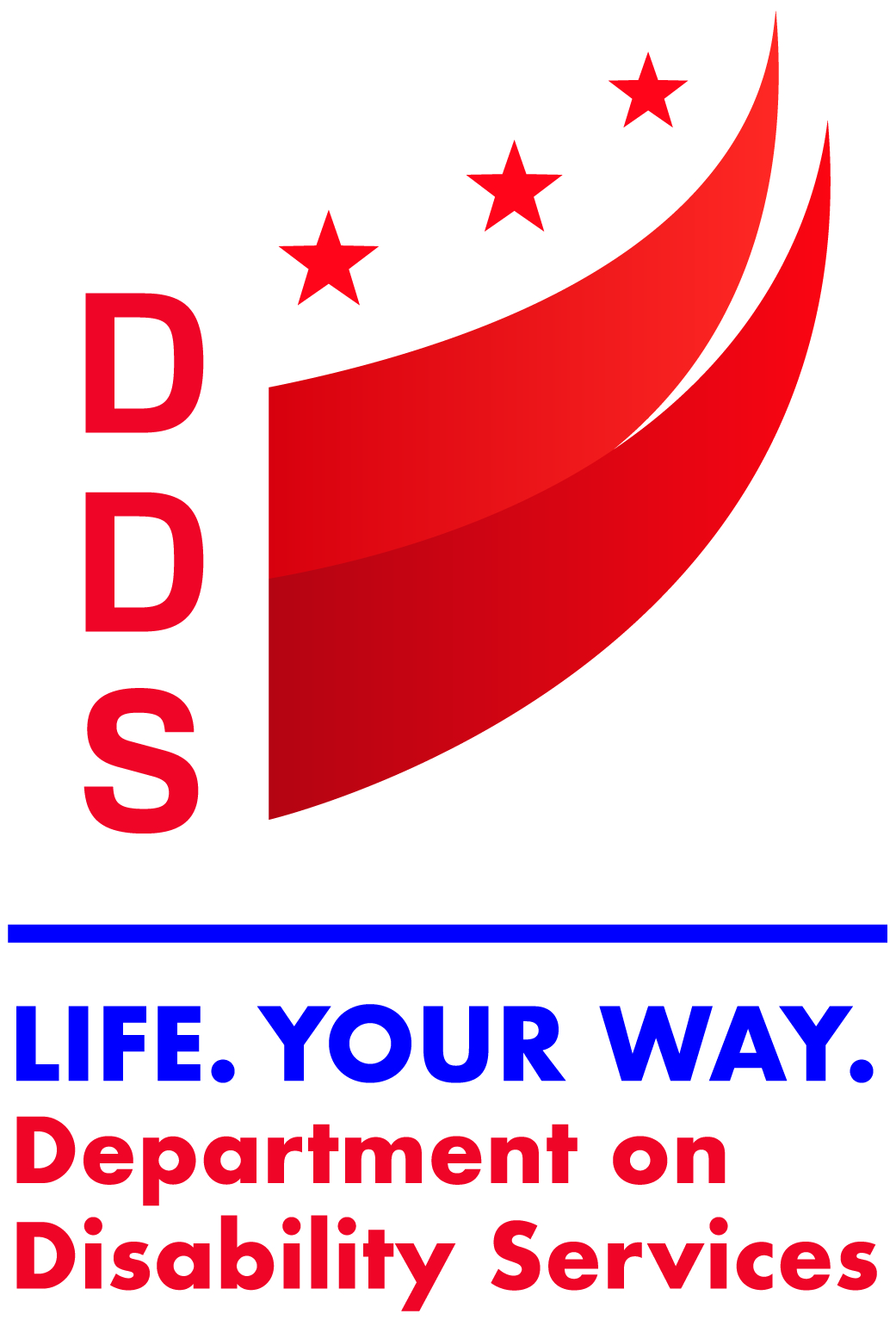 Purpose
To determine the long-term effects, both physical and psychological, of the pandemic on those with IDD who were positively diagnosed with COVID -19 and others who were not diagnosed but experienced negative outcomes due to isolation and/or quarantine.
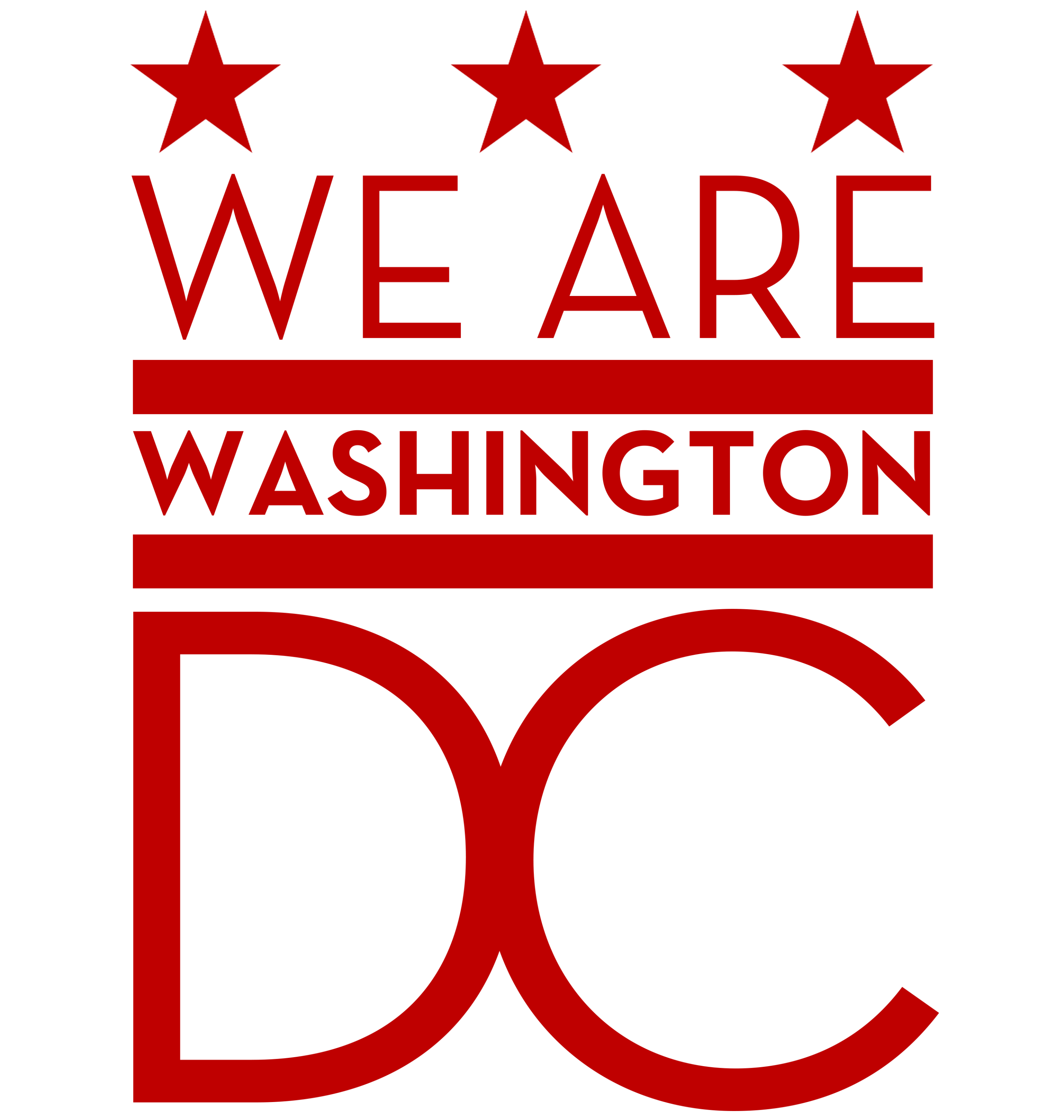 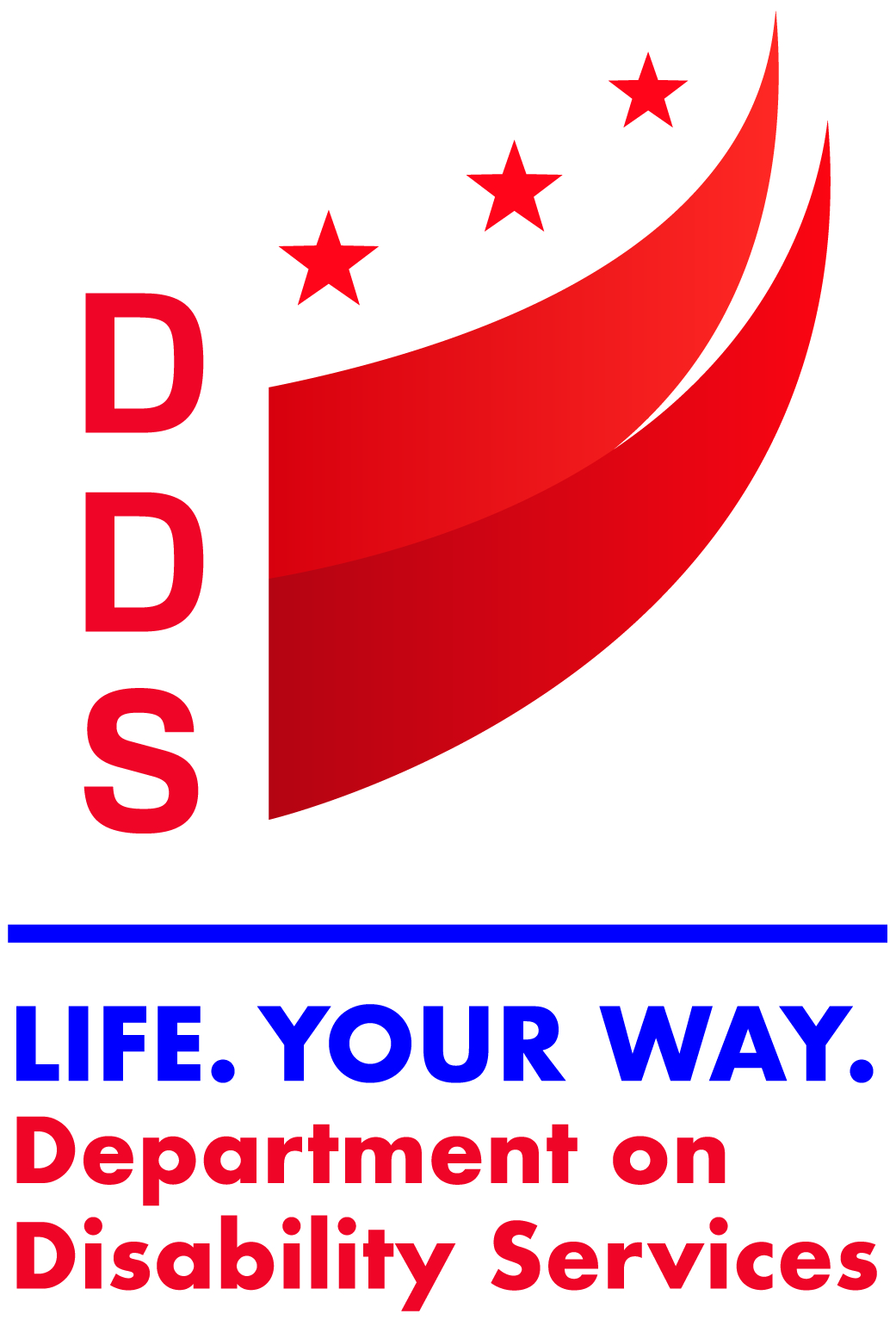 The Experience
DDS had the pleasure of working with Wellcentric DC. We collaborated with the process of developing a standardized survey tool which was made up of a total of 35 questions targeted at gauging the experiences of people during the pandemic. We wanted to be sure to capture the responses of the more than 600 people who had tested positive for COVID during the start of the pandemic in March of 2020 and looked at a 2-year period through March 2022. The survey interviews and data collection began October 2022 and concluded May 2023
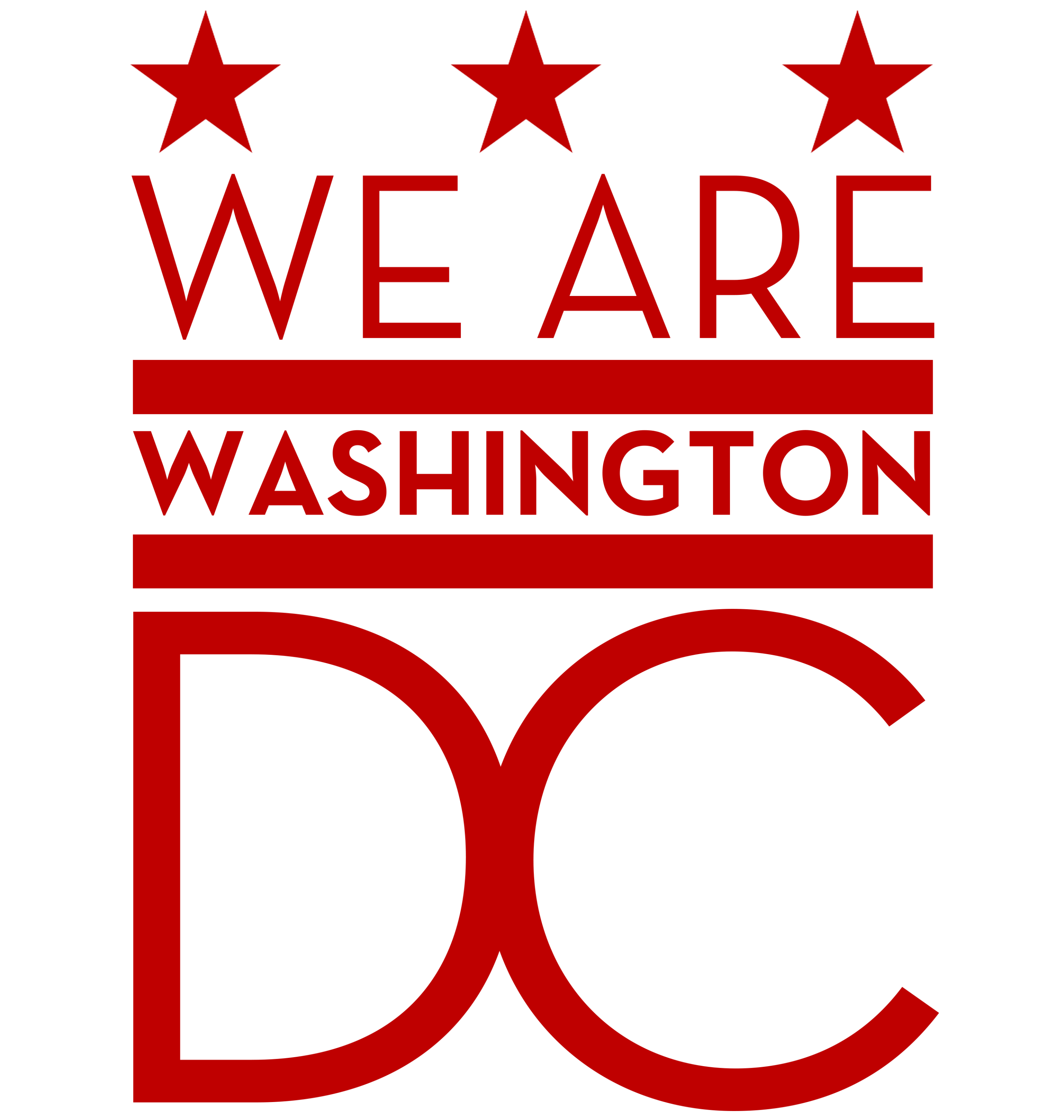 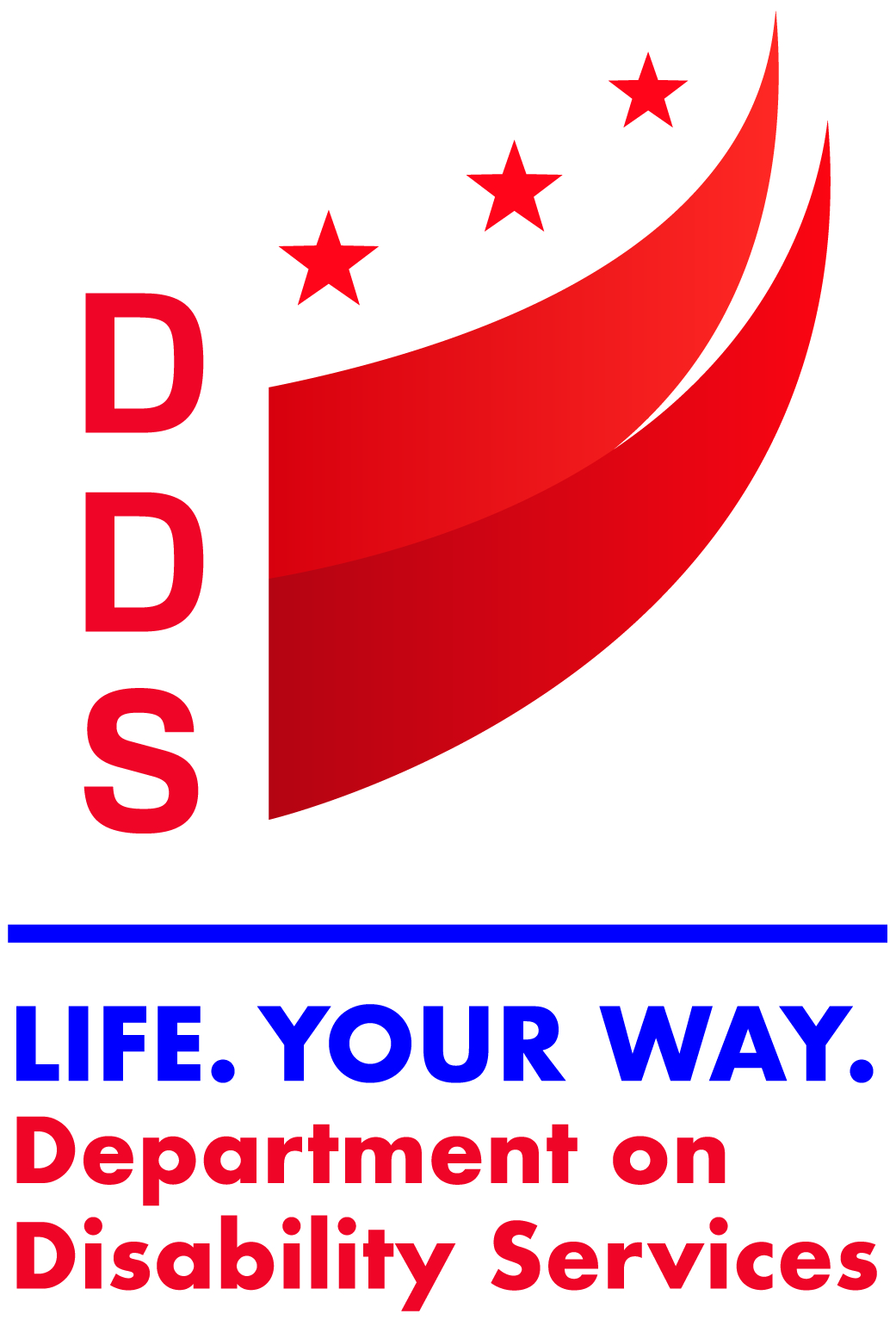 Methodology
A total of 746 surveys were conducted in one-on-one interviews via video or telephone with either the person served or a member of their circle of support (not excluding relatives, legal guardians, and direct support staff). 
Although the surveys were developed with the intent of being answered by our persons served, conversely, 85% of the responses came from their natural or paid supports.
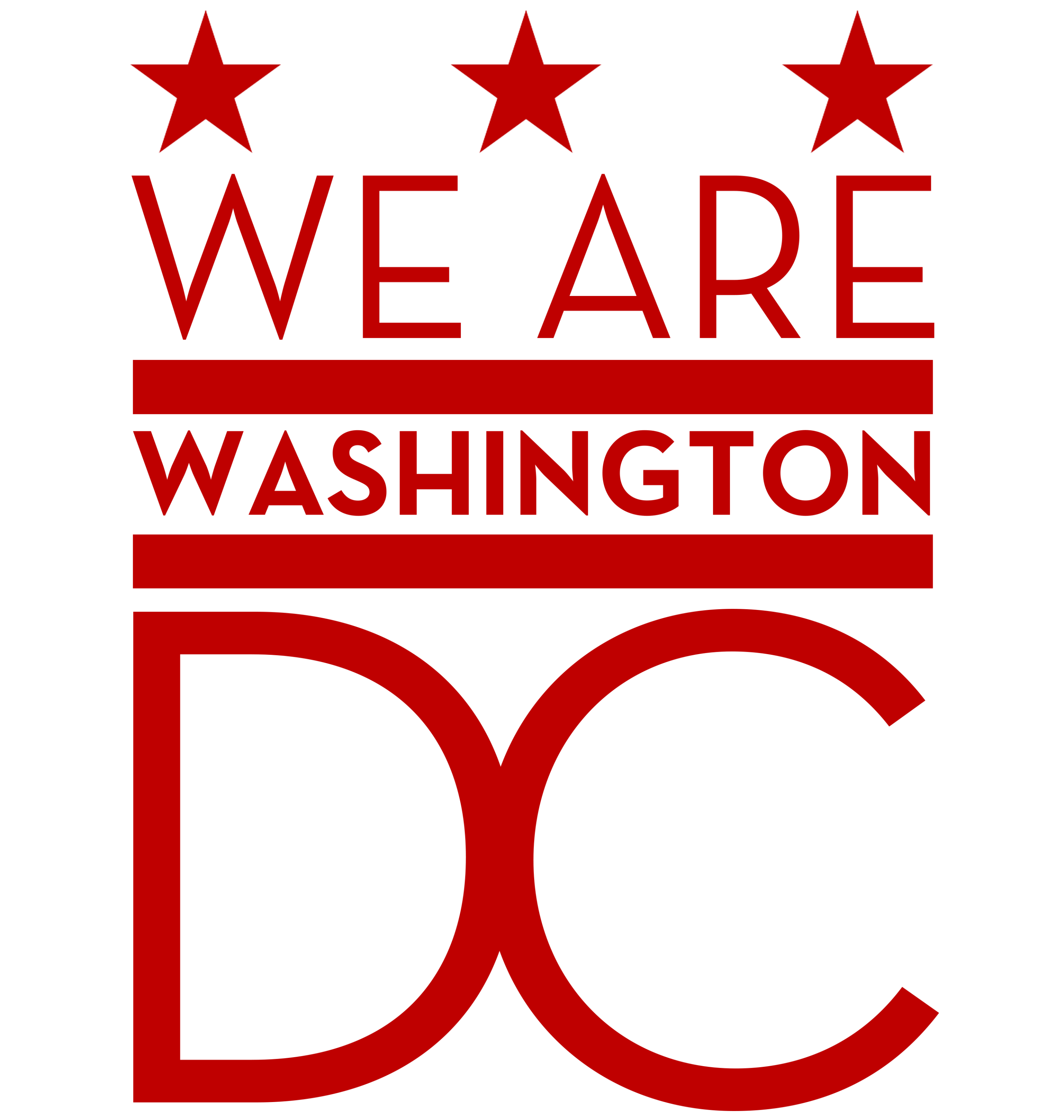 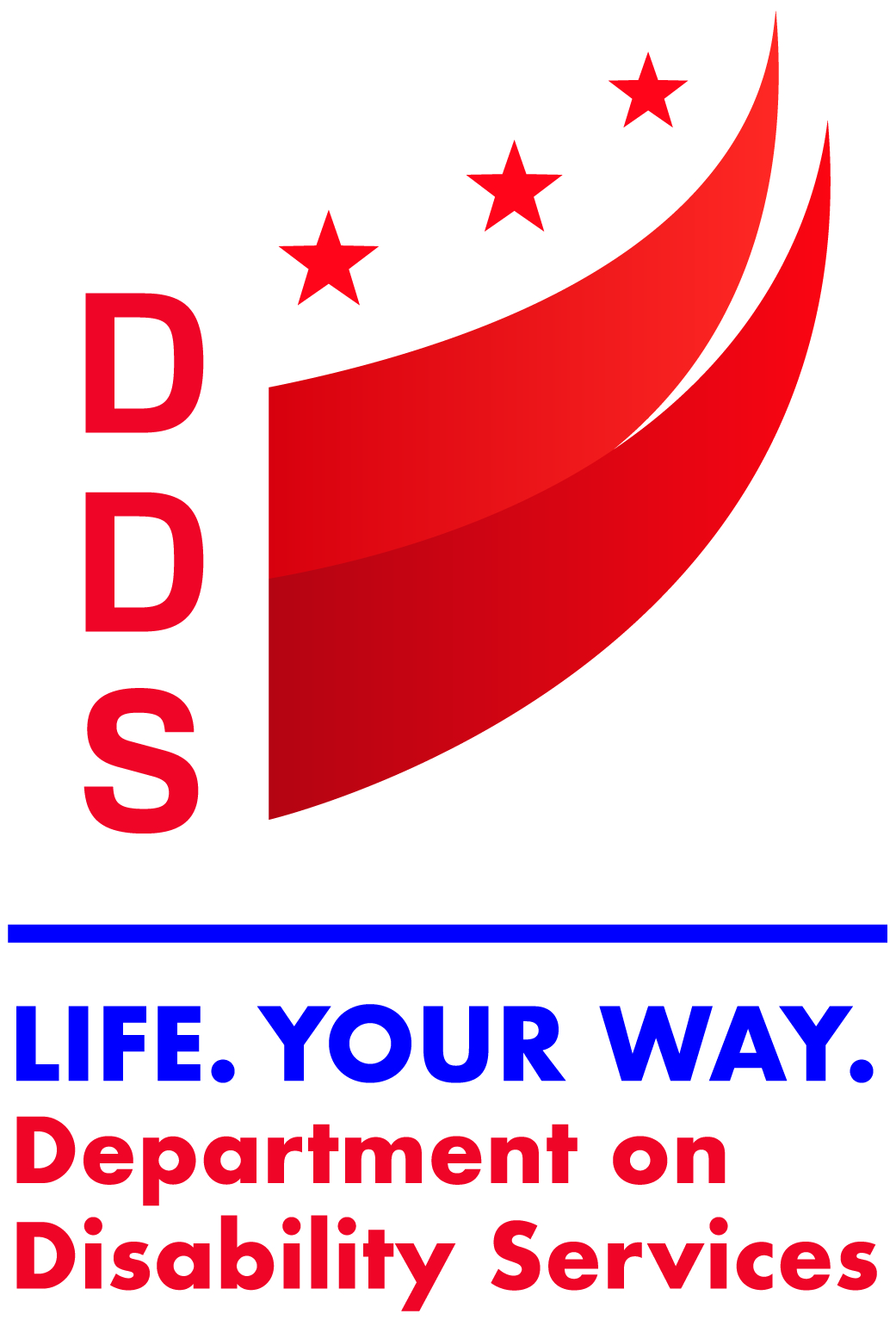 How?
Wellcentric took the raw data and broke down the survey questions into 5 domains: 
Information related to COVID-19 (Questions 1-5)
Detection and Prevention (Questions 6-11)
Impact of COVID-19 on employment/Career Opportunities (Questions 12-13)
Impact on Regimen of Care, and; (Questions 14-21)
Individual health and Autonomy (Questions 22-30)
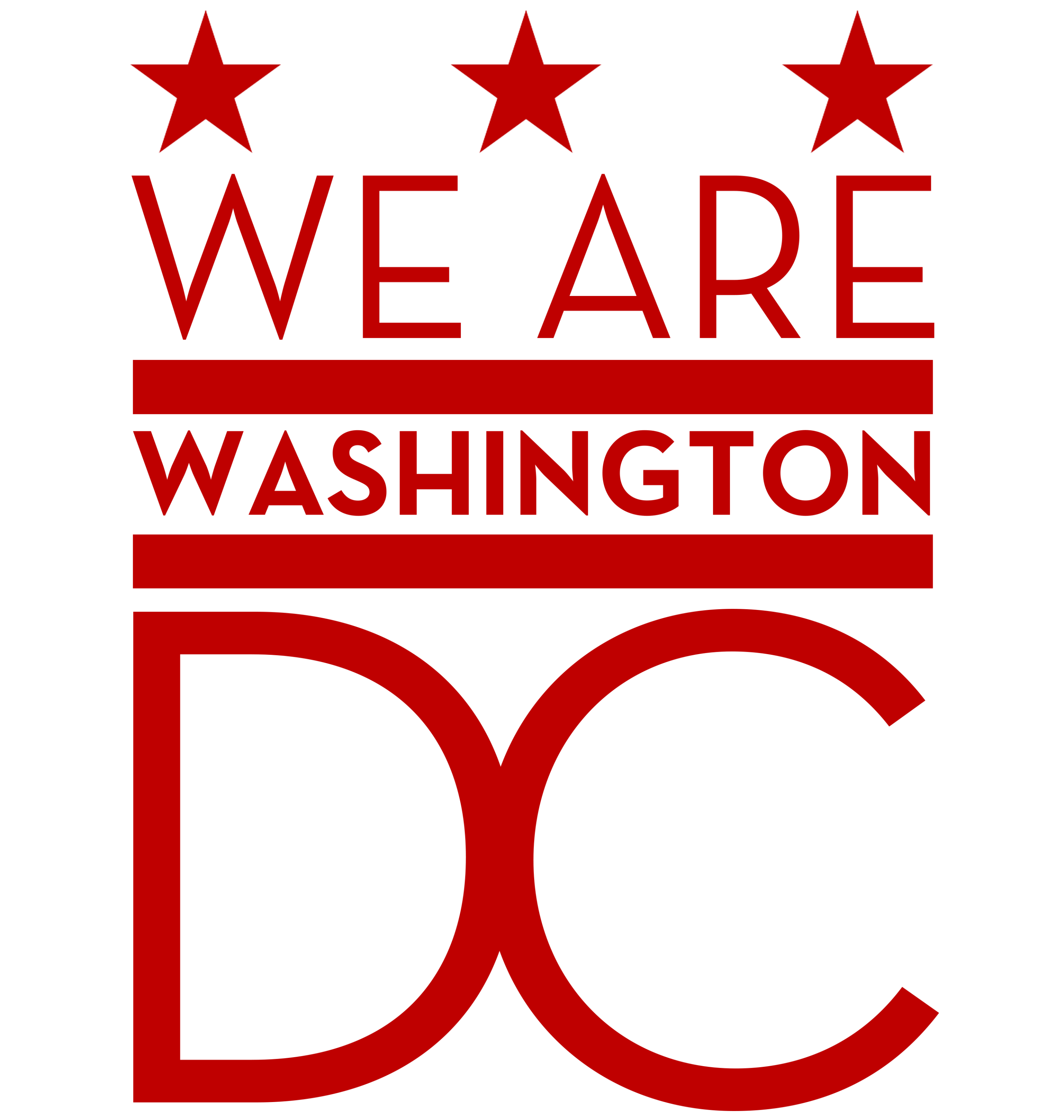 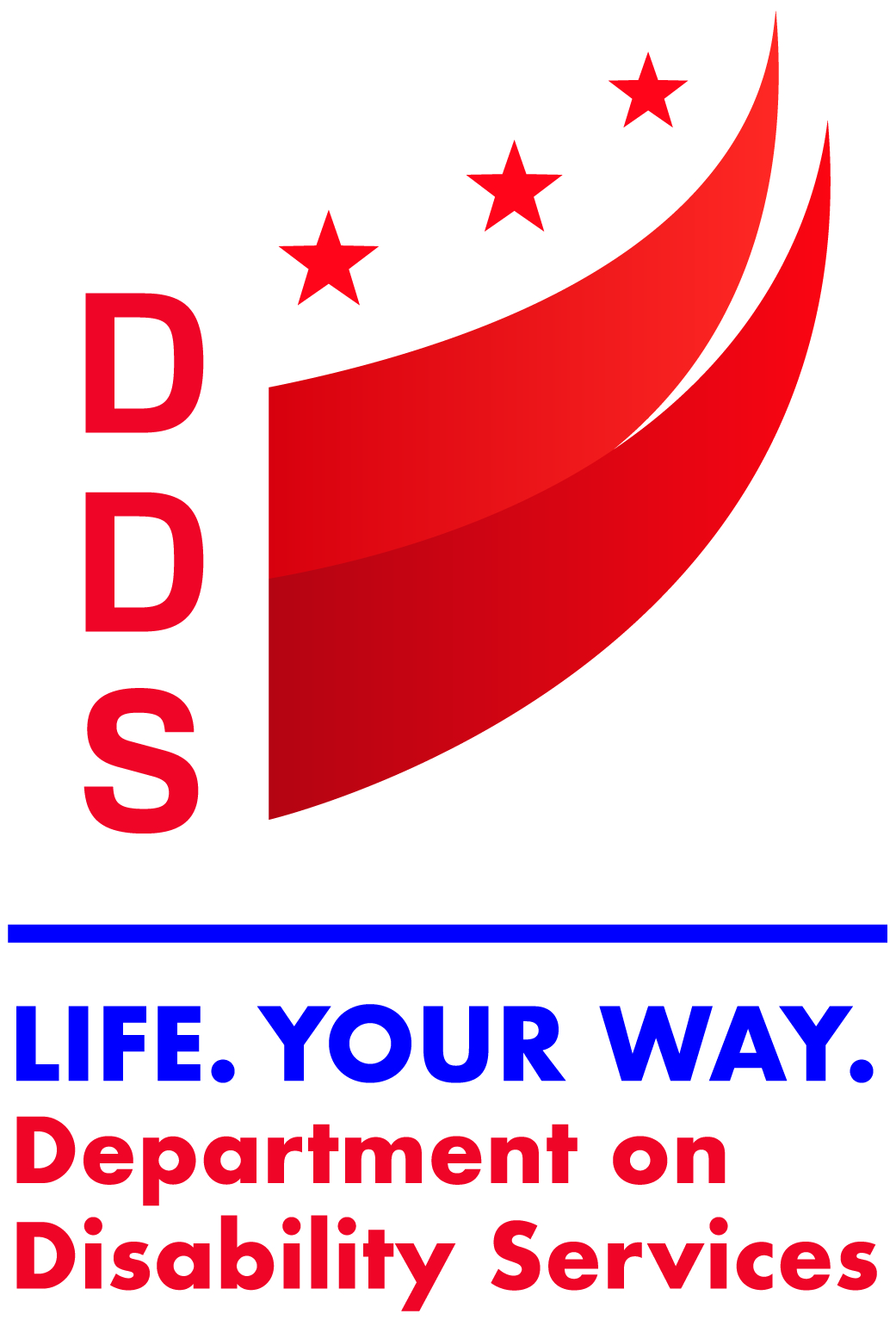 Domains- Summary
The first domain ‘Information Related to COVID-19’ information related to COVID-19. It was reported that 96% of respondents felt that they trusted the information being told from them by their circle of support/healthcare workers.

Second domain is ‘Detection and Prevention’: 65% of respondents felt that they were taught the reason for the public health precaution recommendations, how to recognize symptoms of COVID-19 and prevention methods.
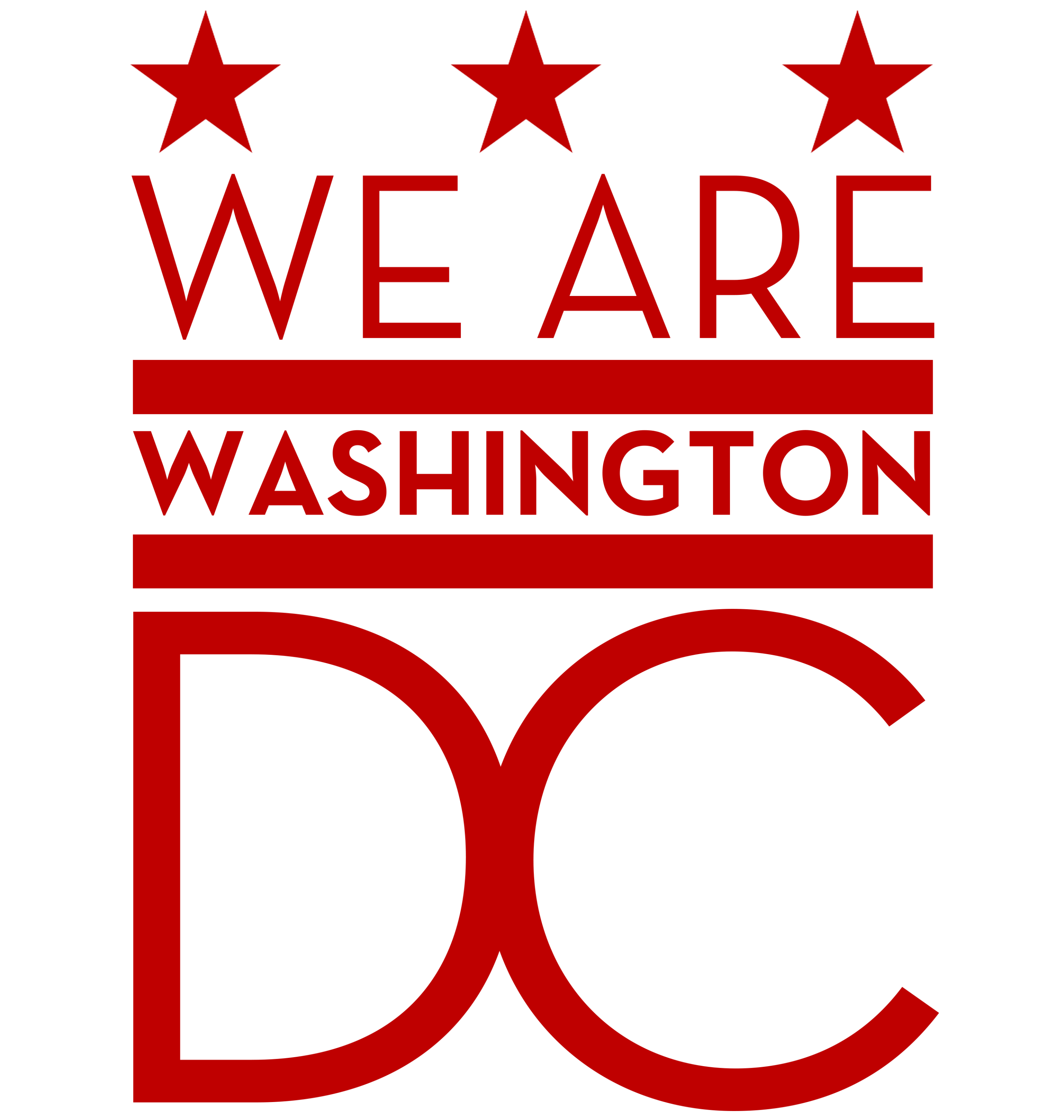 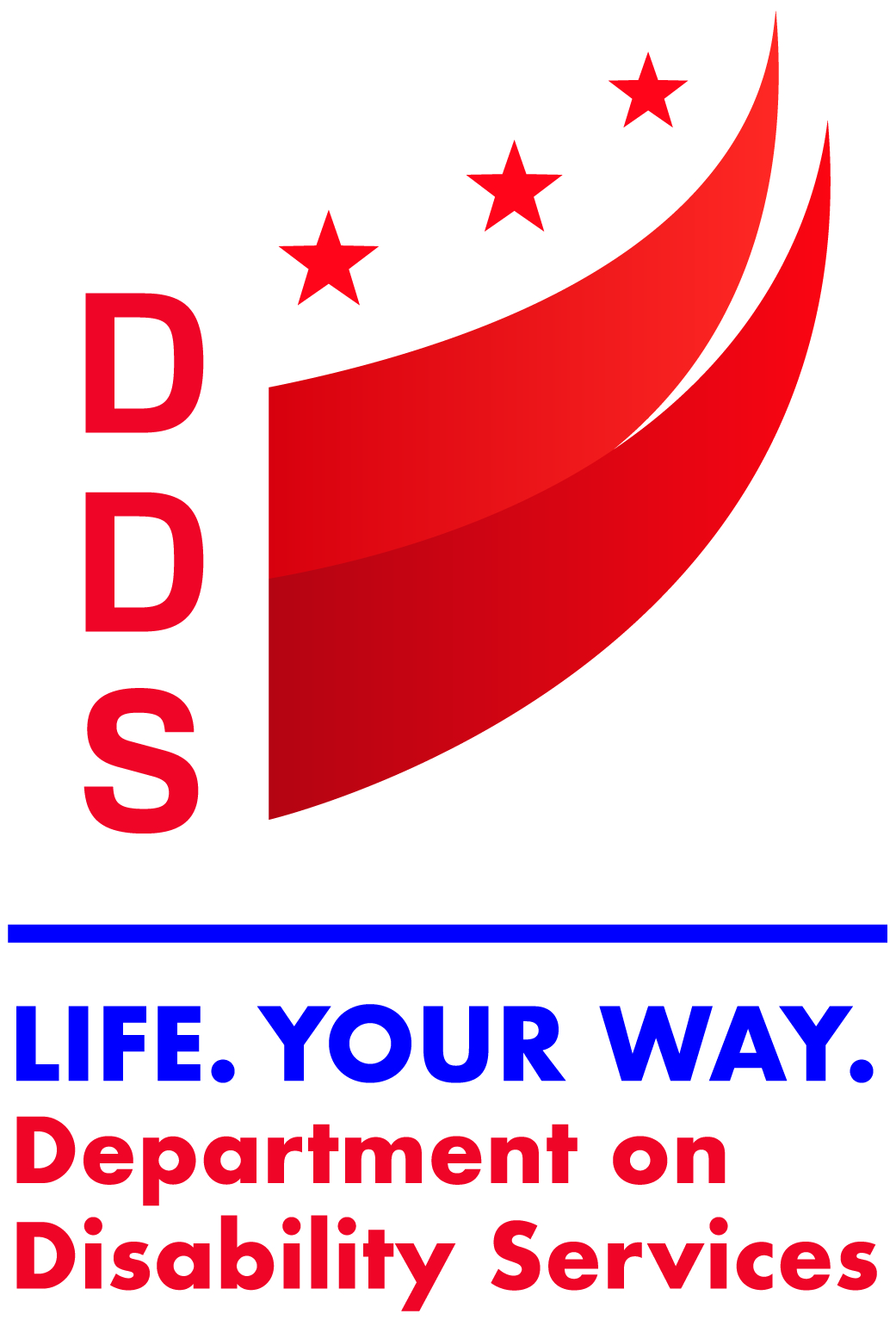 Domains- Summary
The third domain is ‘Impact of COVID-19 on Employment/Career opportunities’ of the 126 persons-served who were employed during the pandemic 34% or (45 people) reported that their jobs had been impacted in some way.

The fourth domain ‘Impact on Regimen of Care’ is and 46% respondents reported that their regimen had changed, specifically those who attended day programs. 92% went on to state that they used COVID precautions while working, which was a change for them. 92% reported no change in their ability to access regular healthcare services. However, 49% reported that their appts had become virtual instead of in-office. 

Finally, the fifth domain was “Individual health and Autonomy’ 8% of respondents felt depressed at a point during the pandemic. 25% reported feelings of isolation. Finally, 94% reported that they were hopeful about the ending of the pandemic.
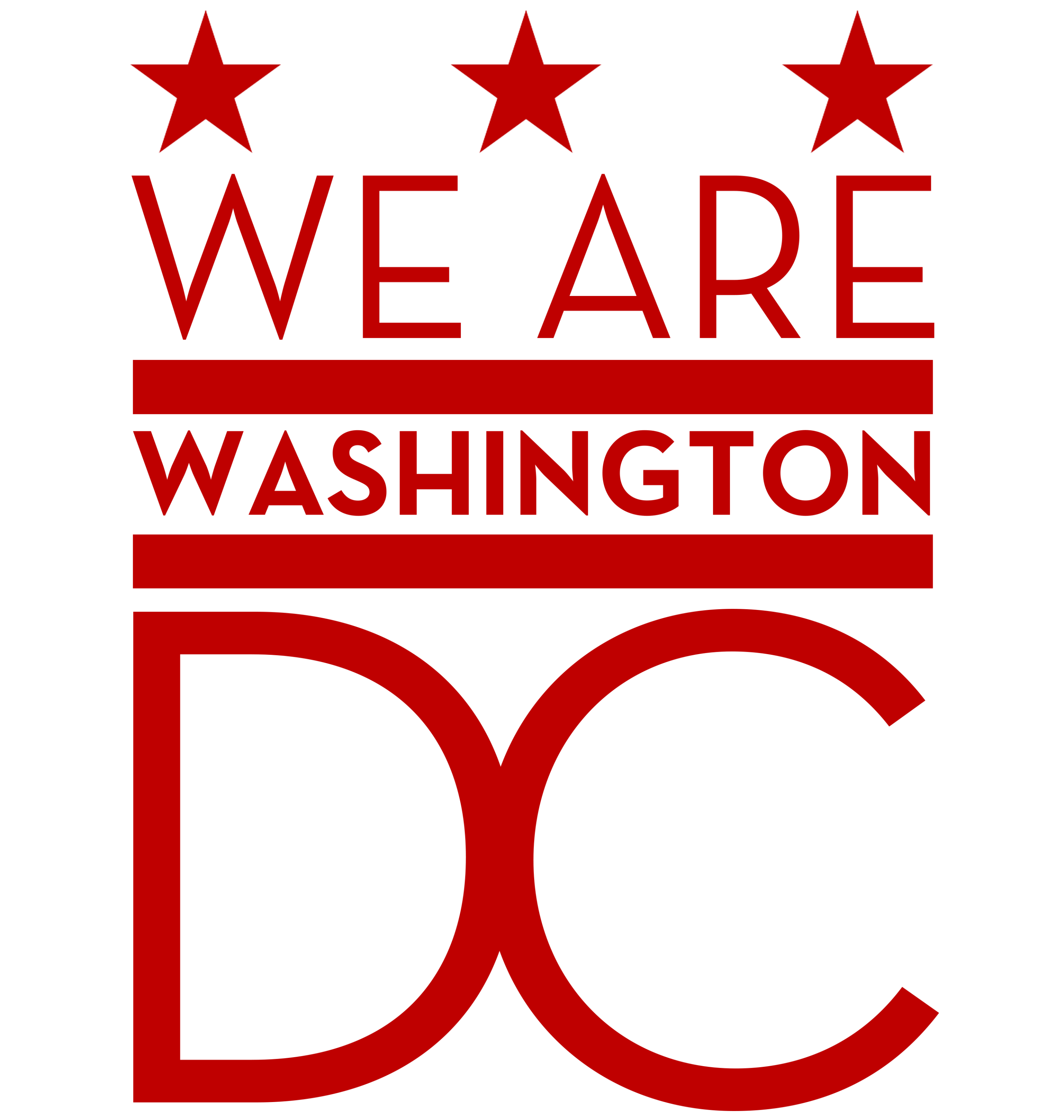 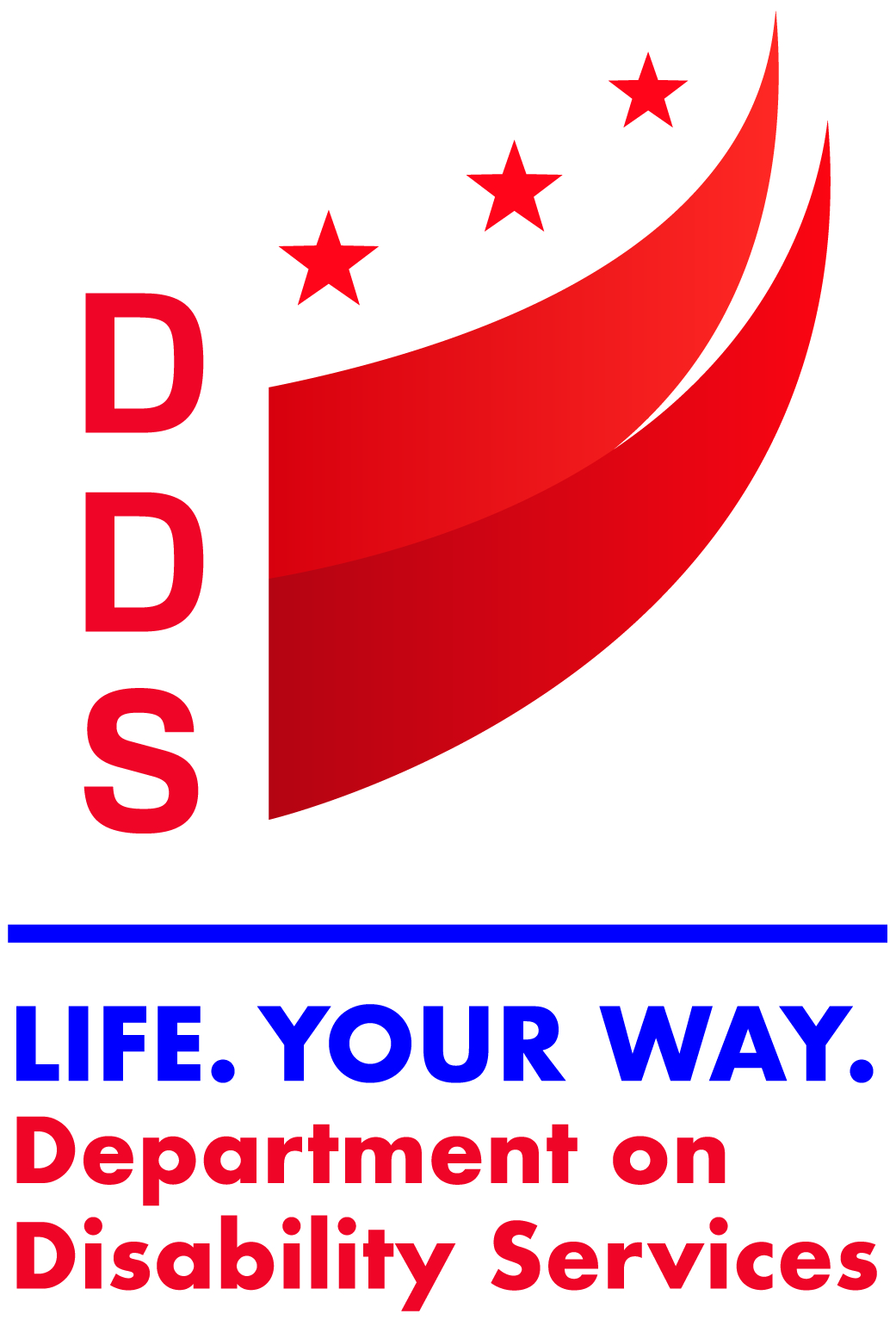 Domain 1 (Q1)
Domain 1: Information Related to Covid
Q1.) Where are you getting information related to COVID-19? 

The vast majority of study participants (318 respondents; 43%) received their information solely from a healthcare provider. This was the largest reported amount from any single source of information. Although, 303 (41%) participants reported receiving their information from a multitude of sources, including a combination of healthcare providers, family members, internet website, etc. Specific details of this analysis can be found on the charts final report
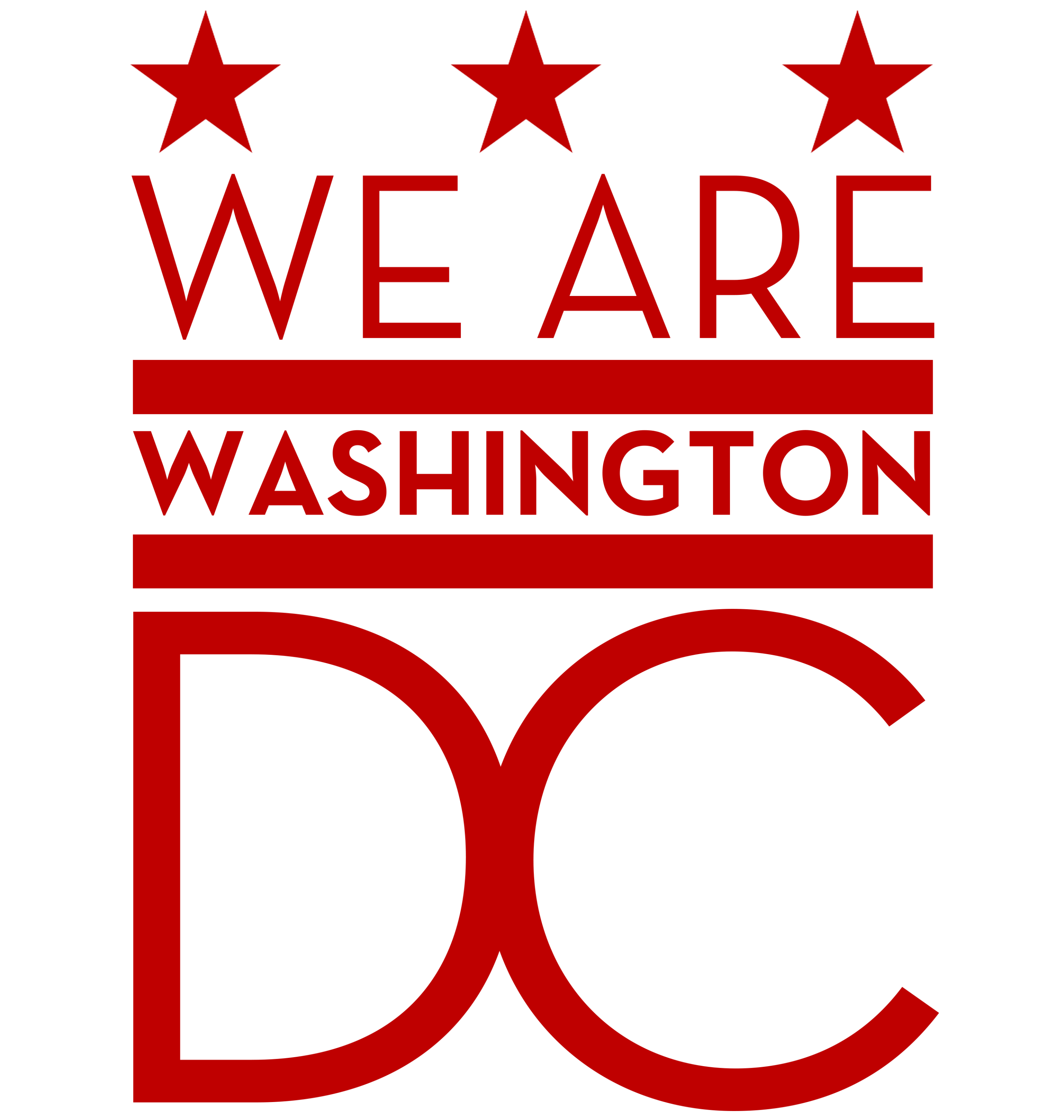 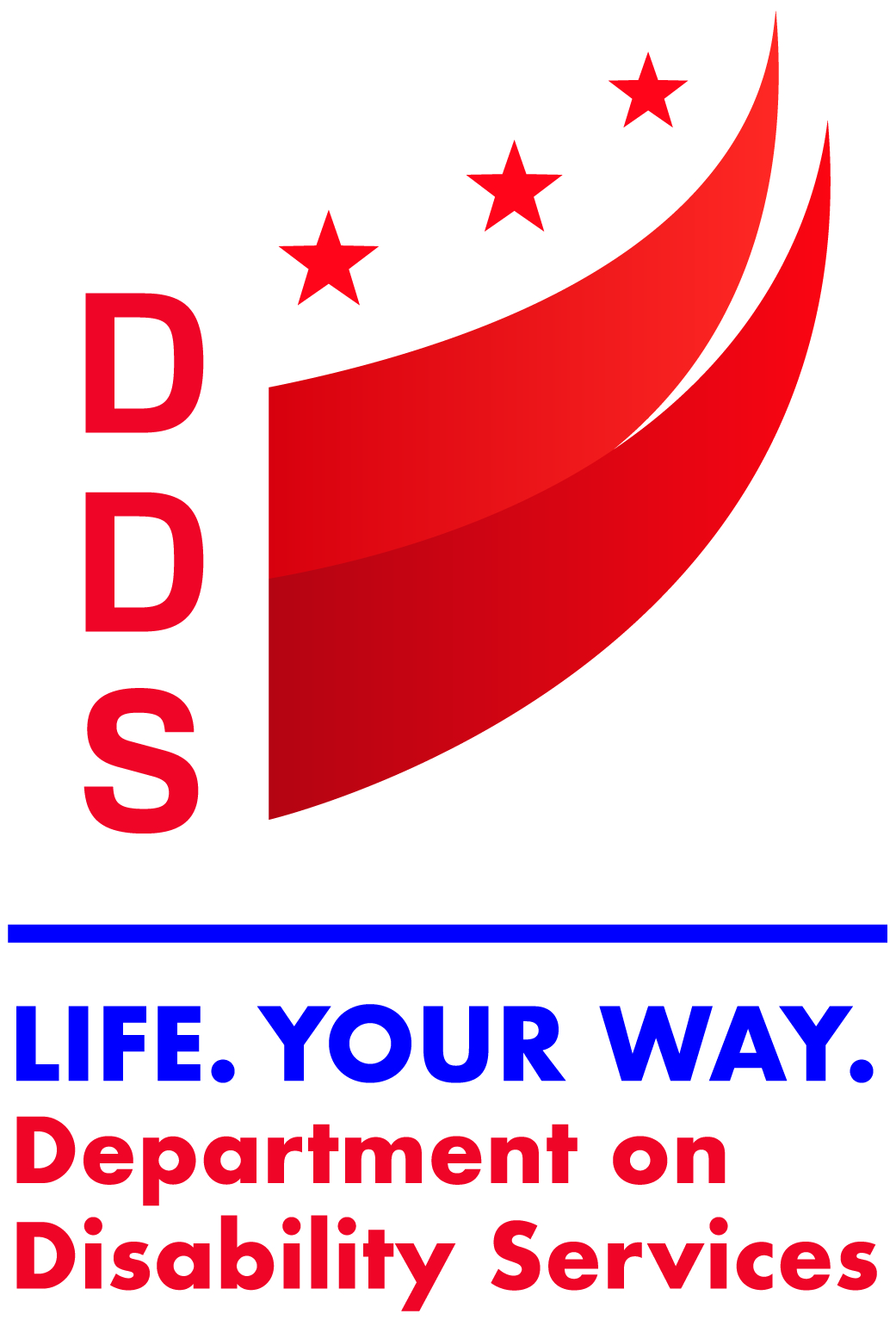 Domain 1 (Q2)
Domain 1: Information Related to Covid
Q2.) Have you had trouble getting information you trust about the pandemic/COVID-19? 

Of the 746 respondents, over 96% (719 respondents) reported having no trouble getting trusted information about the COVID-19 pandemic. Contrarily, 27 study participants expressed experiencing challenges in their quest for reliable information on COVID-19.
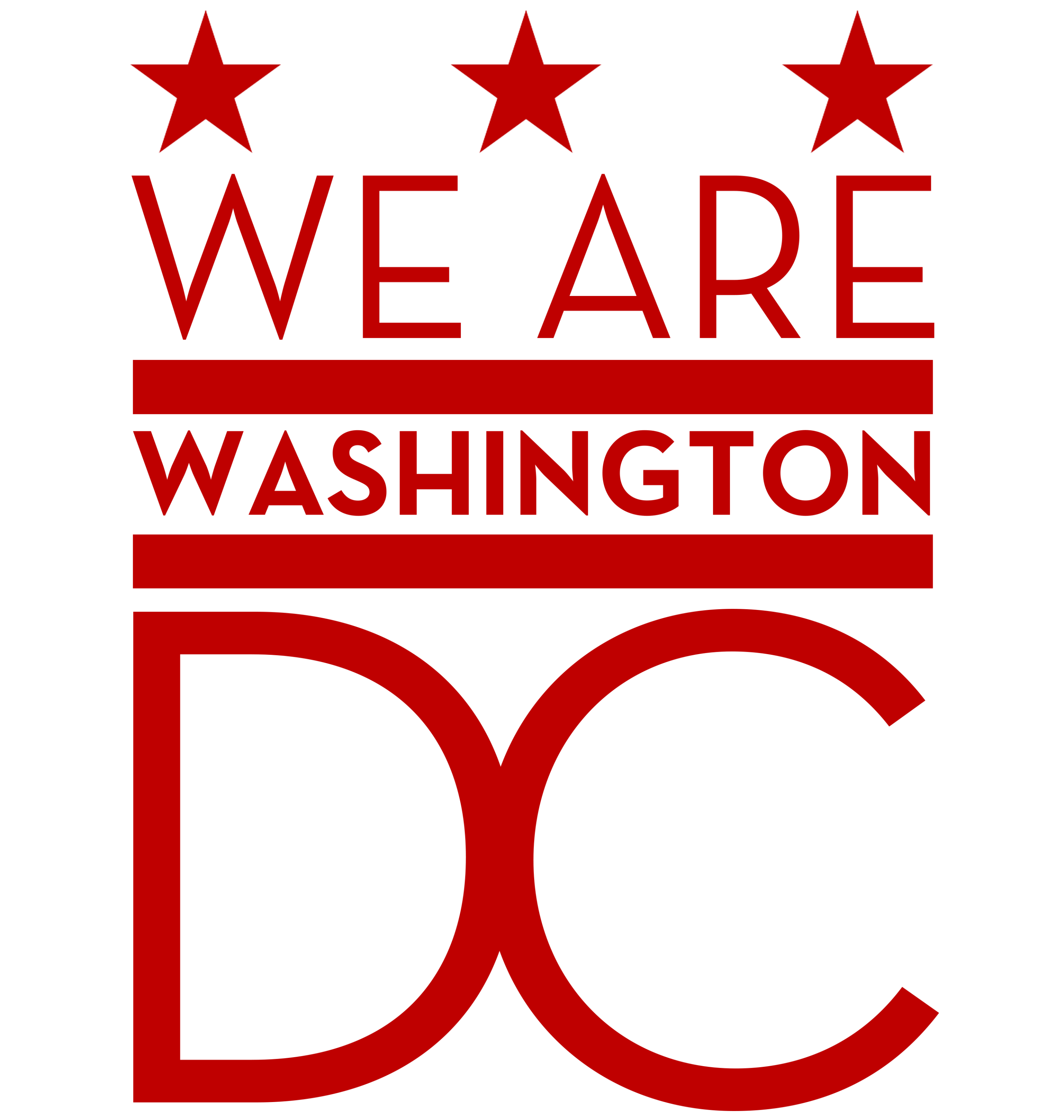 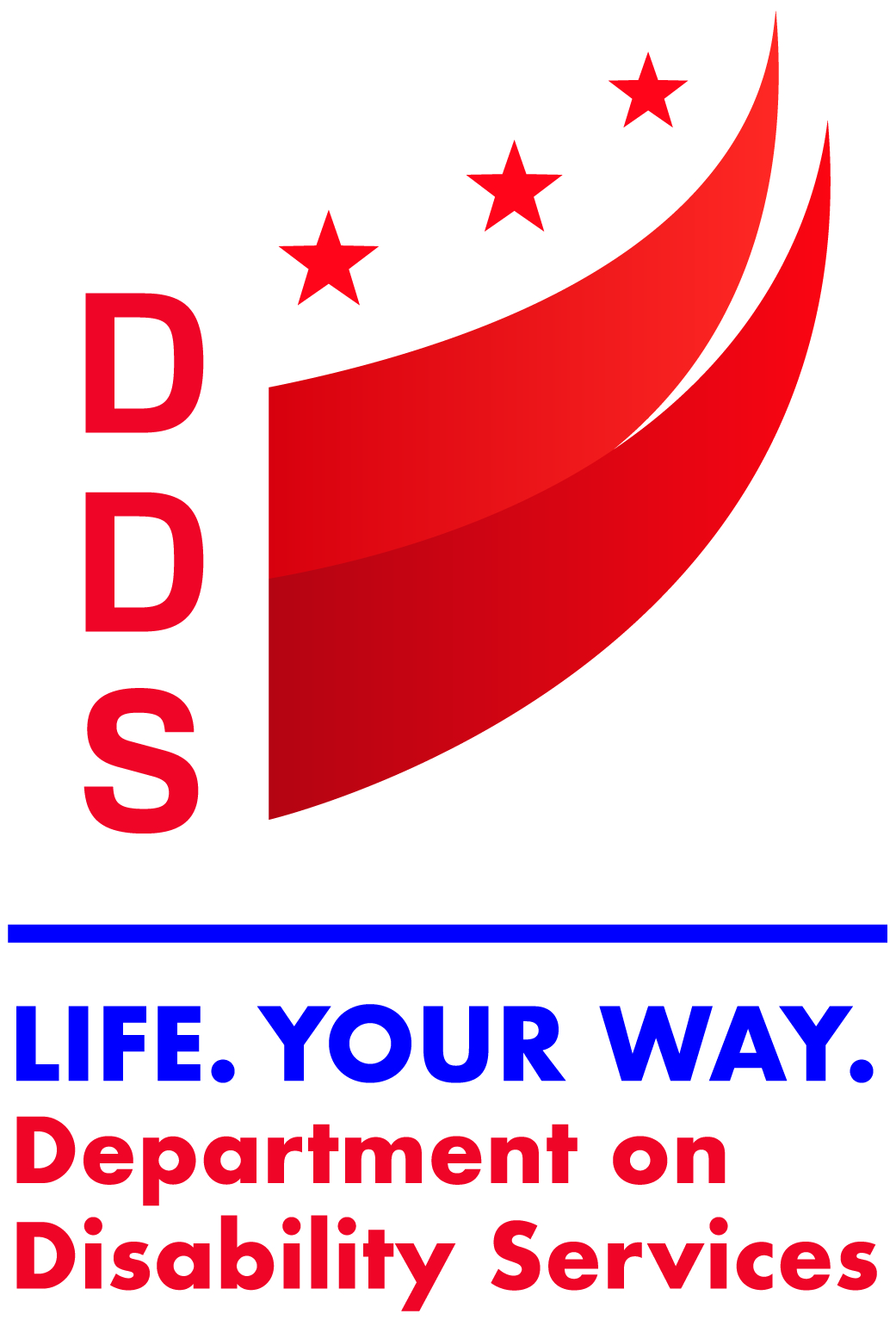 Domain 1 (Q3)
Domain 1: Information Related to Covid
Q3.) What kind of challenges getting information about the pandemic/COVID 19 have you had? 

When polled for responses stating specific issues in the procurement of trusted information, related to COVID-19, 96% of participants failed to respond. This is likely due to a negative response submitted for the qualifying question, which preceded this particular survey item (See Q2). Amongst the remaining study pool, the leading response to this survey item was “The information is hard to understand”. However, with only 8 respondents giving this answer, this expressed challenge is only applicable to slightly above 1% of the respondent group.
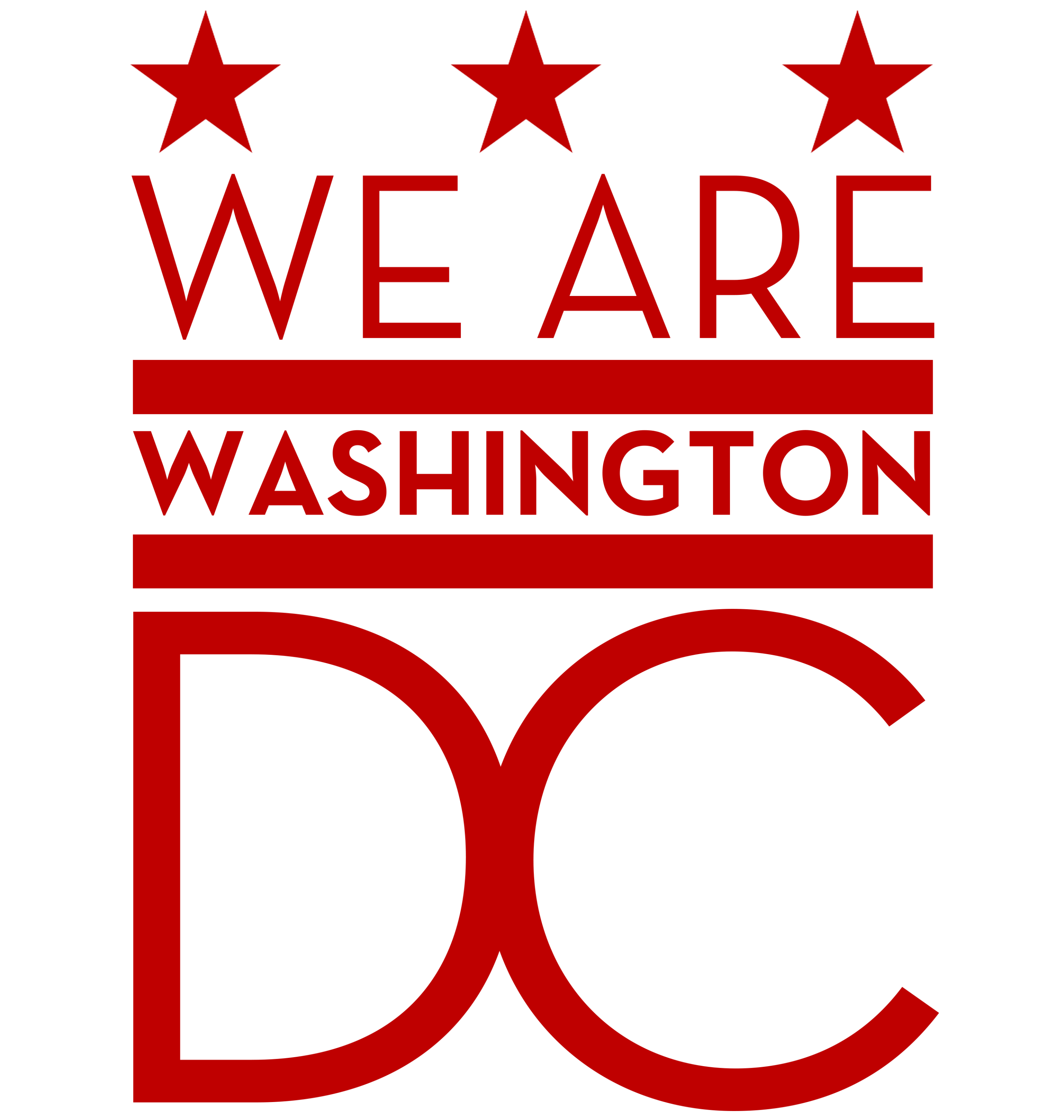 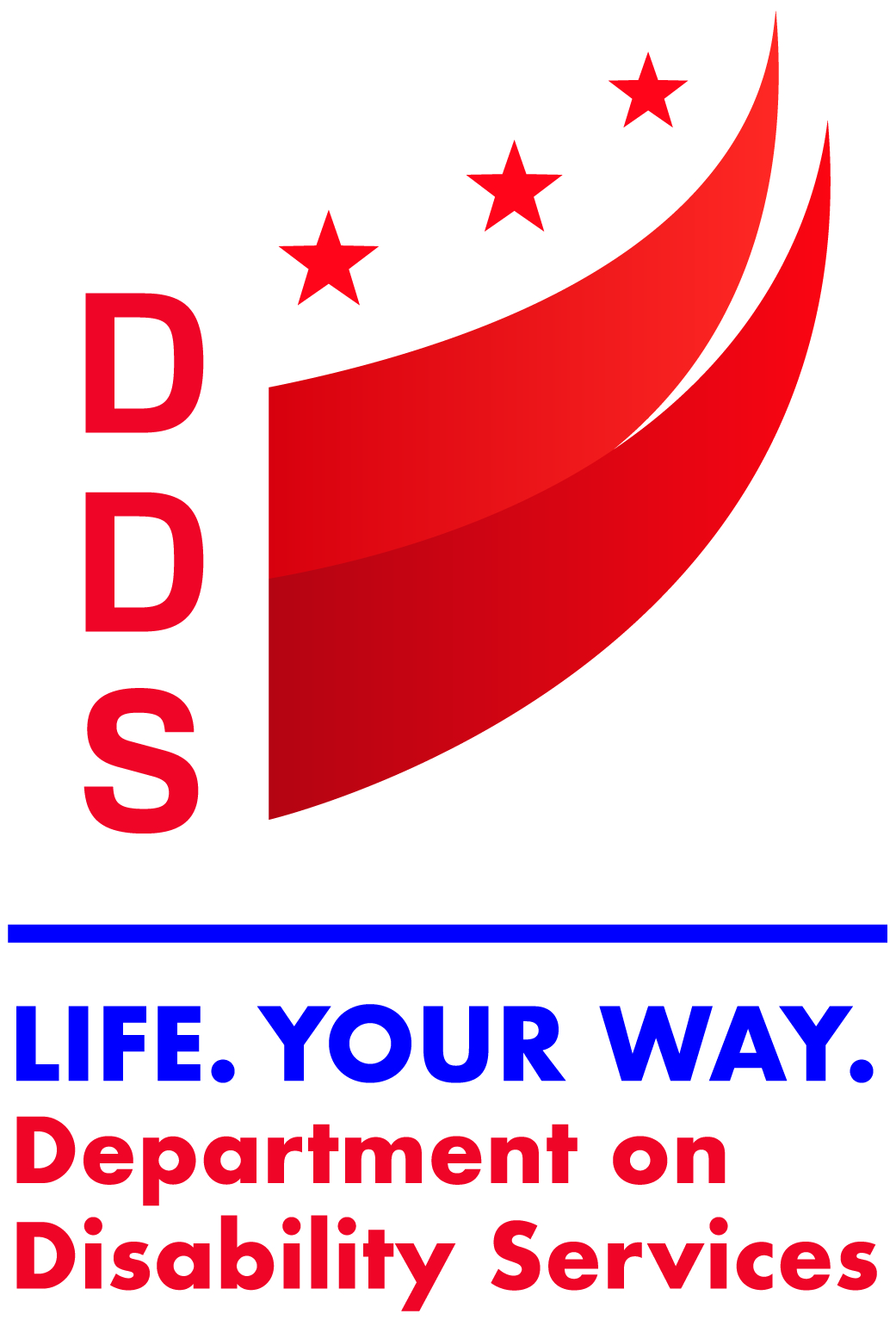 Domain 1 (Q4)
Domain 1: Information Related to Covid
Q4.) Did anyone do a good job explaining COVID-19 to you? 

When questioned whether or not anyone did a good job of explaining COVID-19 to the participants, over 700 individuals responded in the affirmative. This represents over 95% of the study pool. Slightly over 30 individuals, indicated displeasure in the quality/availability of explanations presented to them.
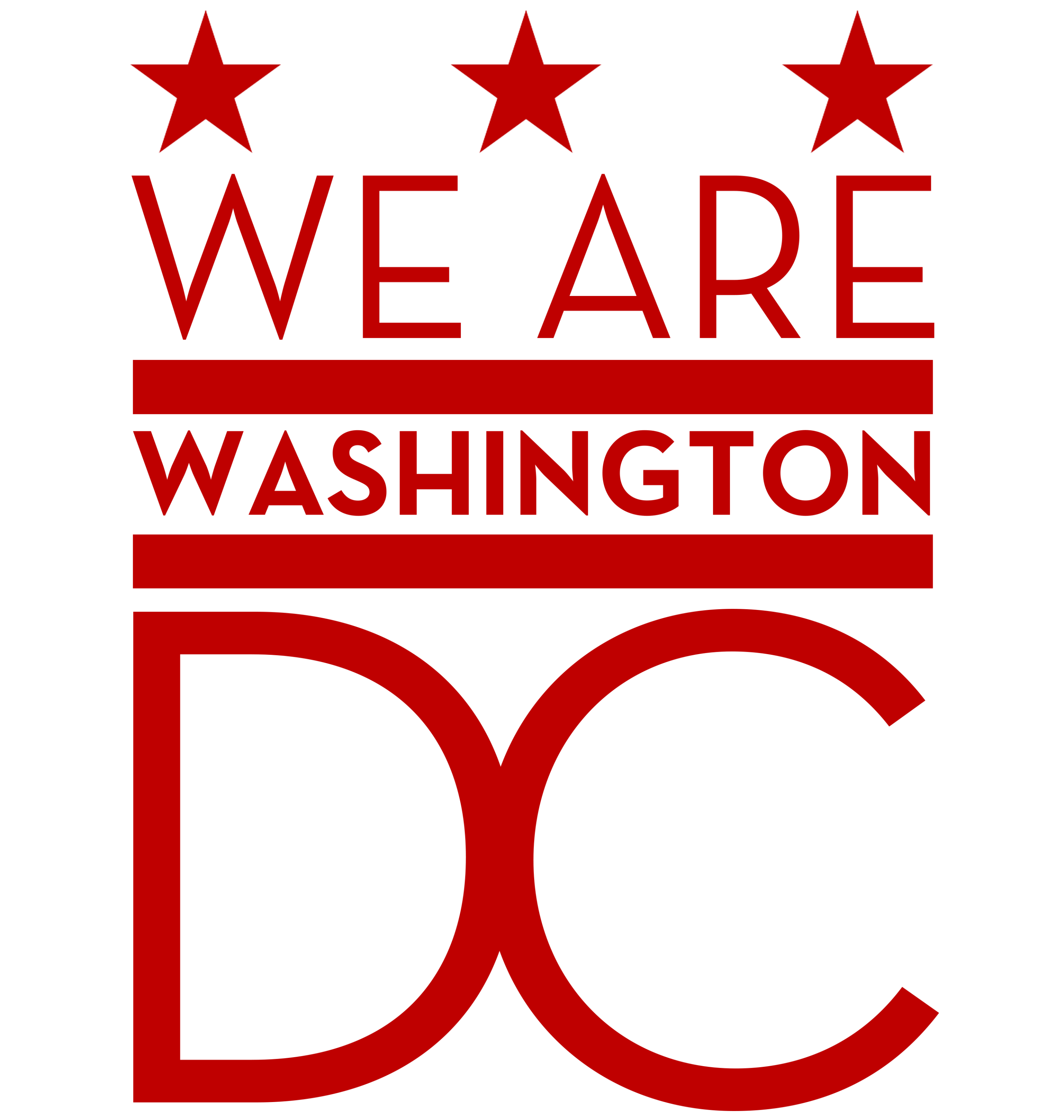 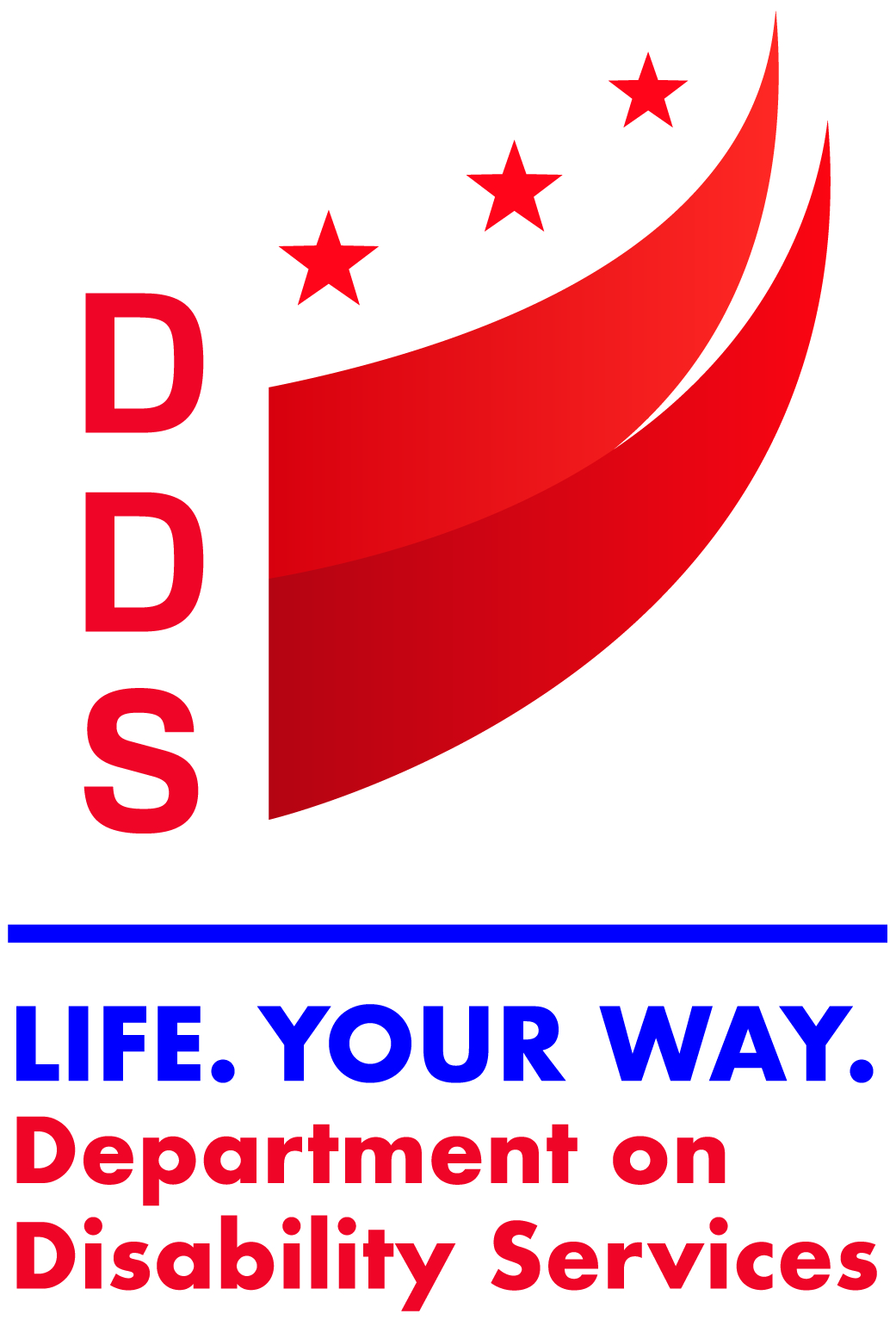 Domain 1 (Q5)
Domain 1: Information Related to Covid
Q5.) Please provide the role of the person who did a good job explaining COVID-19? 

When questioned about the various roles/titles that those providing the respondents with Covid-related information held, the study participants voiced over 351 unique responses. The majority of responses included a mixture of titles, such as family members, doctors, nurses, healthcare providers, and friends.
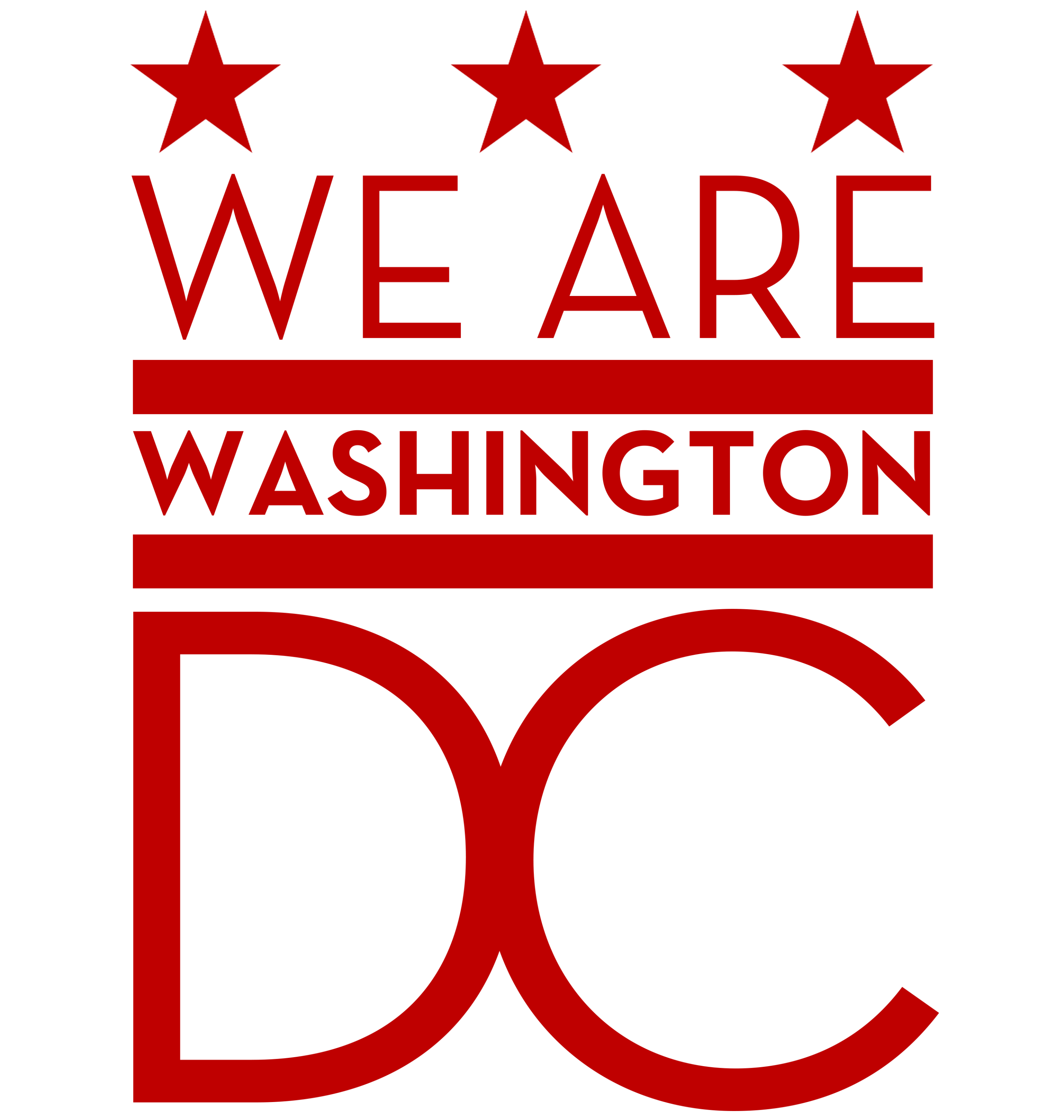 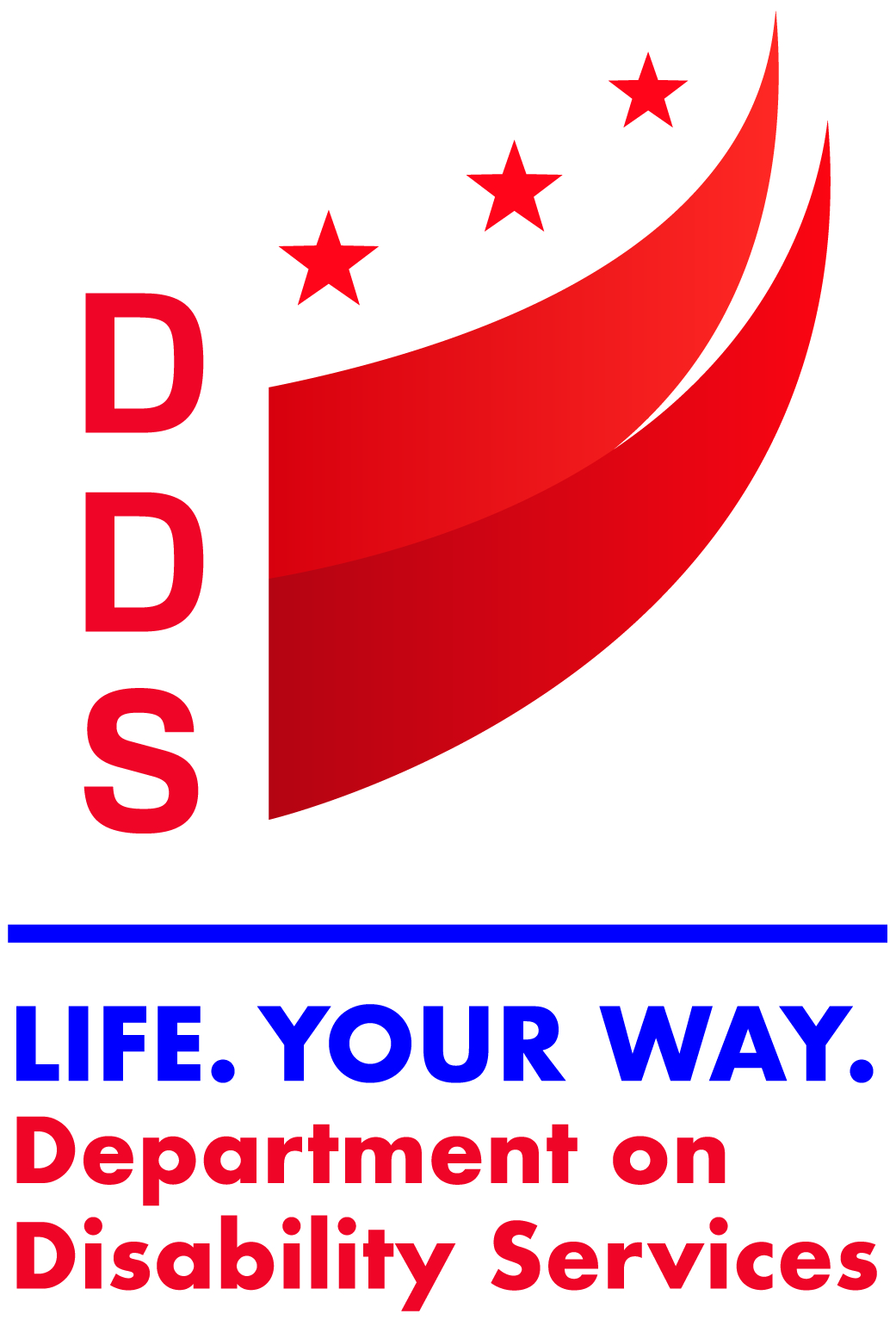 Domain 2 (Q6)
Domain 2: COVID-19 Detection and Prevention
Q6.) Are you following public health recommendations, such as how to protect yourself (wearing mask, washing hands, social distancing), and getting tested after experiencing symptoms?

 720 study participants (96.5%) reported following public health recommendations, for preventing the contraction and transmission of COVID-19. Conversely, 26 individuals (3.5%) reported not following recommendations.
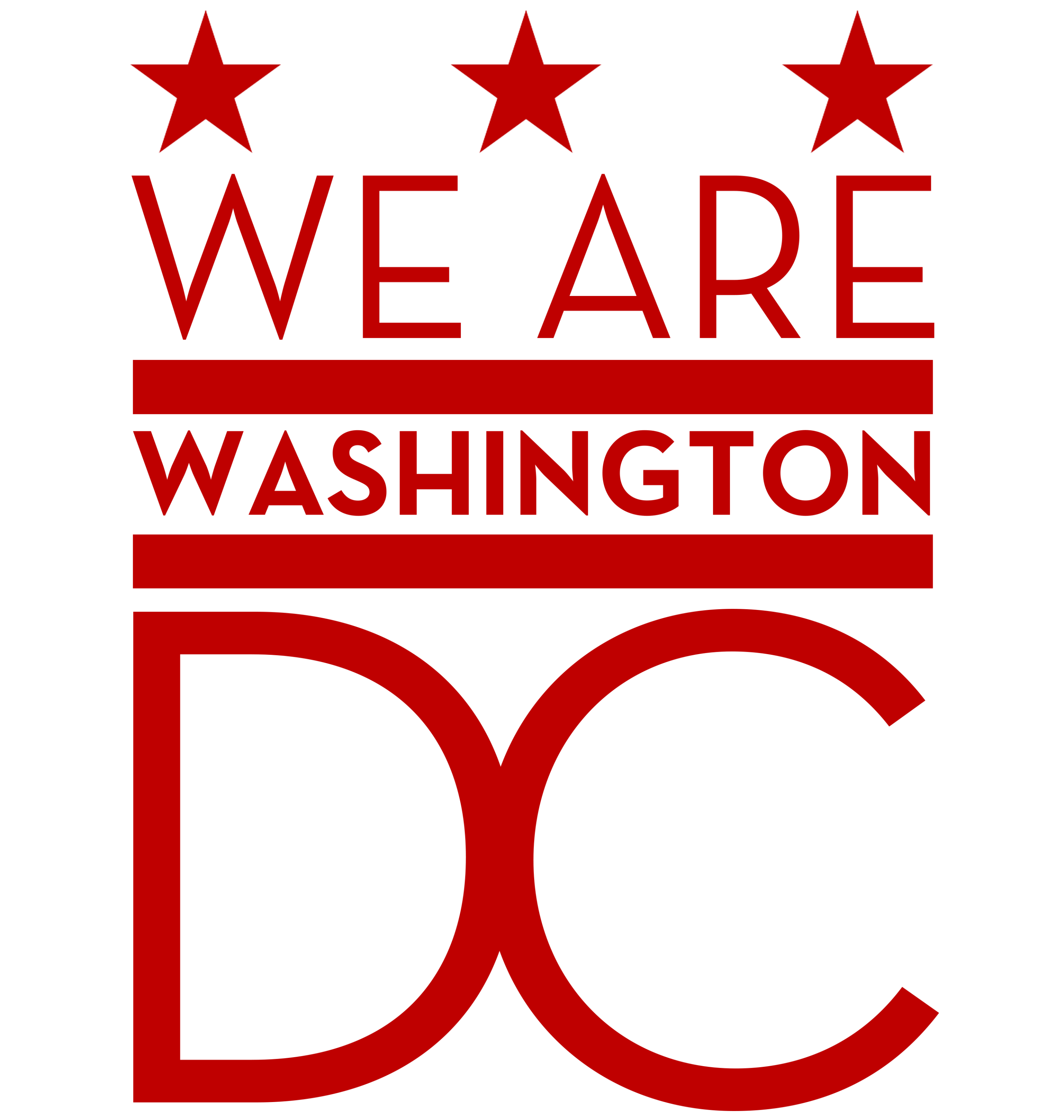 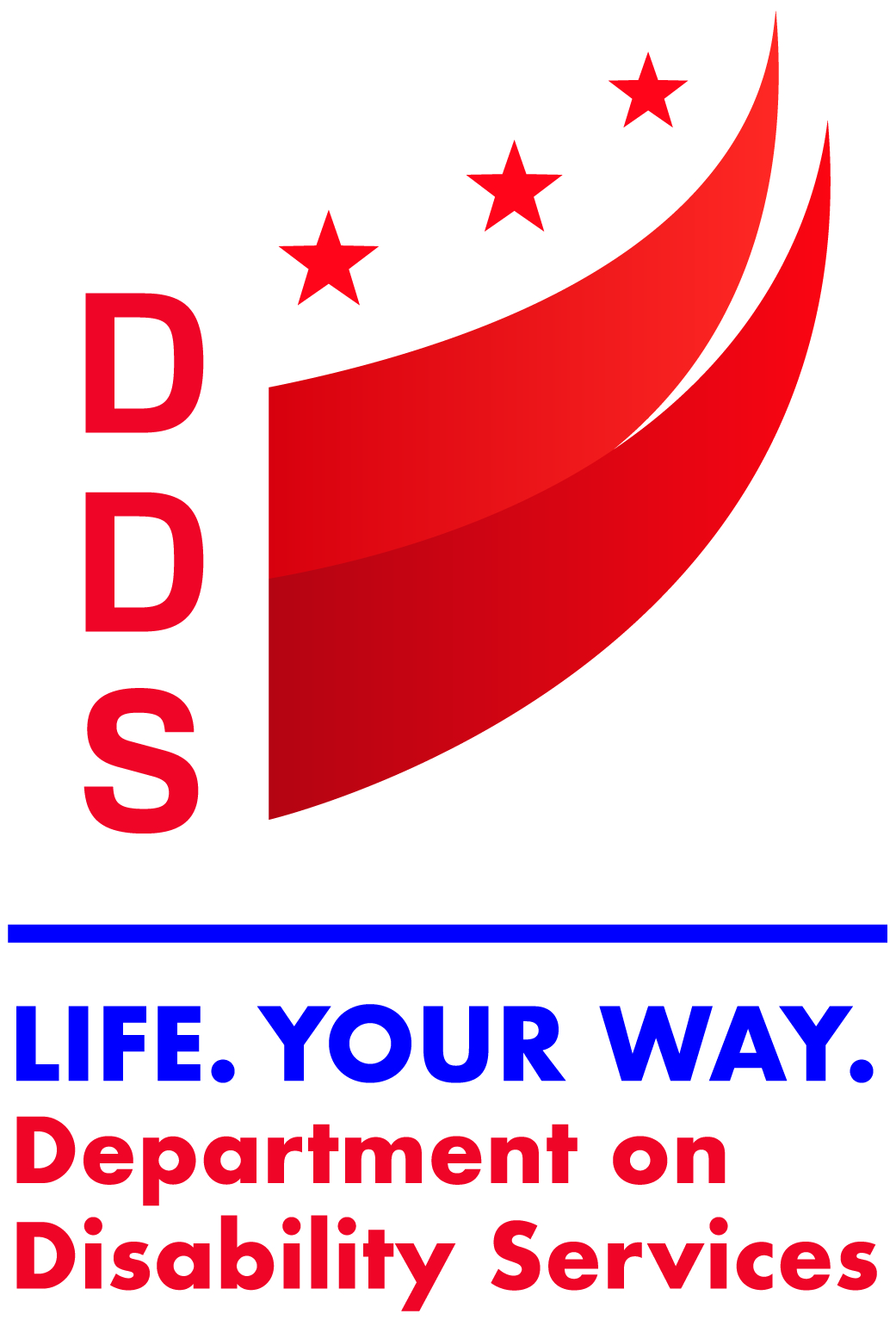 Domain 2 (Q7)
Domain 2: COVID-19 Detection and Prevention
Q7.) Has it been hard to follow the recommendations to protect yourself? 

Of the 746 study participants, over 600 individuals reported COVID-19 prevention recommendations as not being hard to follow. This number represents 81% of the respondent pool, while the remaining 19% of participants (143 respondents) expressed having difficulty following recommendations to protect themselves from COVID-19.
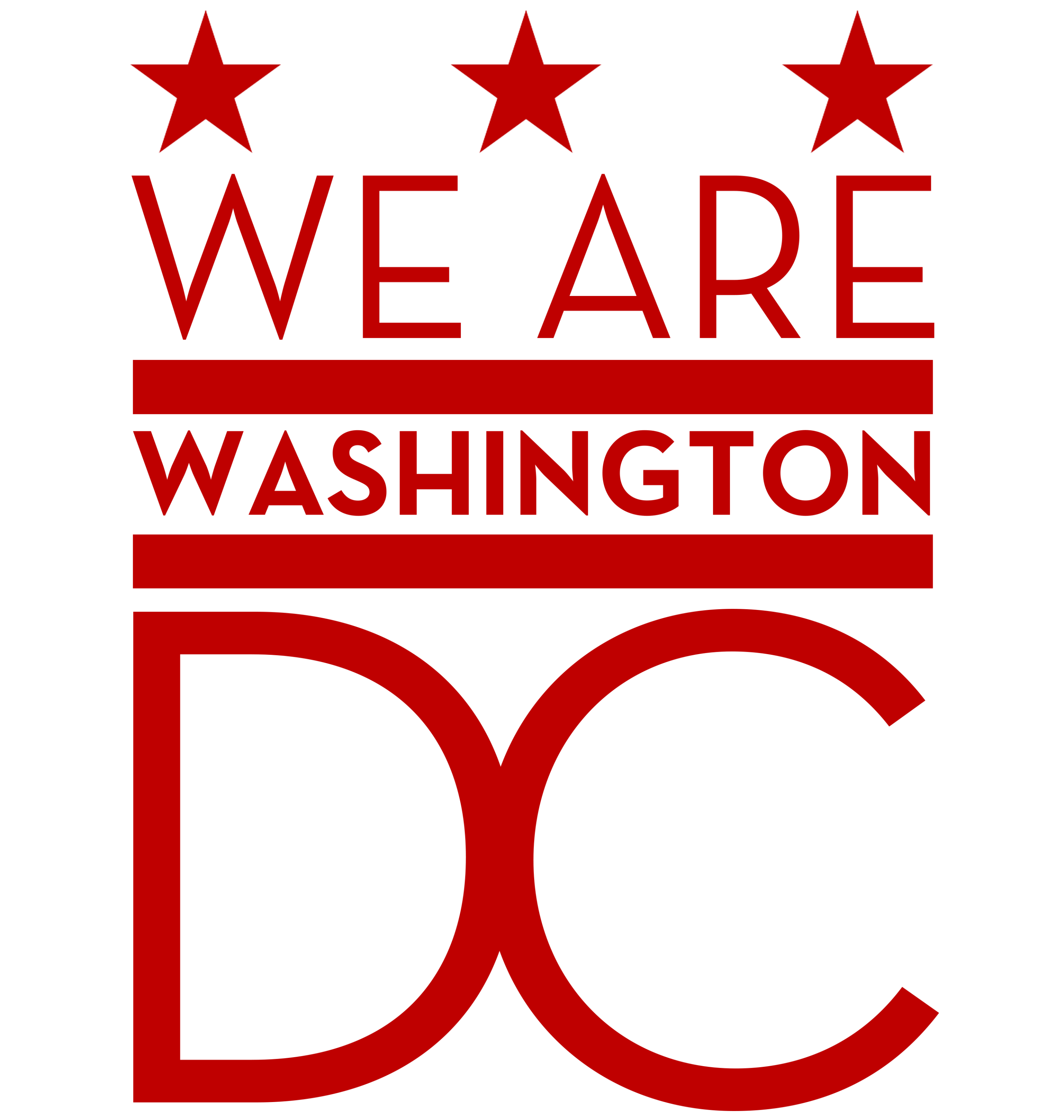 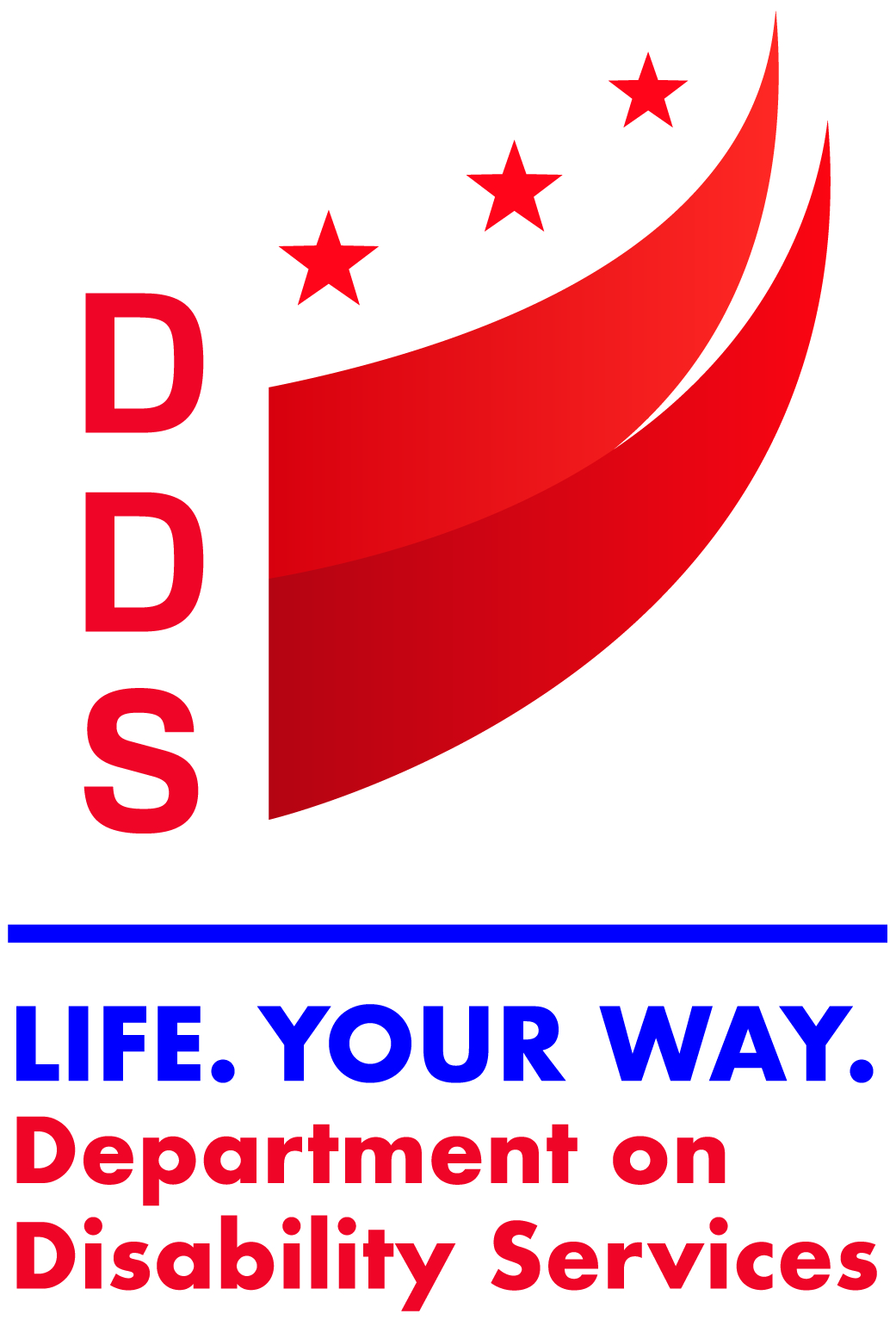 Domain 2 (Q8)
Domain 2: COVID-19 Detection and Prevention
Q8.) Do you know why masking and handwashing are needed?

When questioned on whether or not they knew why masking and handwashing is needed as a part of Covid-19 prevention recommendations, 611 individuals (82%) responded “Yes”, while 135 individuals (18%) responded “No”. 8
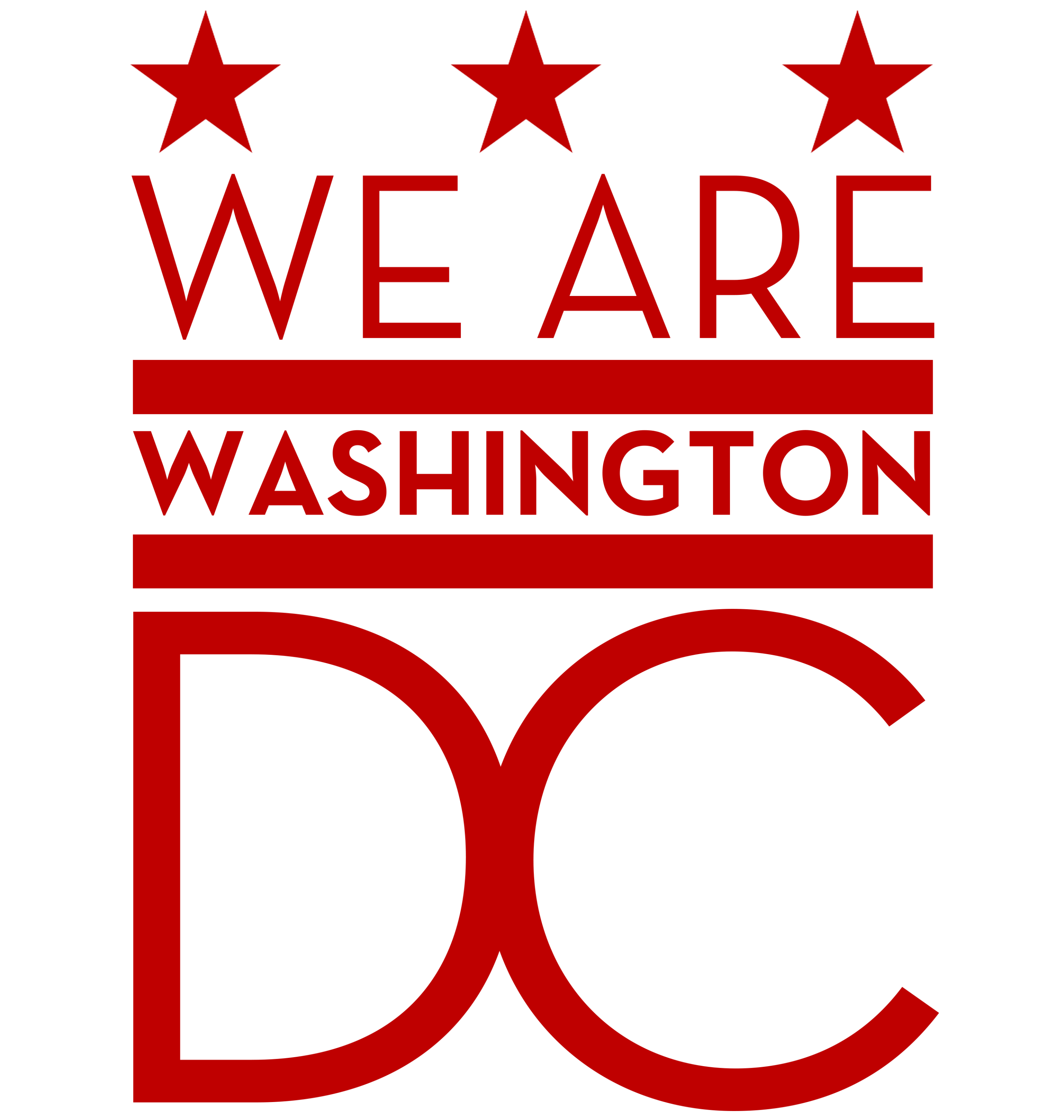 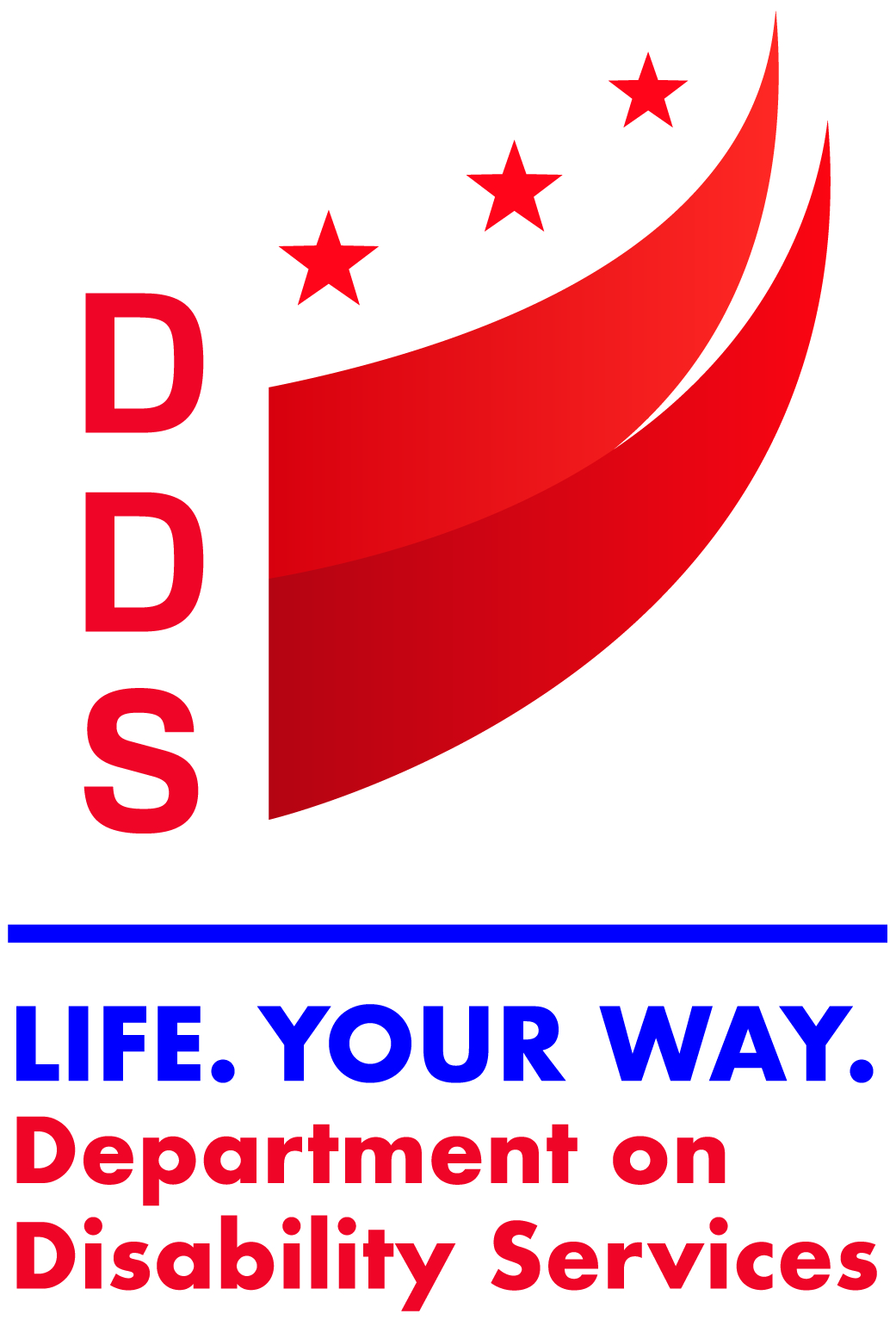 Domain 2 (Q9)
Domain 2: COVID-19 Detection and Prevention
Q9.) Do you know the symptoms of COVID-19 (i.e., Fever, Cough, Sore Throat, Shortness of Breath, Fatigue, Loss of Taste/Smell)?

486 respondents (65%) reported being familiar with the symptoms of COVID-19. The remaining 260 (35%), reported being unfamiliar with the Symptoms of COVID 19.
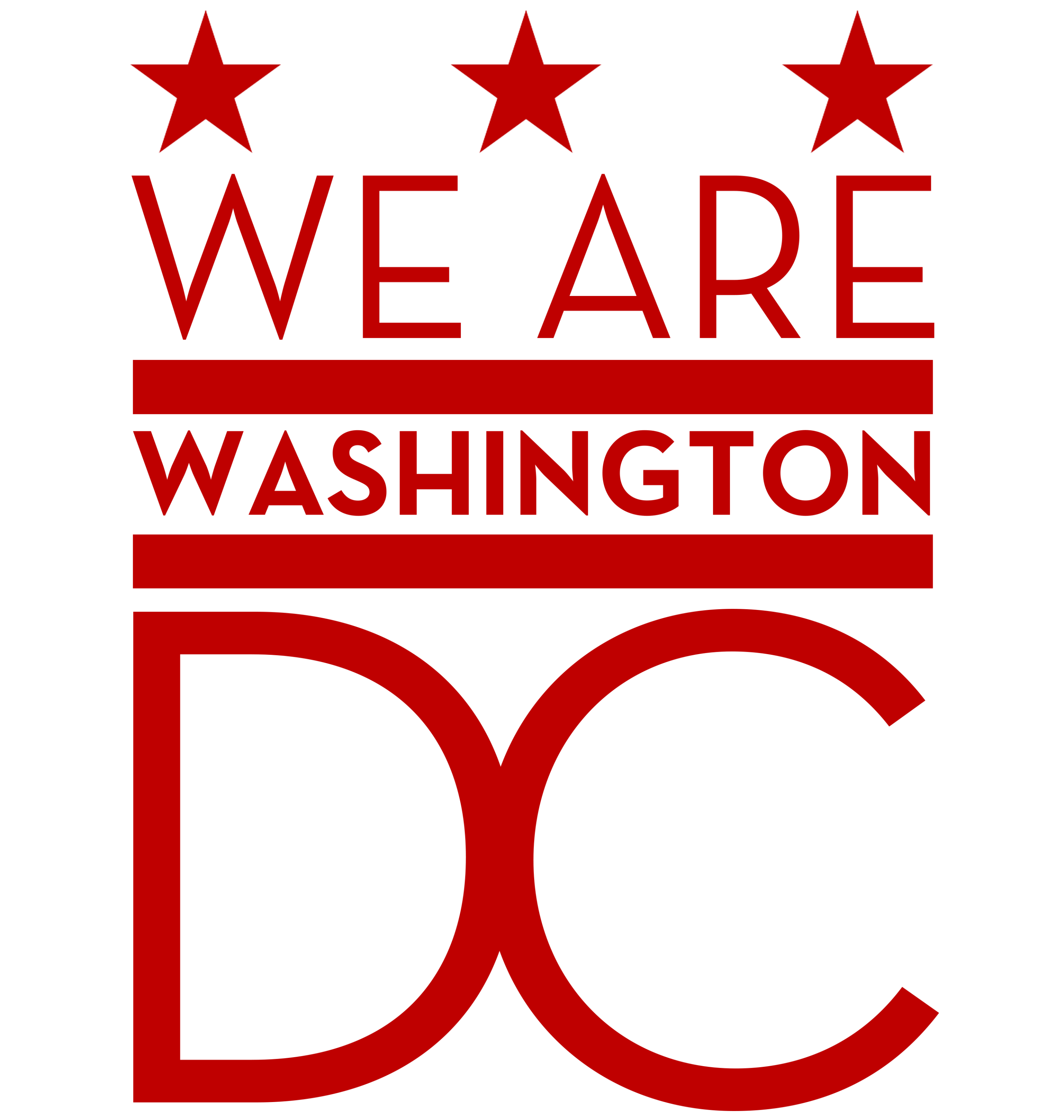 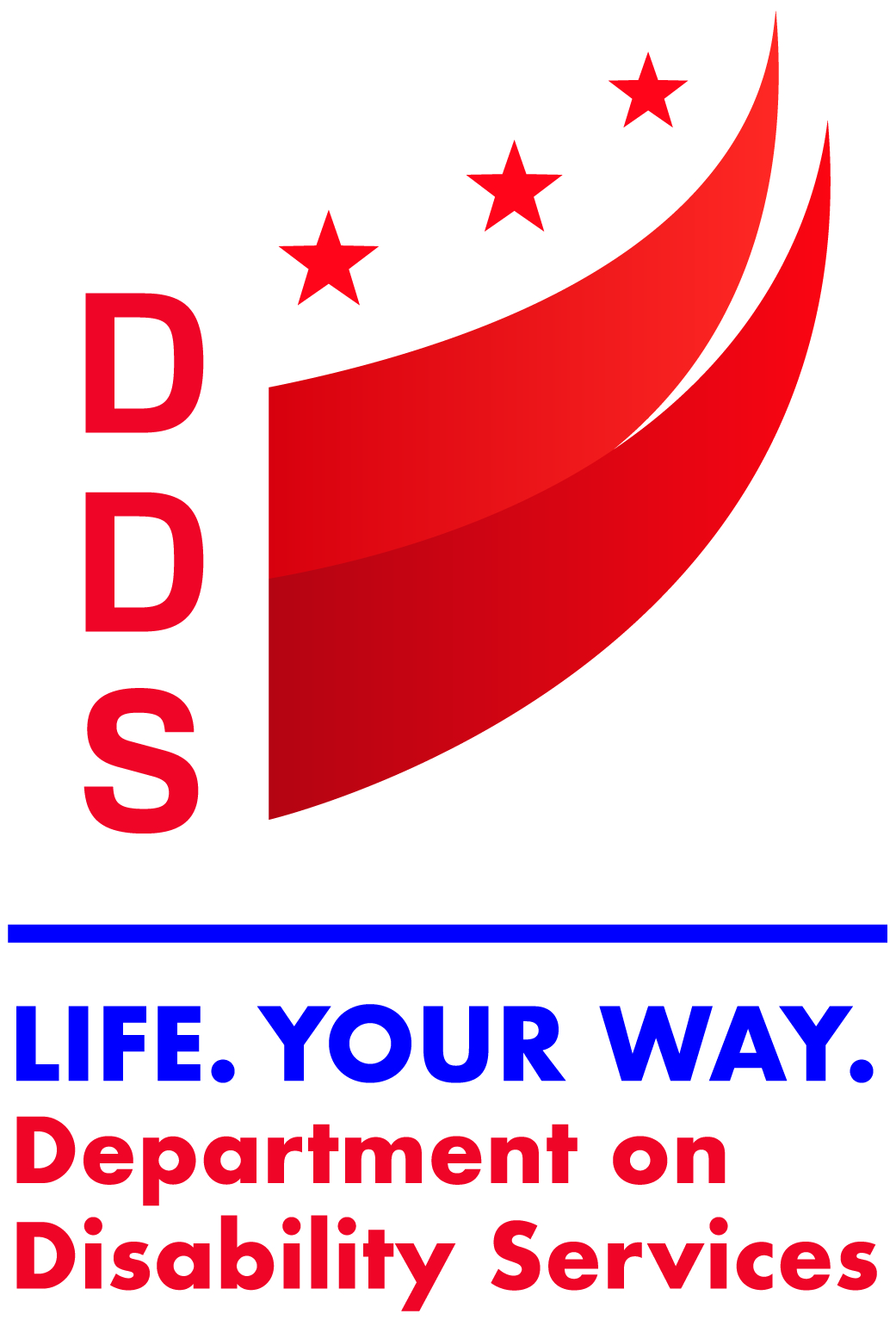 Domain 2 (Q10)
Domain 2: COVID-19 Detection and Prevention
Q10.) Have you been tested for COVID19? 

694 of the survey participants reported having been tested for COVID-19. This number represents roughly 93% of the entire respondent pool. While 4 individuals were unsure whether or not they had been tested, nearly 50 participants (6.4%) reported that they had not been tested for COVID19.
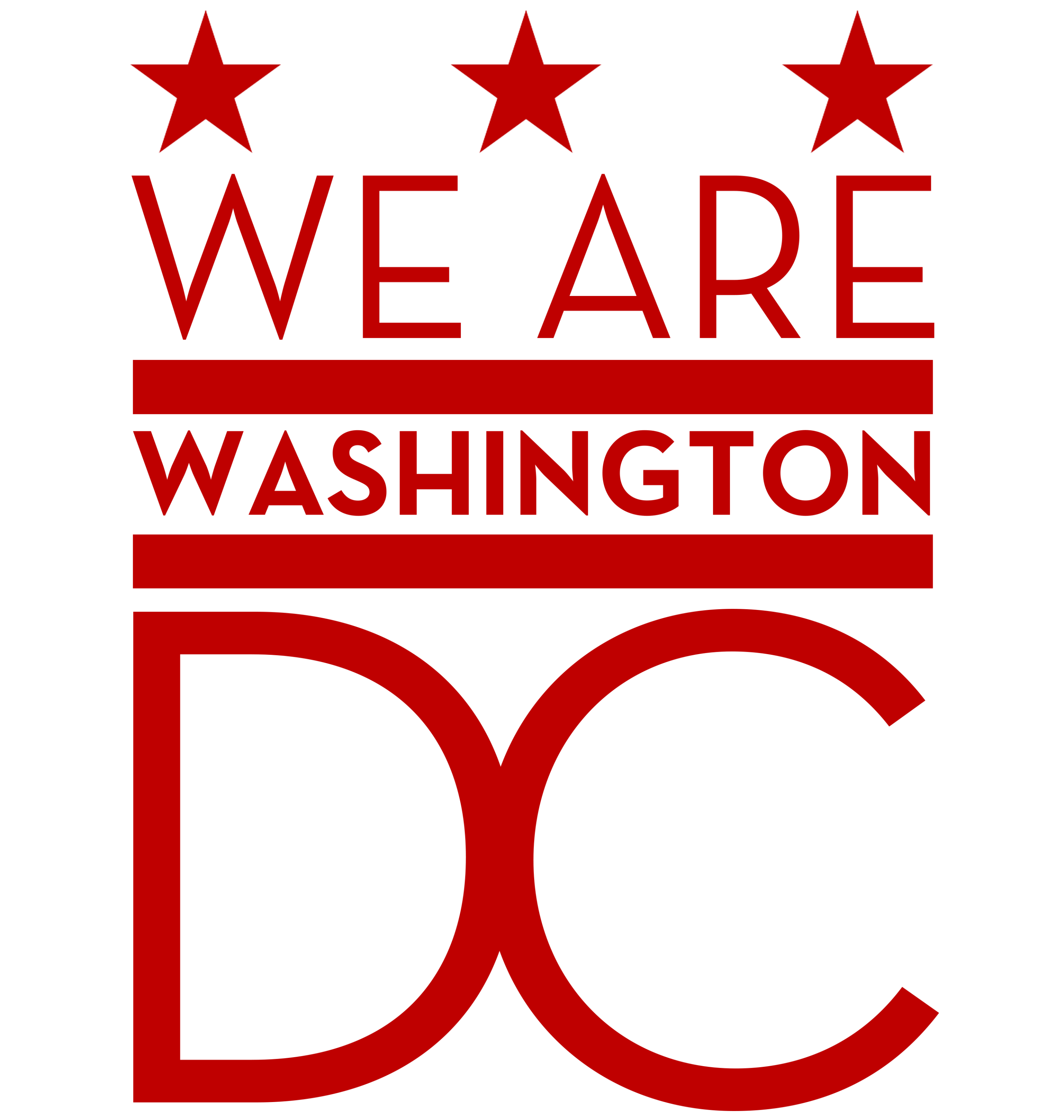 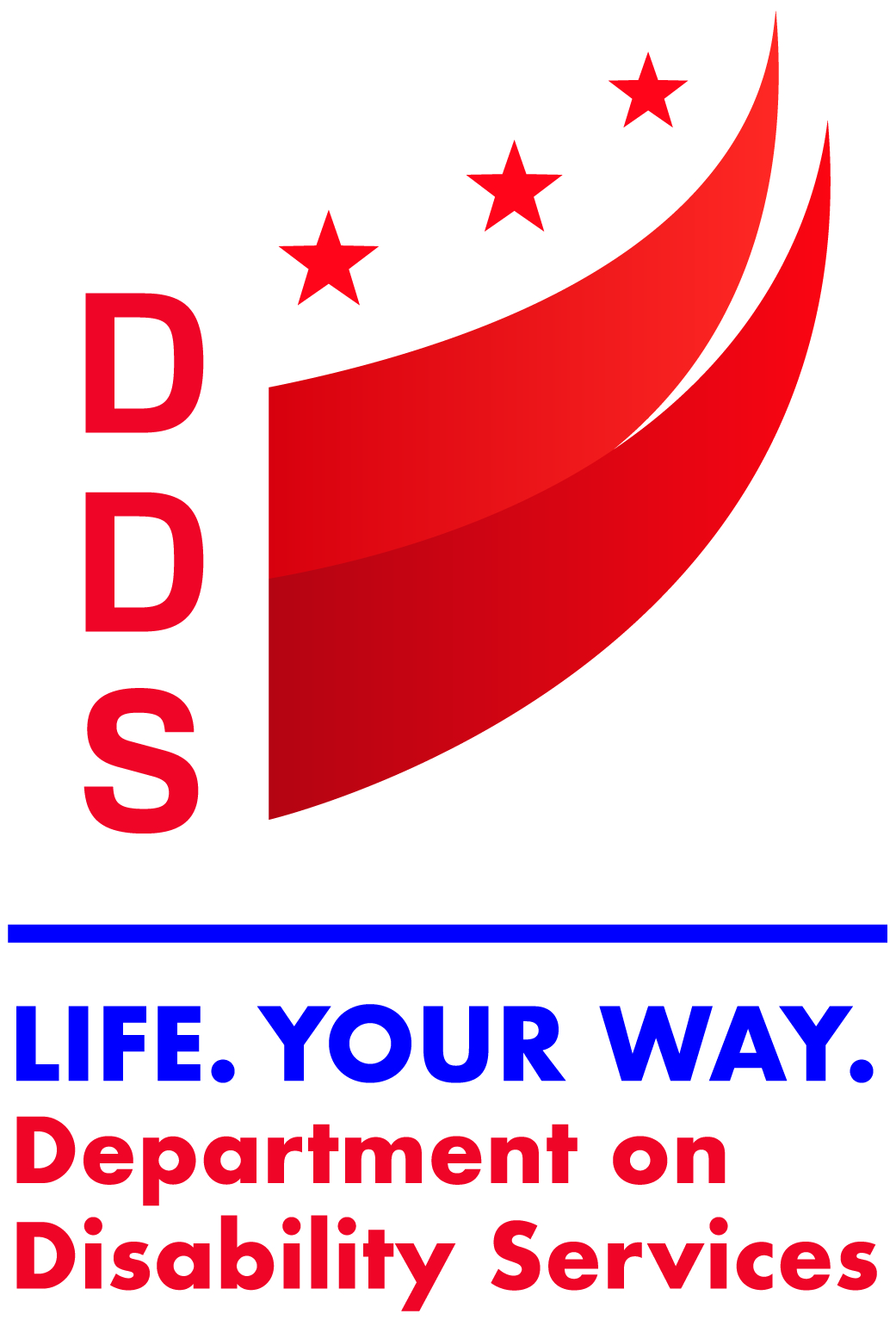 Domain 2 (Q11)
Domain 2: COVID-19 Detection and Prevention
Q11.) Have any of the following happened with a family member because of COVID-19?
When surveyed for various health-related events that may have happened to their family members, due to the pandemic, the study participants voiced over 46 unique responses. The majority of responses included a mixture of health-related events such as hospitalization, quarantine, getting sick, and passing away.
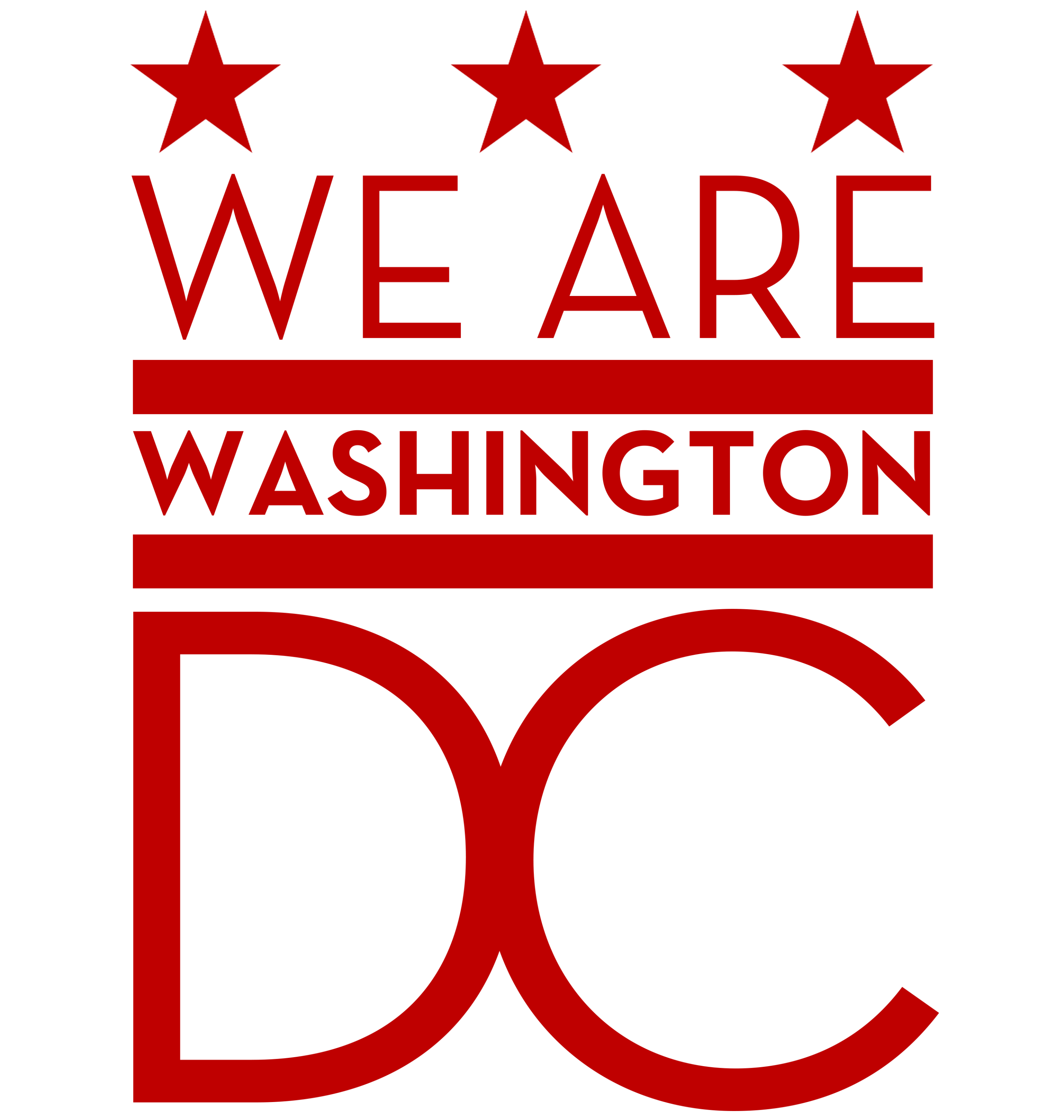 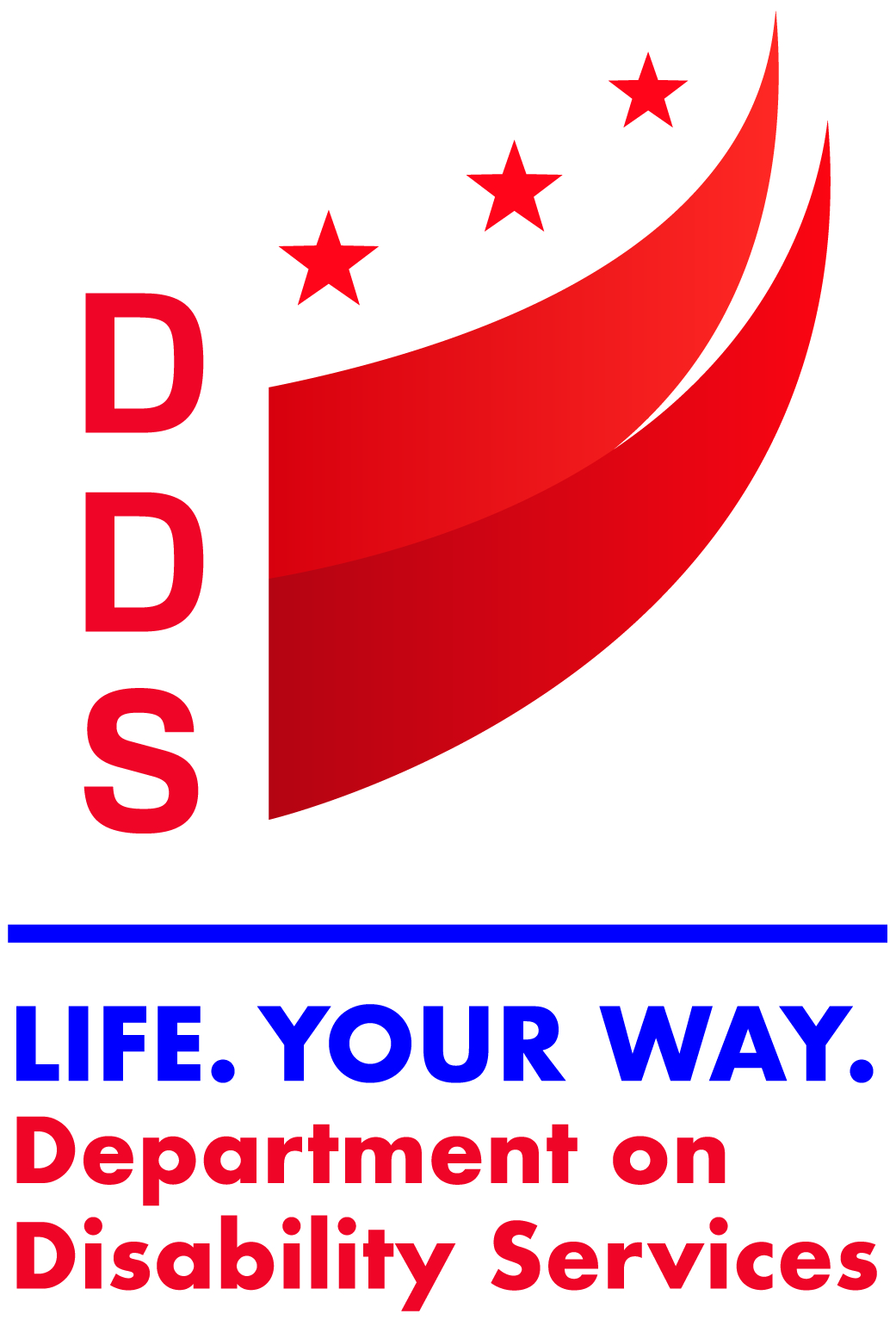 Domain 3 (Q12)
Domain 3: Impact of COVID-19 on Employment/Career Opportunities
Q12.) Are you employed? (Do you work/have a job?) 
In assessing the impact of COVID-19 on participants’ employment/career opportunities, it was revealed that at the time that this survey was administered over 80% of the responded pool were unemployed. The 620 unemployed respondents, seemed to loom large over the 126 respondents (17%) that reported being employed at the time.
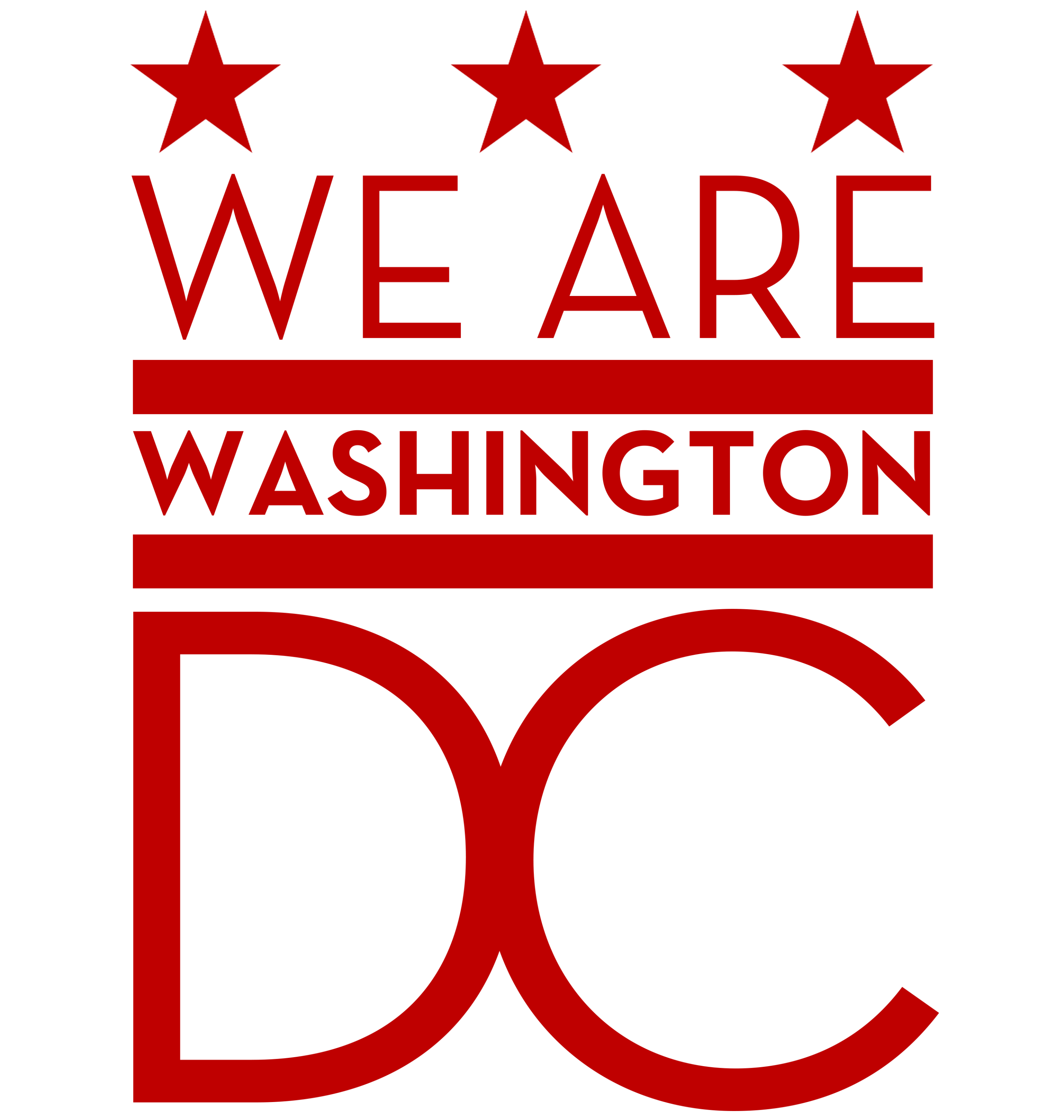 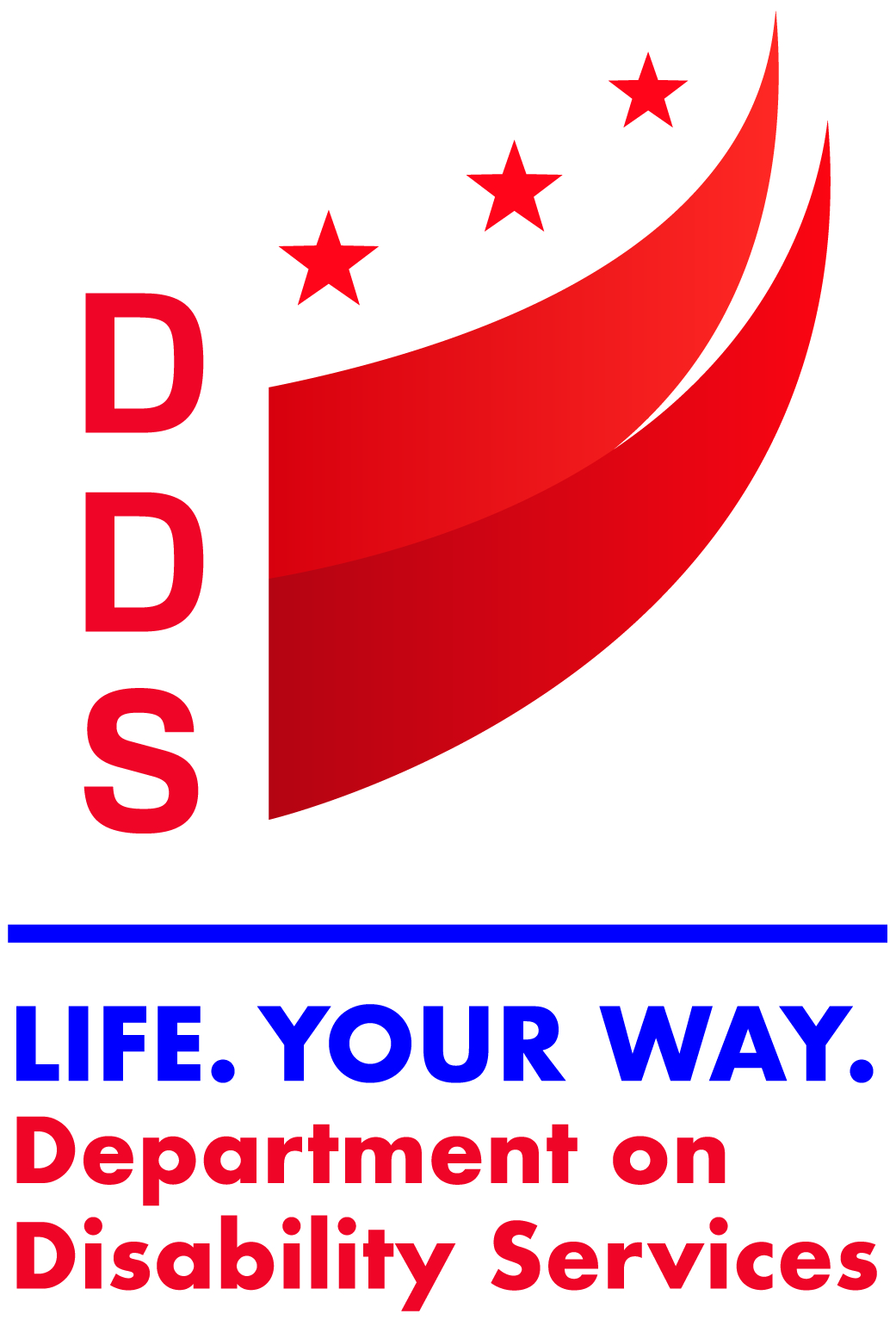 Domain 3 (Q13)
Domain 3: Impact of COVID-19 on Employment/Career Opportunities
Q13.) Was your job impacted by the pandemic/COVID-19? 
When surveyed regarding the direct impact the COVID-19 may have had on the participants’ job, 83% of the respondents submitted no response. This was due to their reporting of not being employed in the previous survey item (Q12). Amongst the 126 participants that were employed, 81 (64%) of them attested that COVID-19 had no direct impact on their job. The remaining 45 participants (36%) reported that their jobs were in fact impacted by the pandemic.
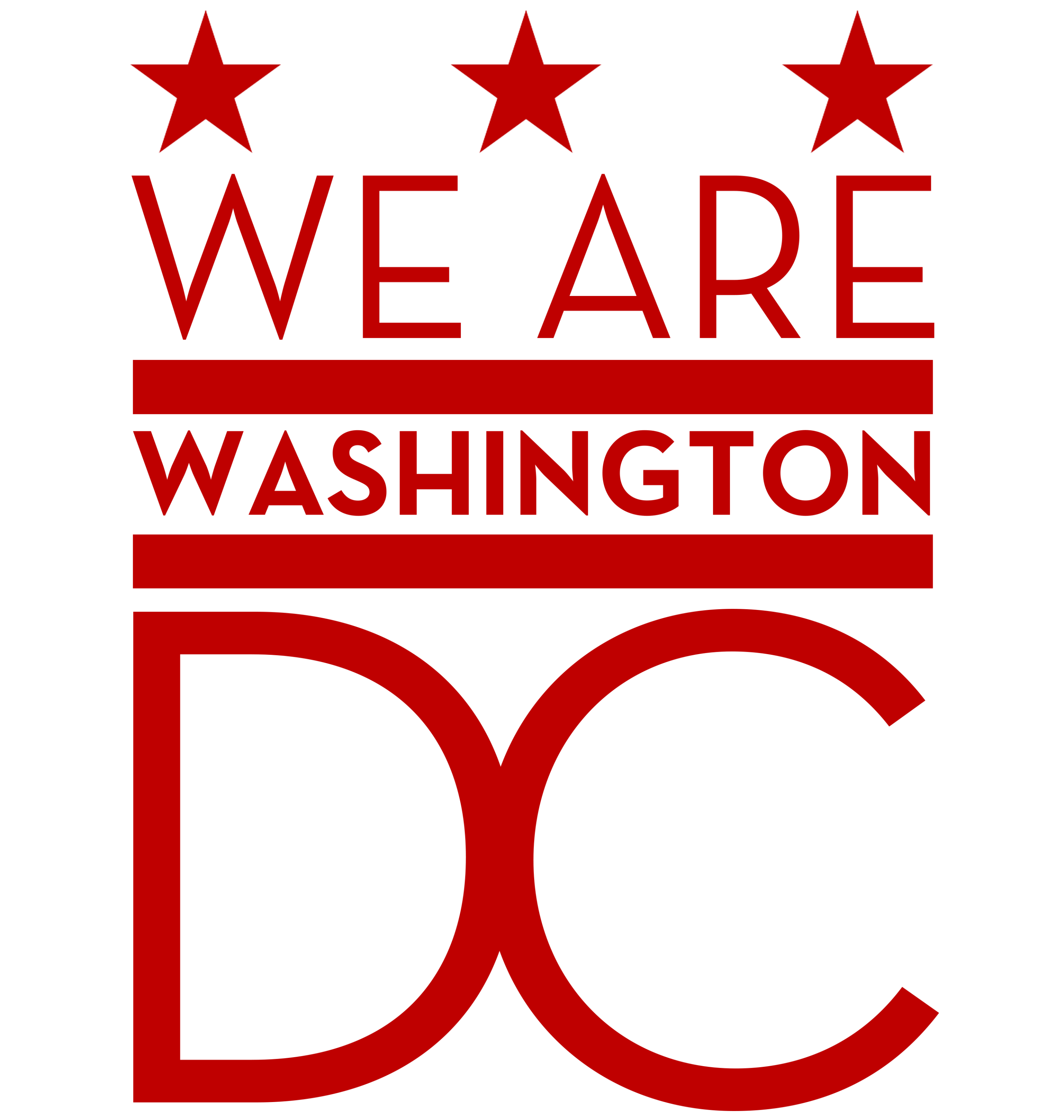 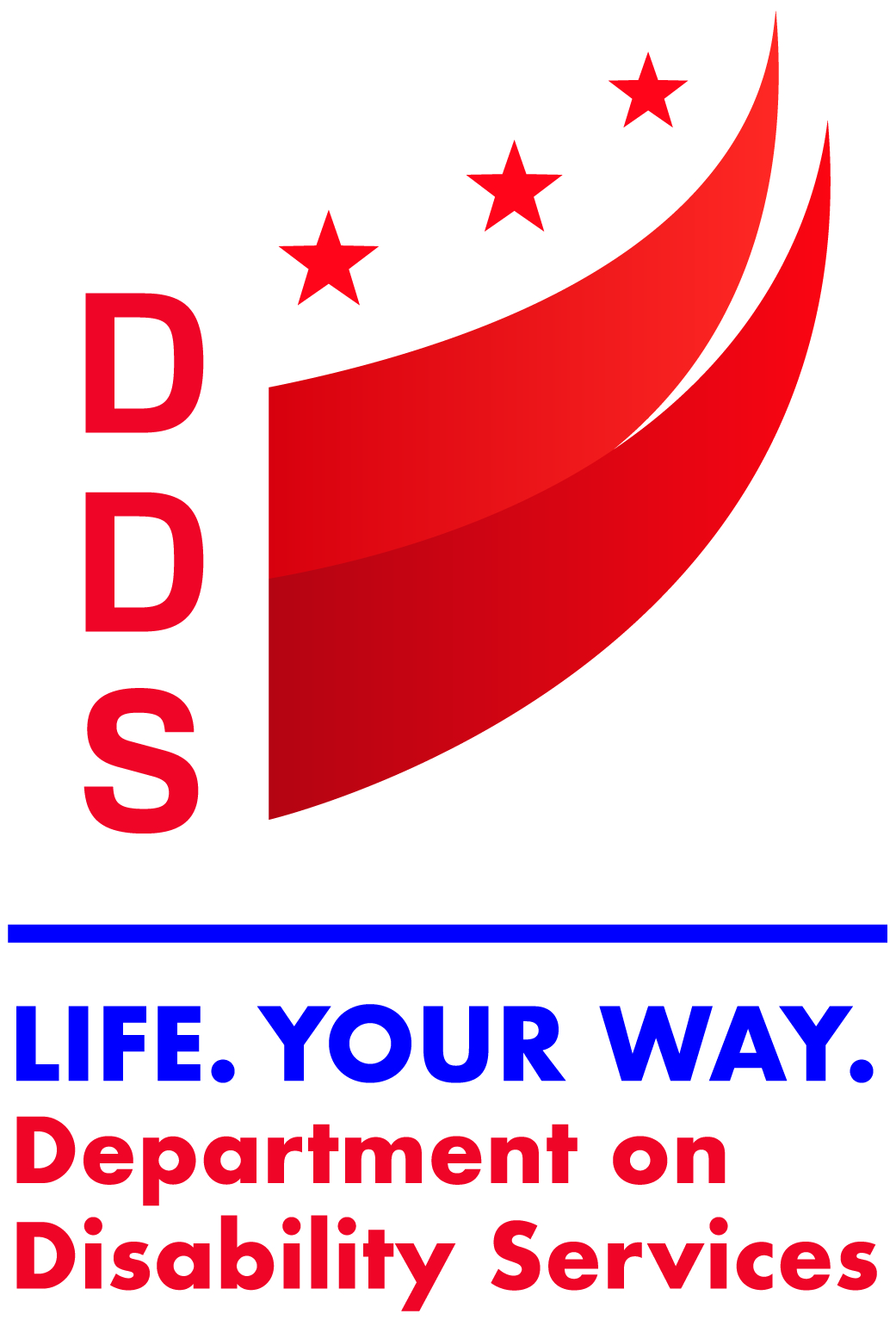 Domain 4 (Q14)
Domain 4: Impact of COVID-19 on Regimen of Care
Q14.) Do you attend a day program or any other out of home program? 
Of the 746 study respondents, 346 individuals (46%) reported participating in day programs, or some sort of out of home programs. Conversely, 400 members (54%) of the respondent pool reported not being involved in any day, or out of home programs.
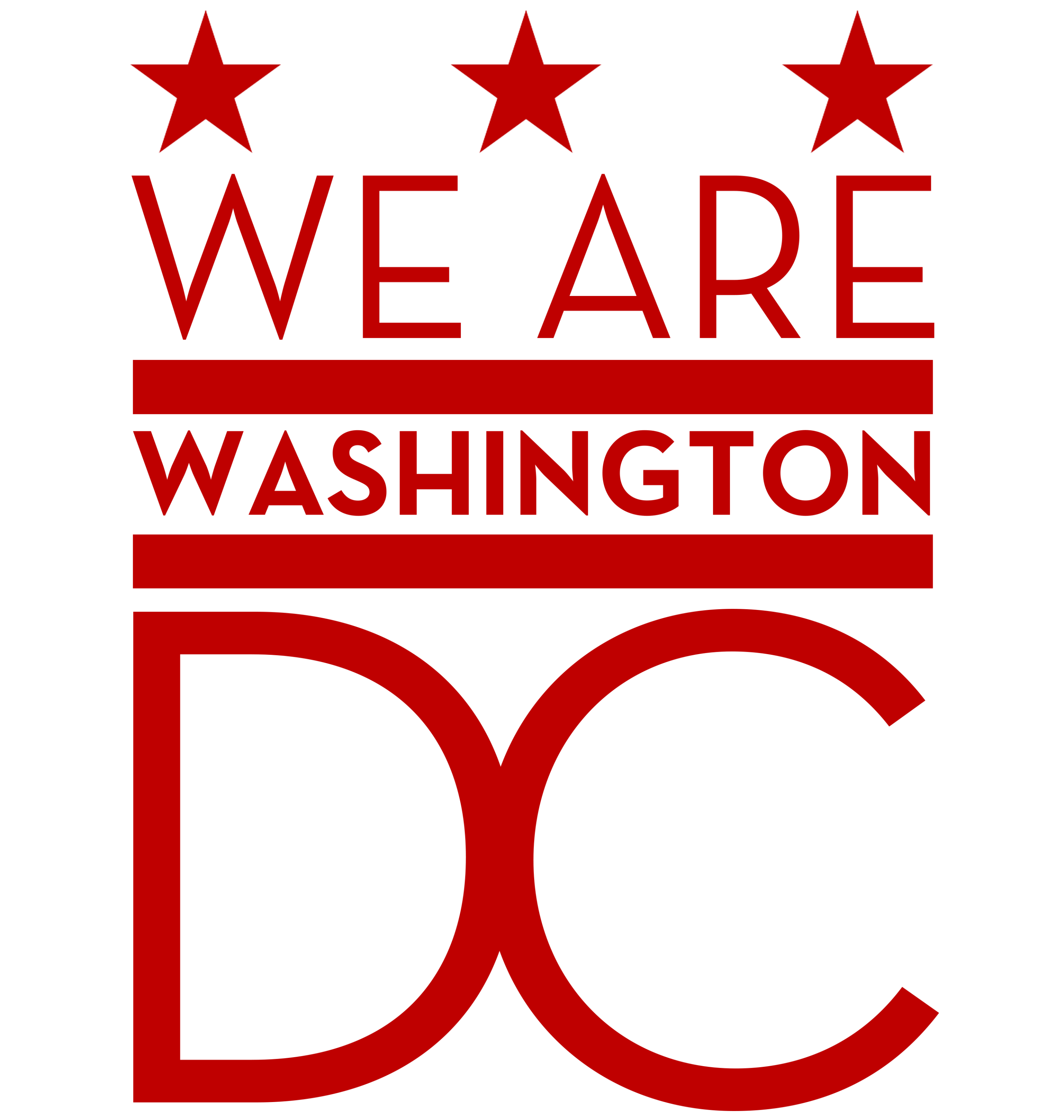 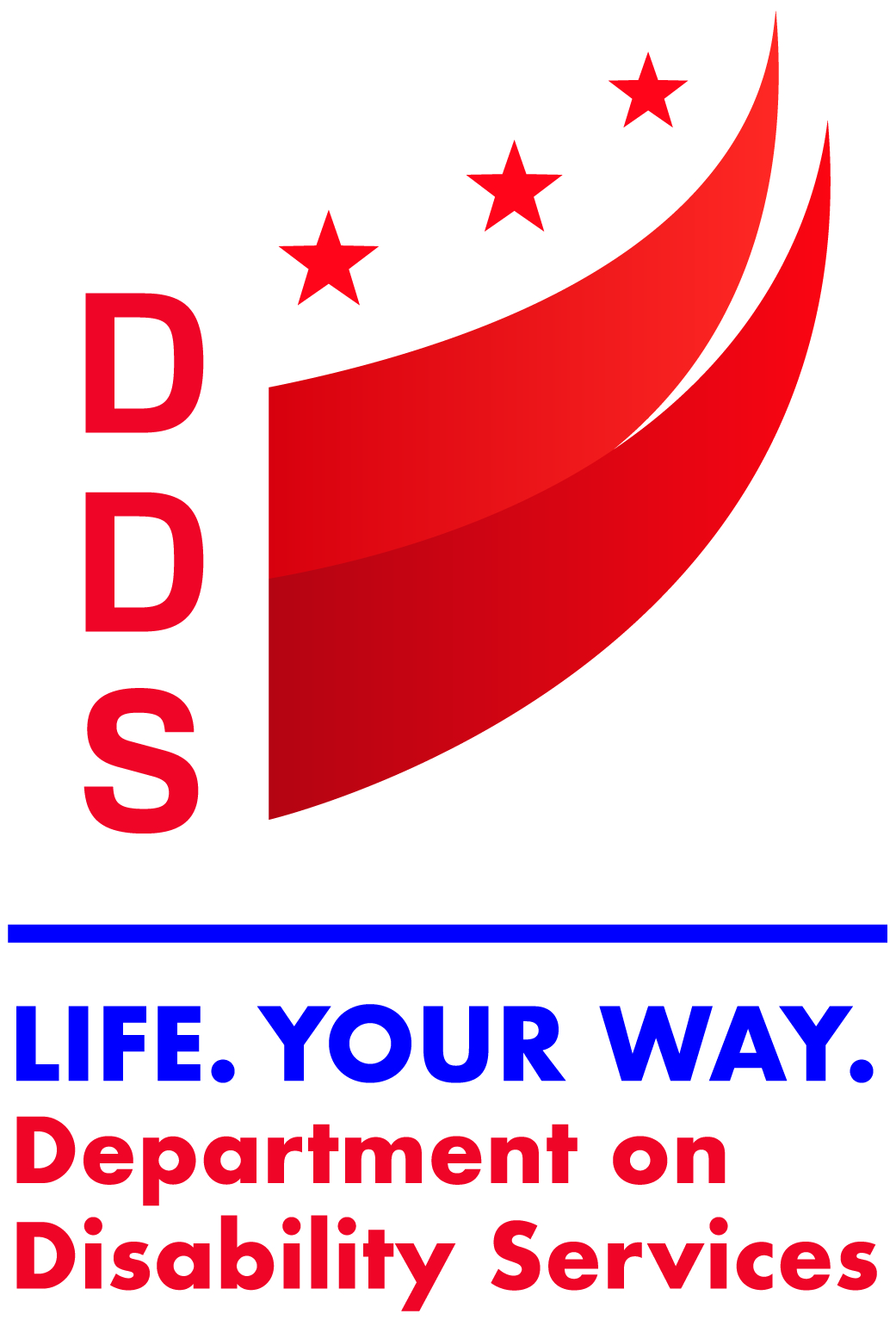 Domain 4 (Q15)
Domain 4: Impact of COVID-19 on Regimen of Care
Q15.) Was your day program impacted by the pandemic/COVID-19?
When surveyed about the impact that the pandemic had on their day programs, 310 study participants (42%) reported that COVID-19 did impact their programs. 383 individuals responded (51%) “No”, 12 individuals (2%) responded “Maybe”, and 41 individuals (6%) were non-respondents. The large proportion of individuals reporting that the pandemic had no impact on their day programs is likely due to the fact that these individuals were not day program participants (reference Q14).
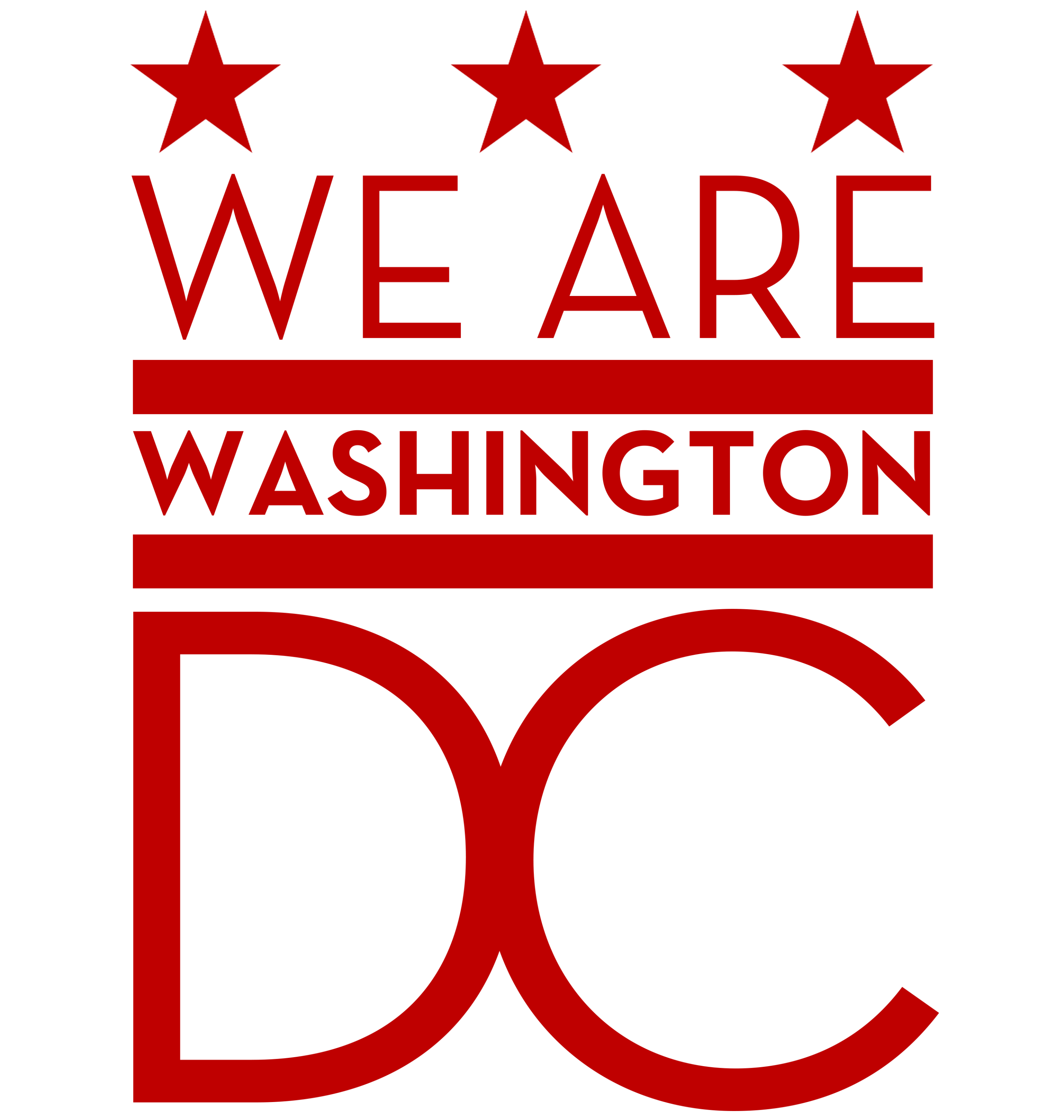 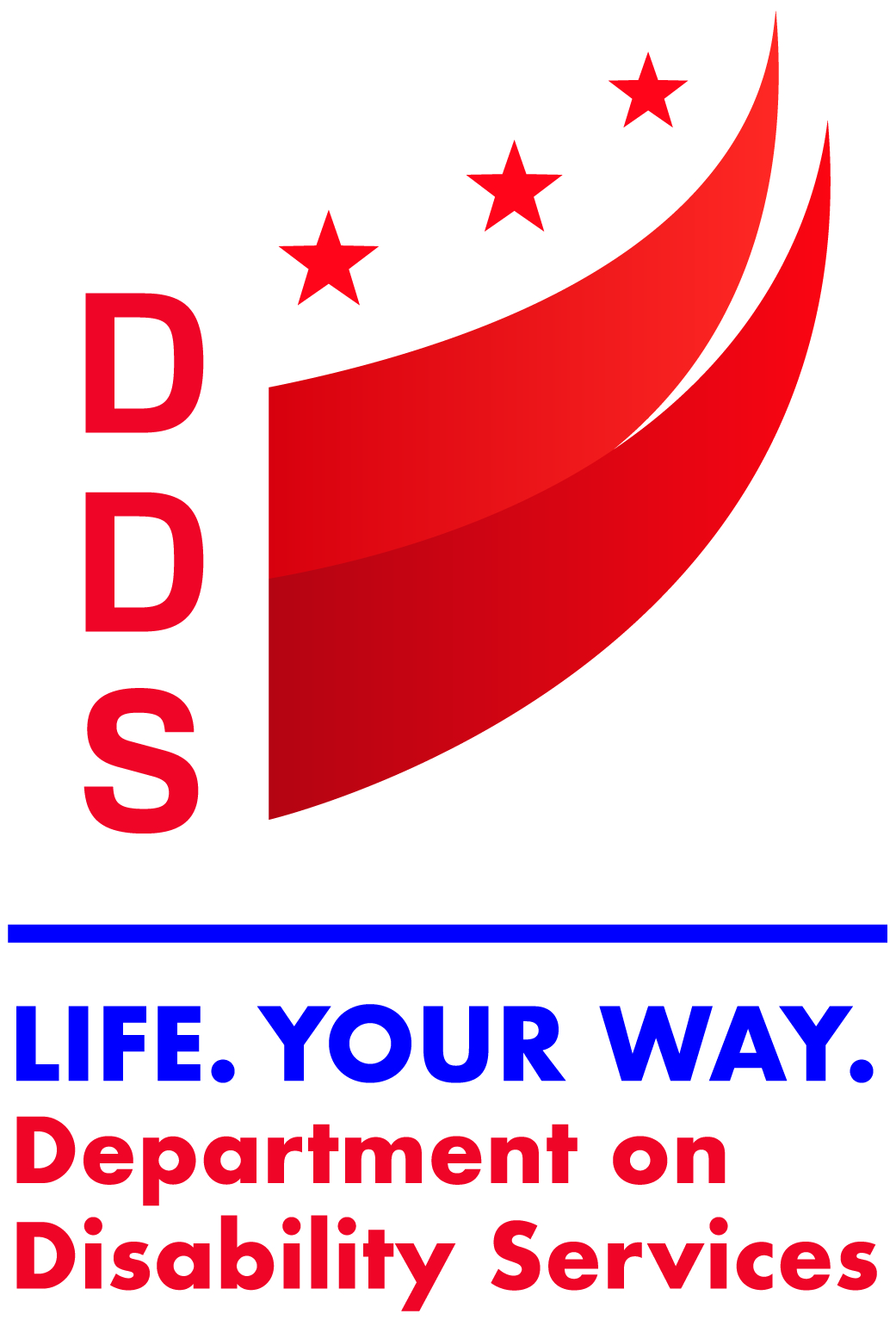 Domain 4 (Q16)
Domain 4: Impact of COVID-19 on Regimen of Care
Q16.) Do you use a Direct Care Worker in the Home (i.e., Home Health Aide, Personal Care Aide, or Unpaid Family Caregiver)? 
593 (79.5%) of the 746 study participants reported having a Direct Care Worker in their homes. 153 study participants (20.5%) did not use a Direct Care Worker in their Home.
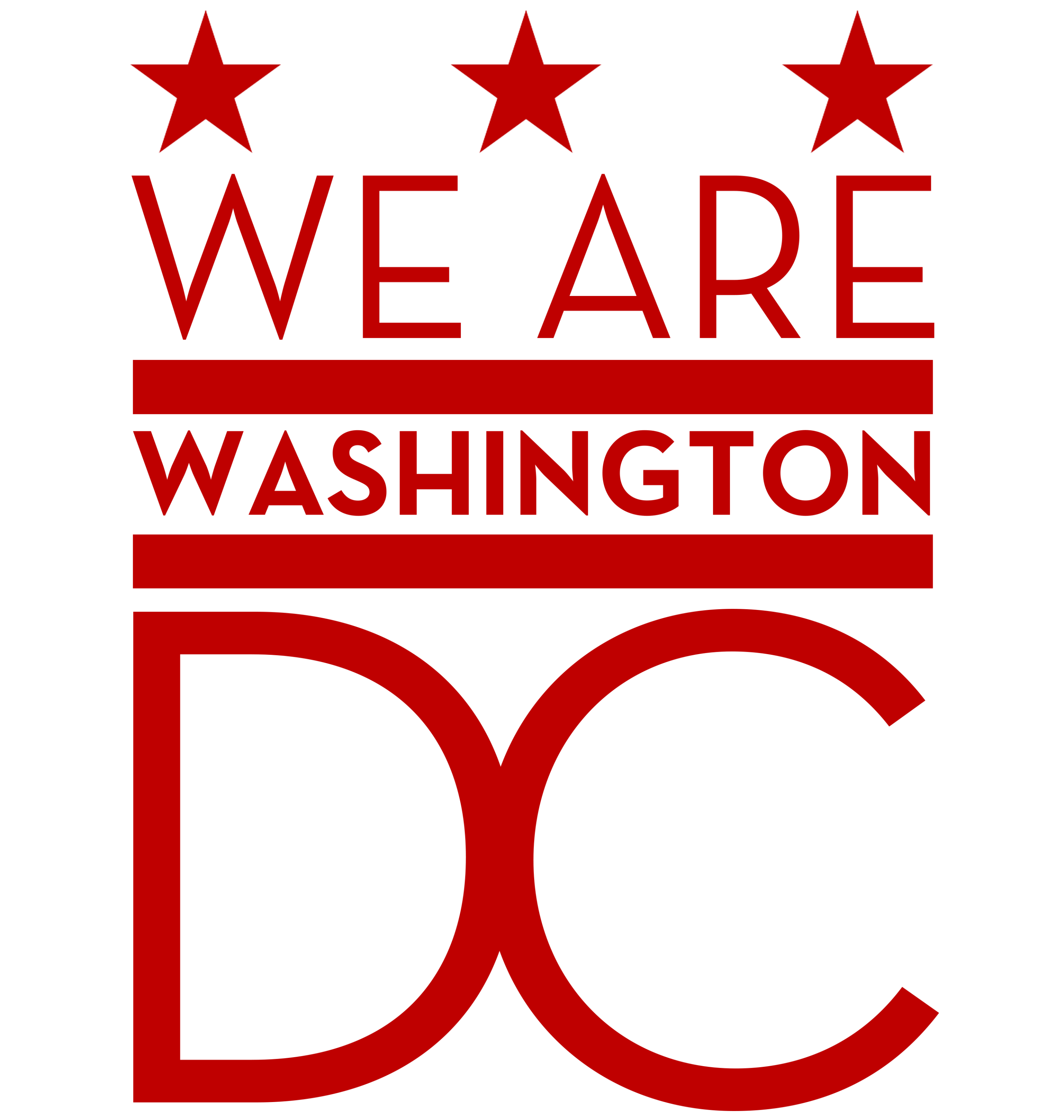 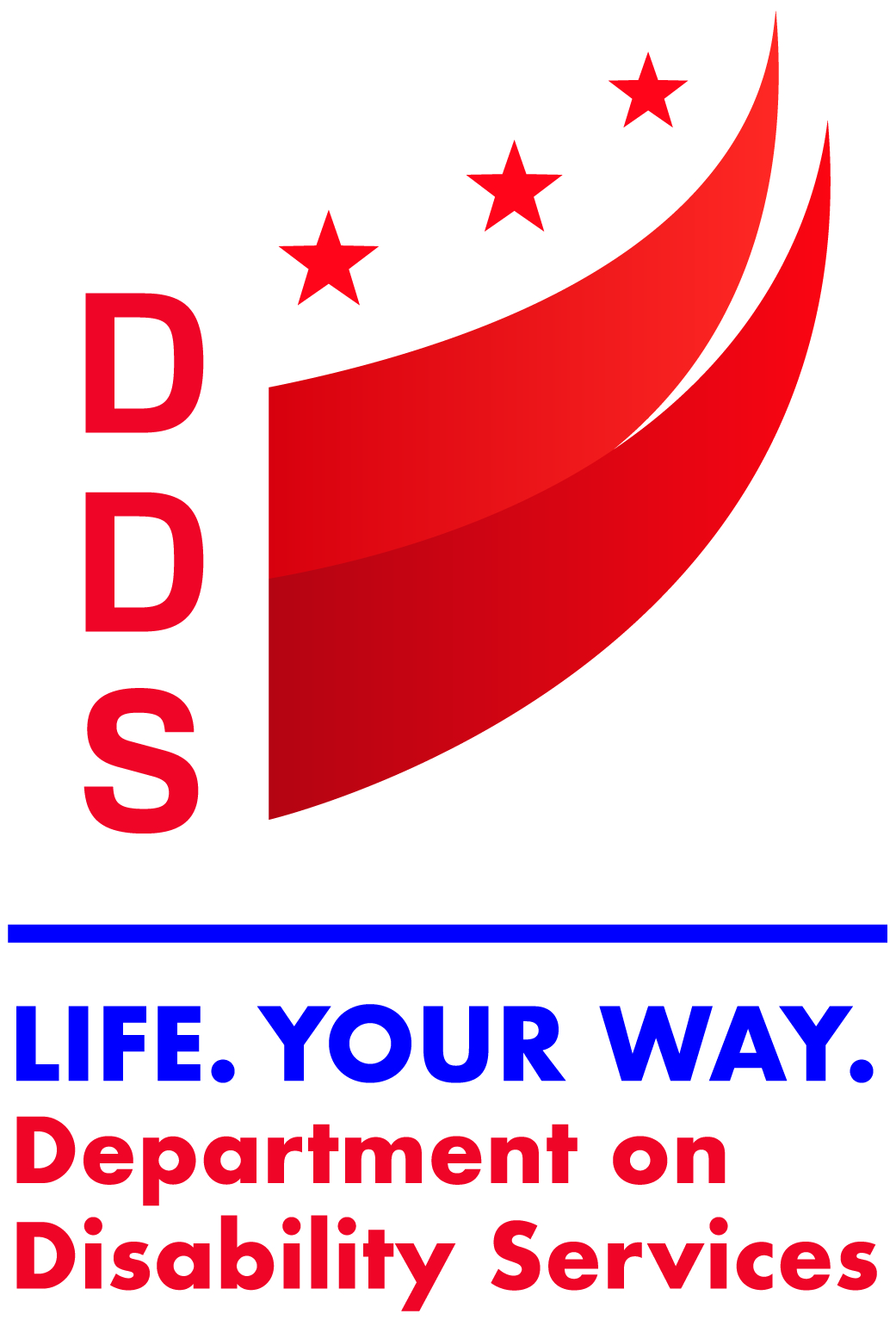 Domain 4 (Q17)
Domain 4: Impact of COVID-19 on Regimen of Care
Q17.) Has the Direct Care Worker assigned to you changed due to COVID19? 
Of the 746 study participants, 102 individuals (14%) reported that their Direct Care Worker assignment was changed, due to COVID-19. 487 individuals (65%), reported no change in their Direct Care Worker assignment, and 157 individuals (21%) provided no response. Q18.) Have any of the following happened with your co-workers, day program staff, or direct care worker because of COVID-19? When surveyed for various health-related events that may have happened to their co-workers, program staff, and other similarly associated parties the study participants voiced over 30 unique responses. The majority of responses included a mixture of health-related events such as hospitalization, quarantine, getting sick, and passing away
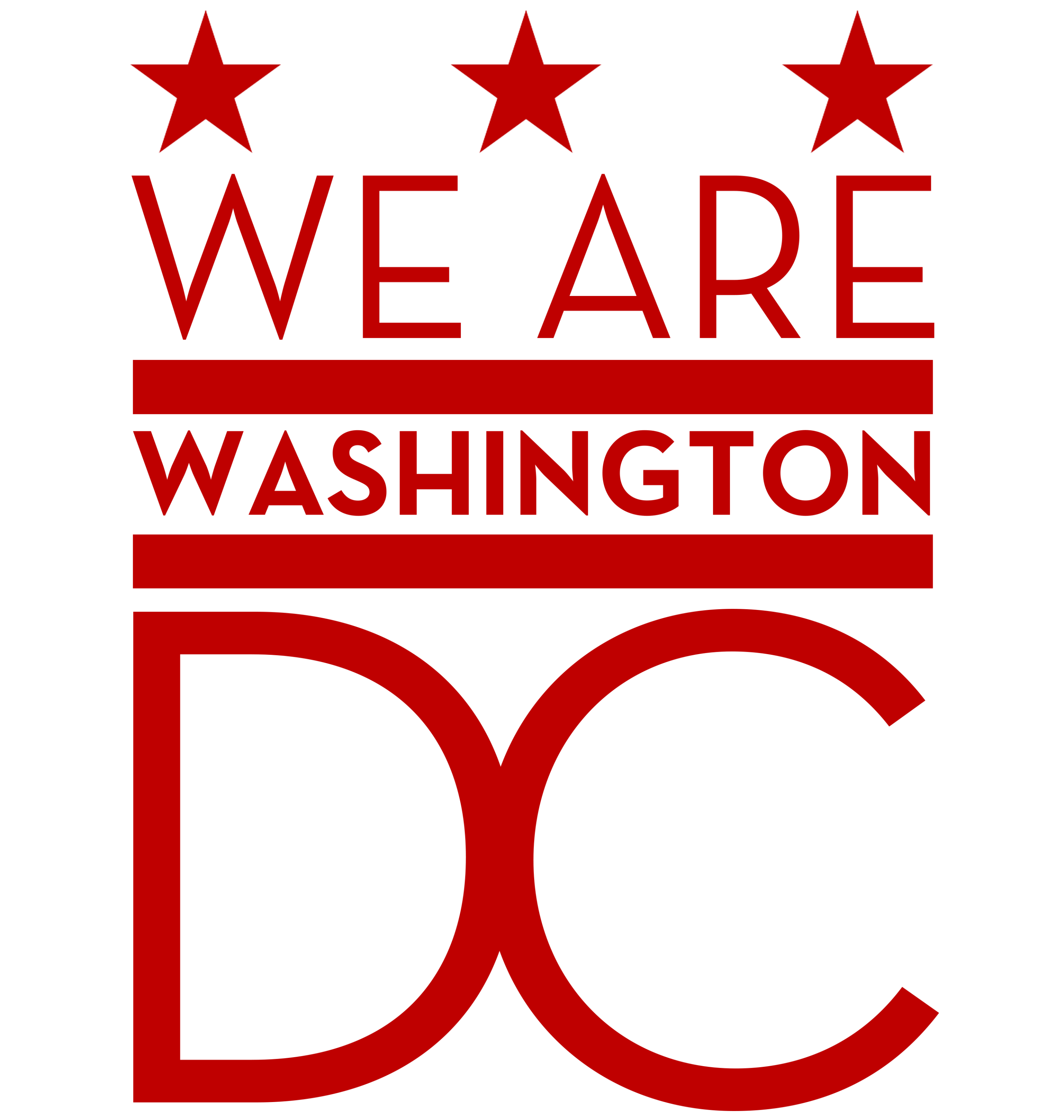 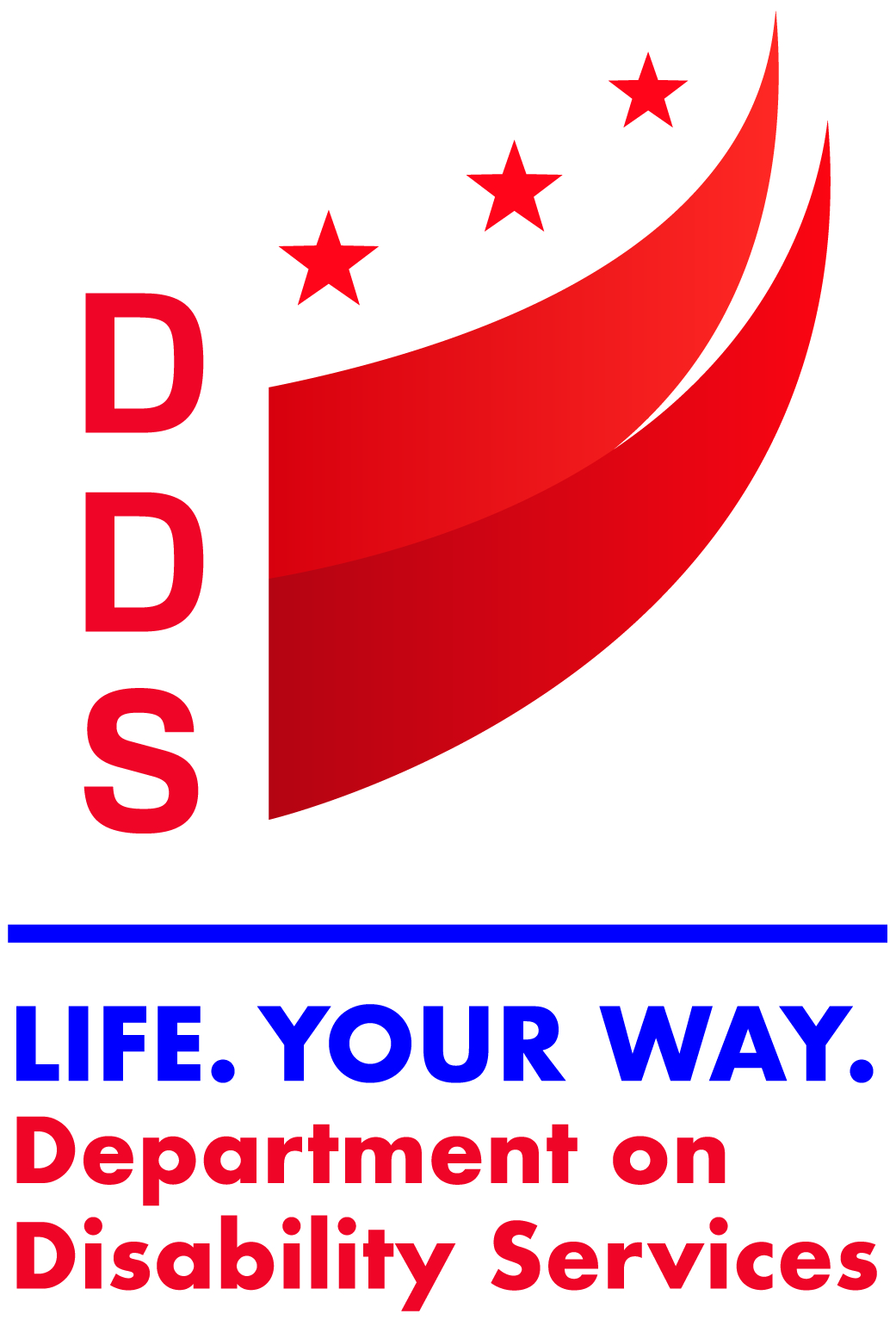 Domain 4 (Q18)
Domain 4: Impact of COVID-19 on Regimen of Care
Q18.) Have any of the following happened with your co-workers, day program staff, or direct care worker because of COVID-19?
 When surveyed for various health-related events that may have happened to their co-workers, program staff, and other similarly associated parties the study participants voiced over 30 unique responses. The majority of responses included a mixture of health-related events such as hospitalization, quarantine, getting sick, and passing away
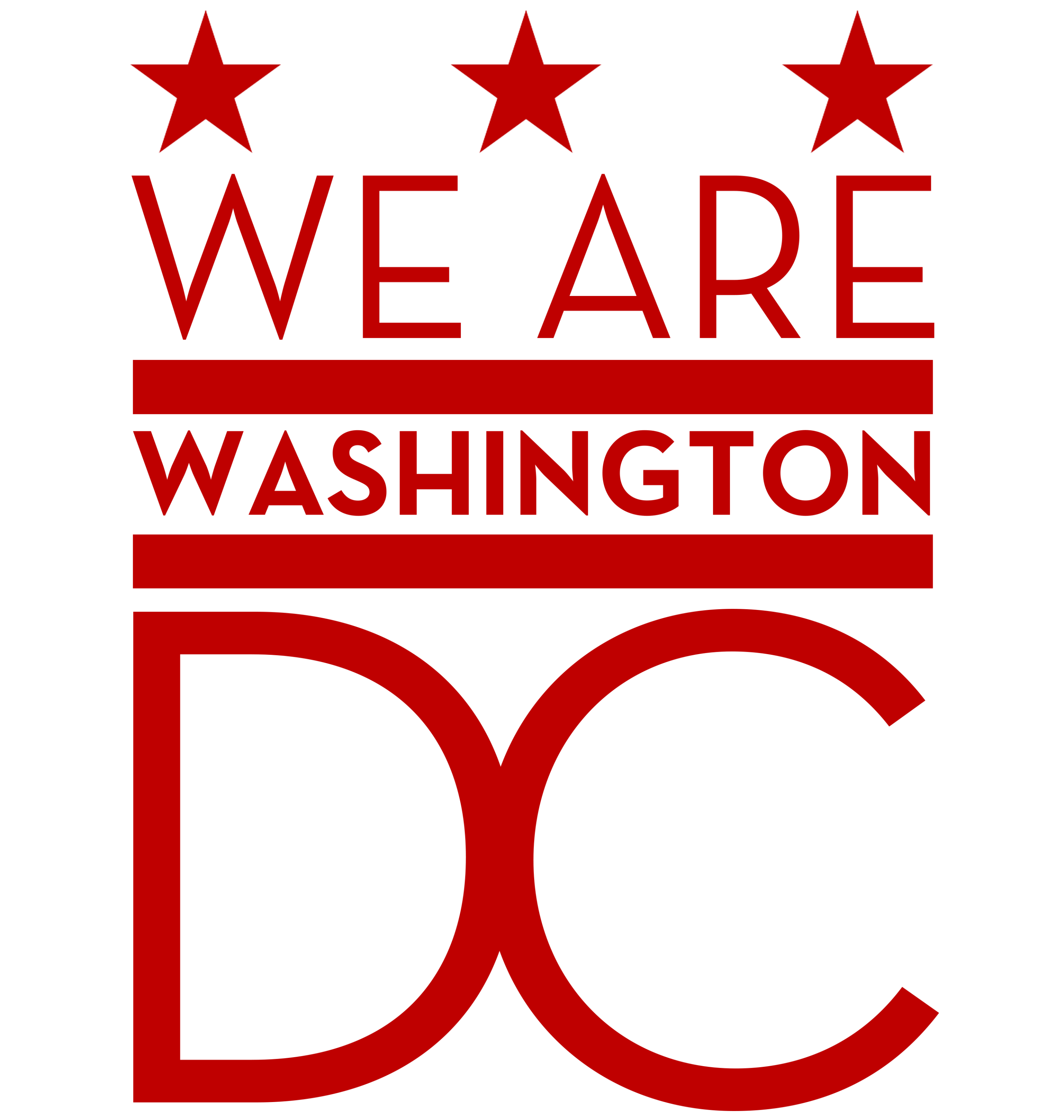 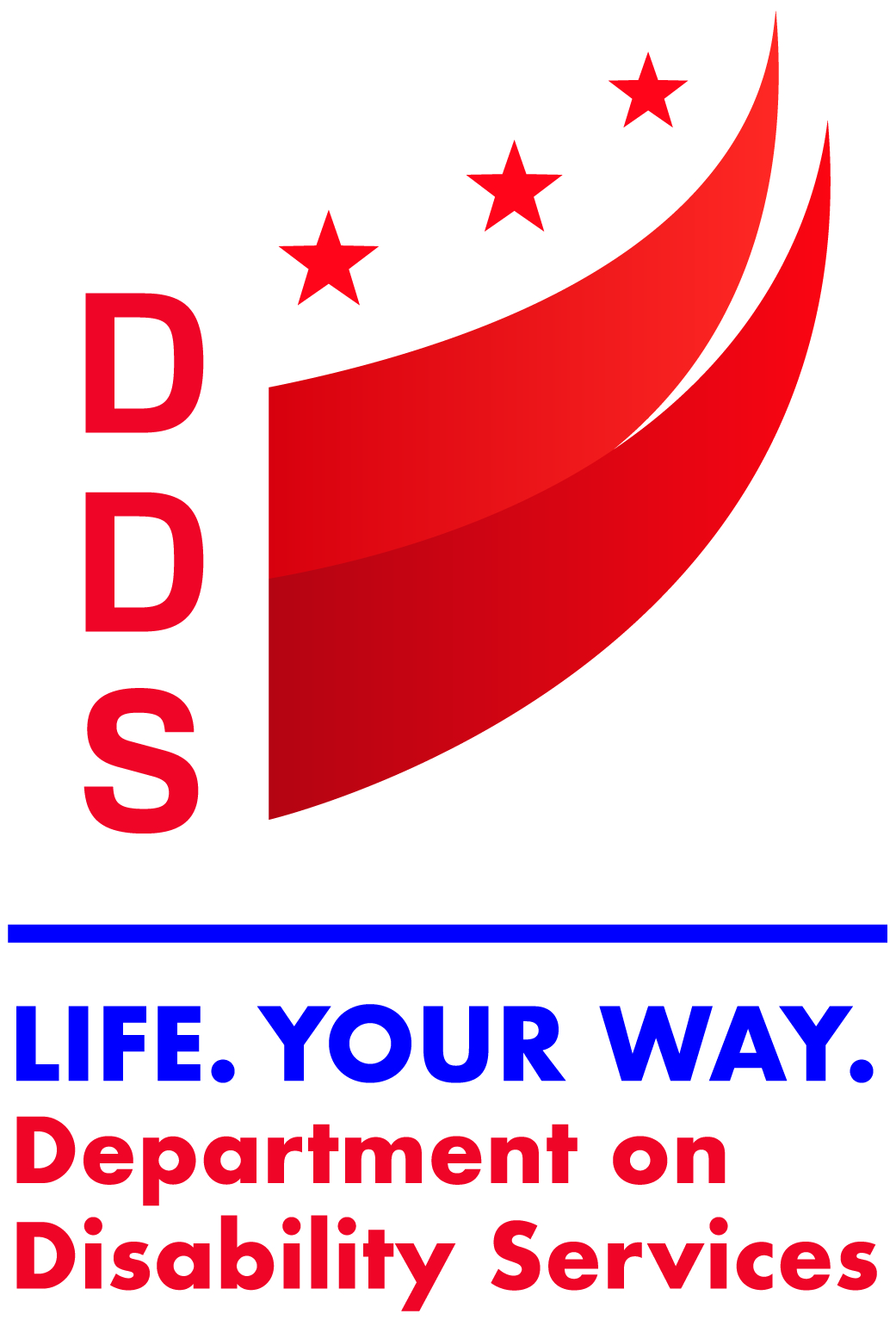 Domain 4 (Q19)
Domain: Impact of COVID-19 on Regimen of Care
Q19.) Are you able to protect yourself (wear mask, wash hands) when working, at your day program, or receiving care in your home?
688 individuals (92%) in the study pool reported being able to enact Covid prevention methods when at work, their day program, or when receiving care at home. 56 individuals (7.5%) reported not being able to protect themselves, with 2 individuals (less than 1%) responding with “Other”.
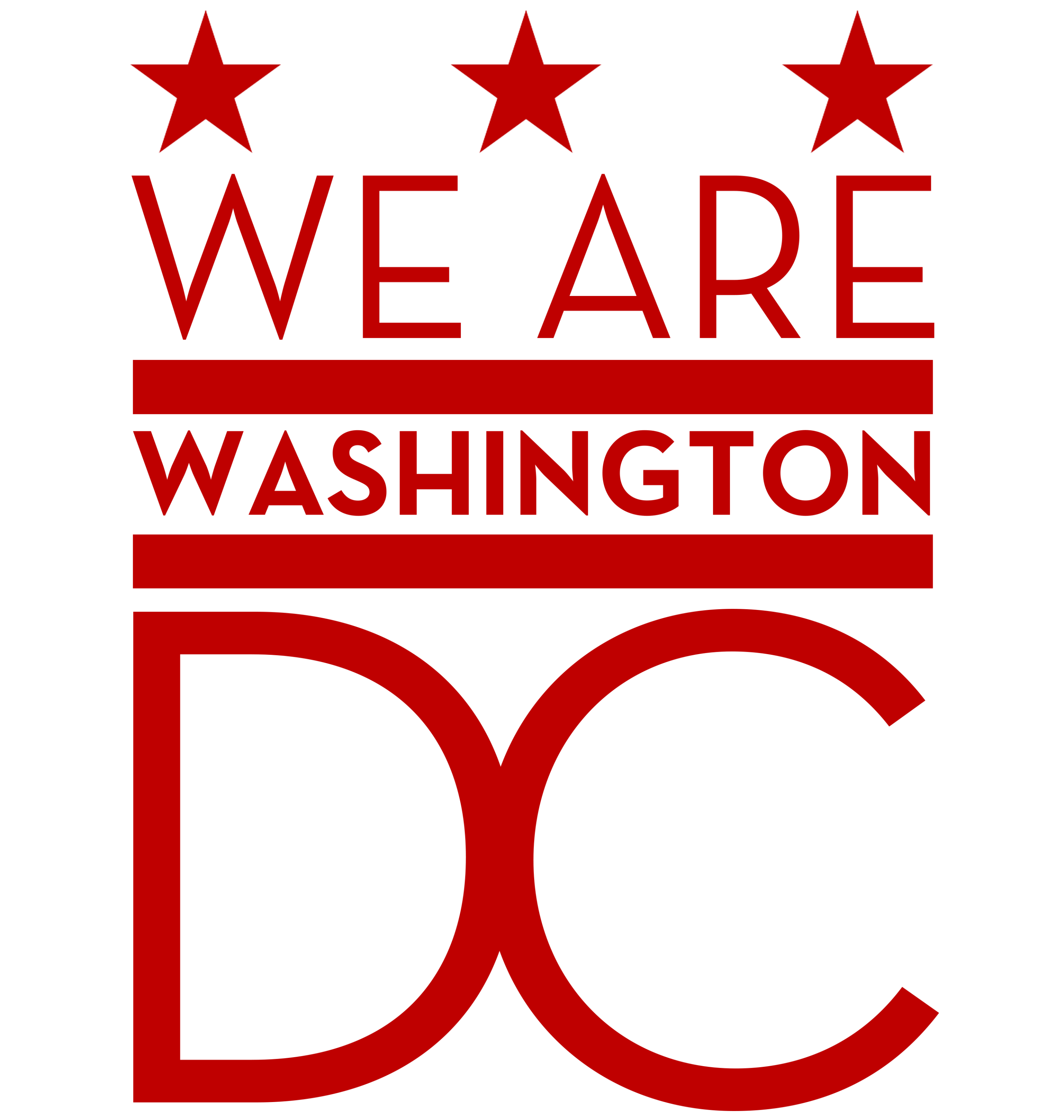 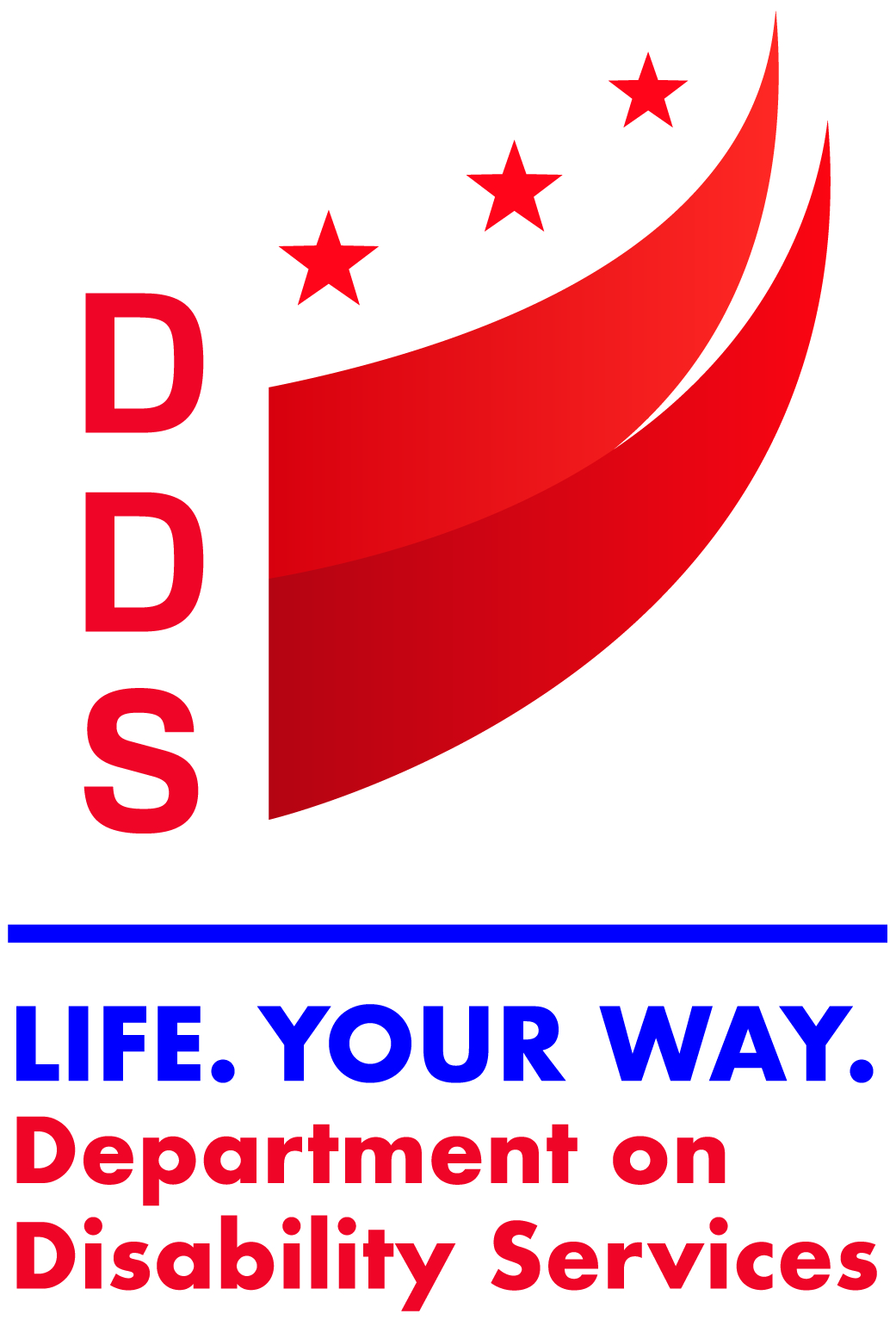 Domain 4 (Q20)
Domain 4: Impact of COVID-19 on Regimen of Care
Q20.) Since the pandemic/COVID-19 outbreak have you been able to access regular health care (Doctor visits, Physical Therapy, Dialysis, Bloodwork, etc.)?
In assessing access to care, 687 study participants report being able to obtain regular healthcare, without any hangups. Proportionally, this number represents 92% of the entire respondent pool. The 59 individuals who reported not having access to regular care, since the pandemic, present the remaining 8% of the study sample.
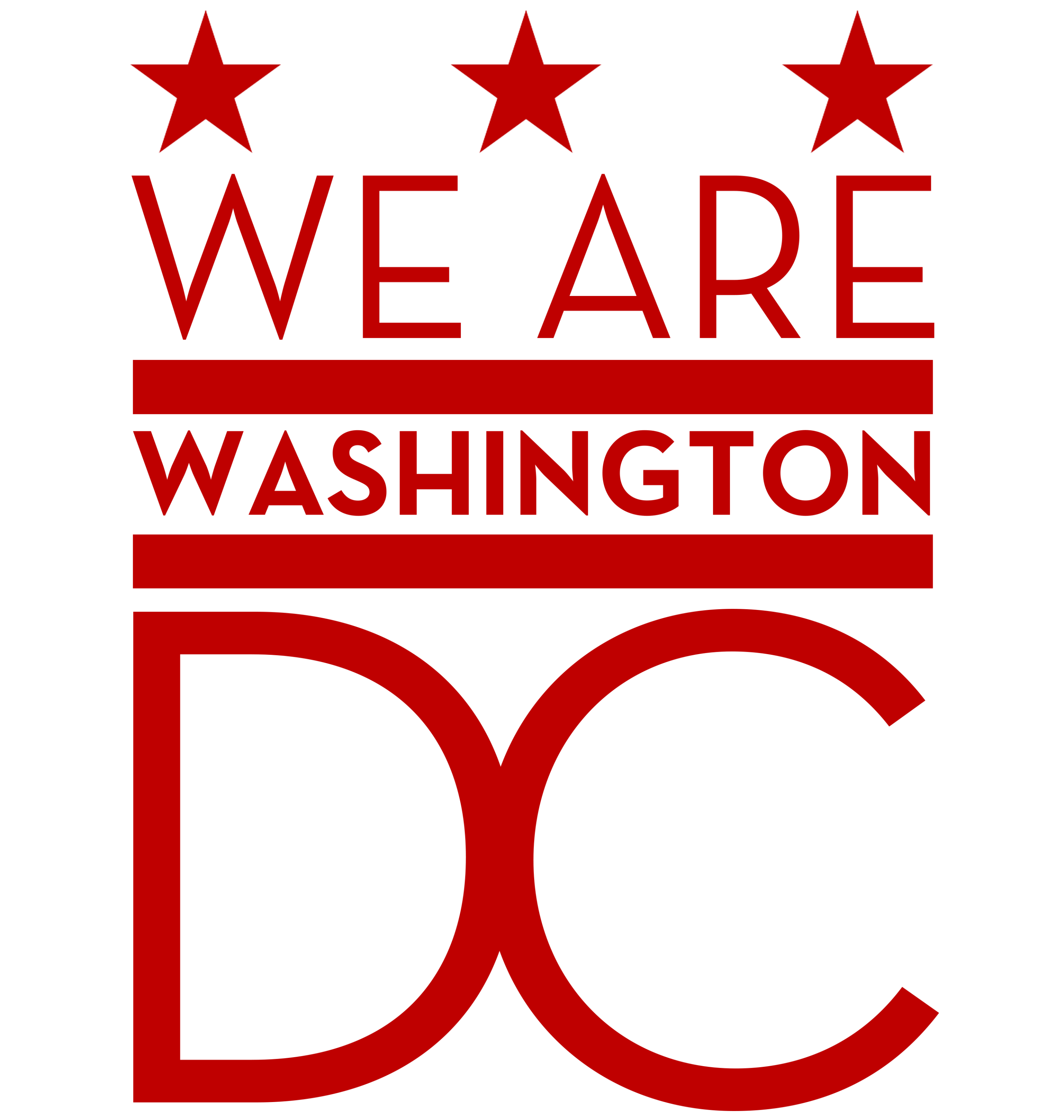 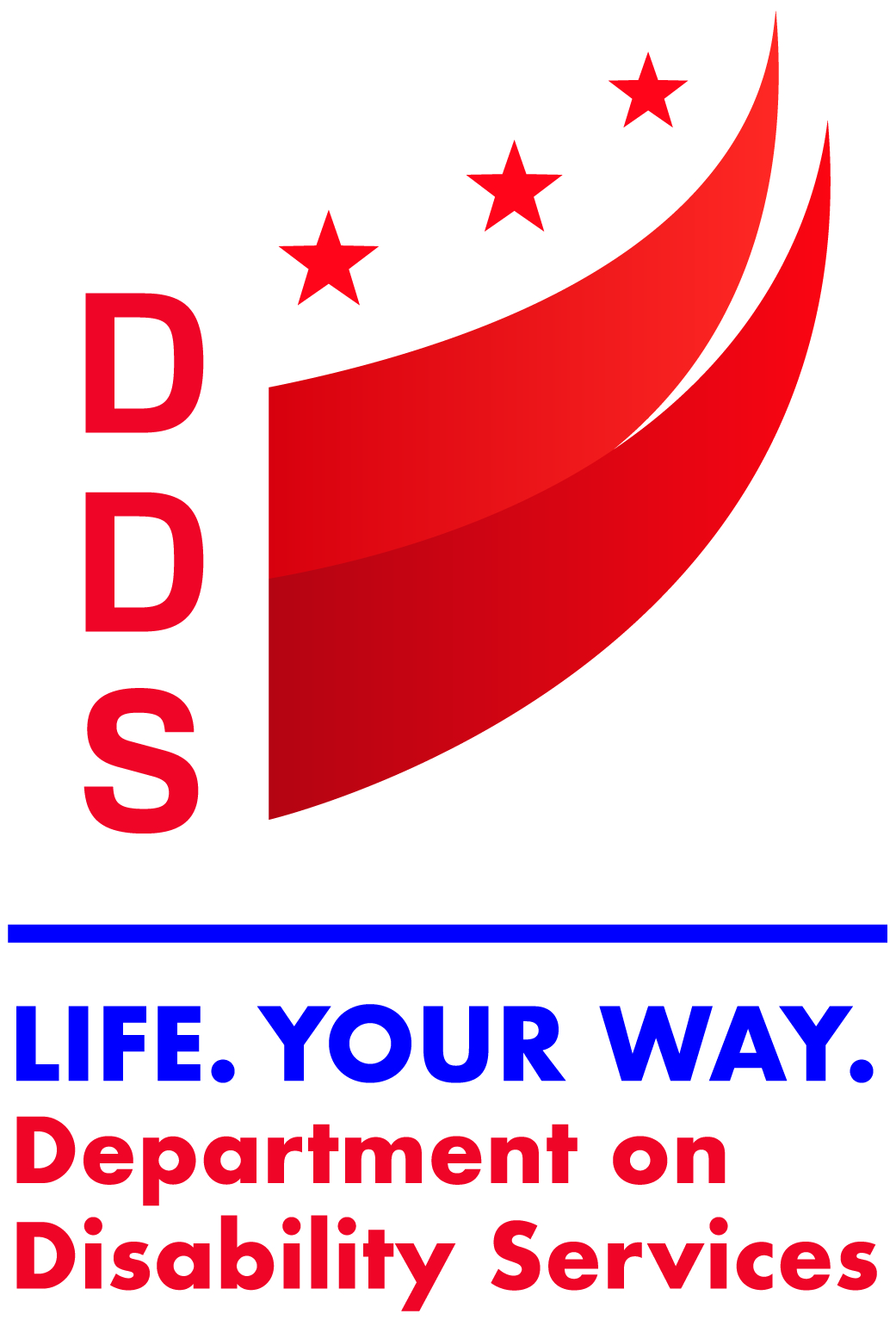 Domain 4 (Q21)
Domain 4: Impact of COVID-19 on Regimen of Care
Q21.) Has your access to healthcare changed from in the office, to the visit happening on the phone or computer (Telehealth)? 
Of the 746 individuals in the respondent pool, 362 participants (49%) reported that their healthcare changed from in-office to remote-care. The remaining 384 participants (51%) reported no change in their care method.
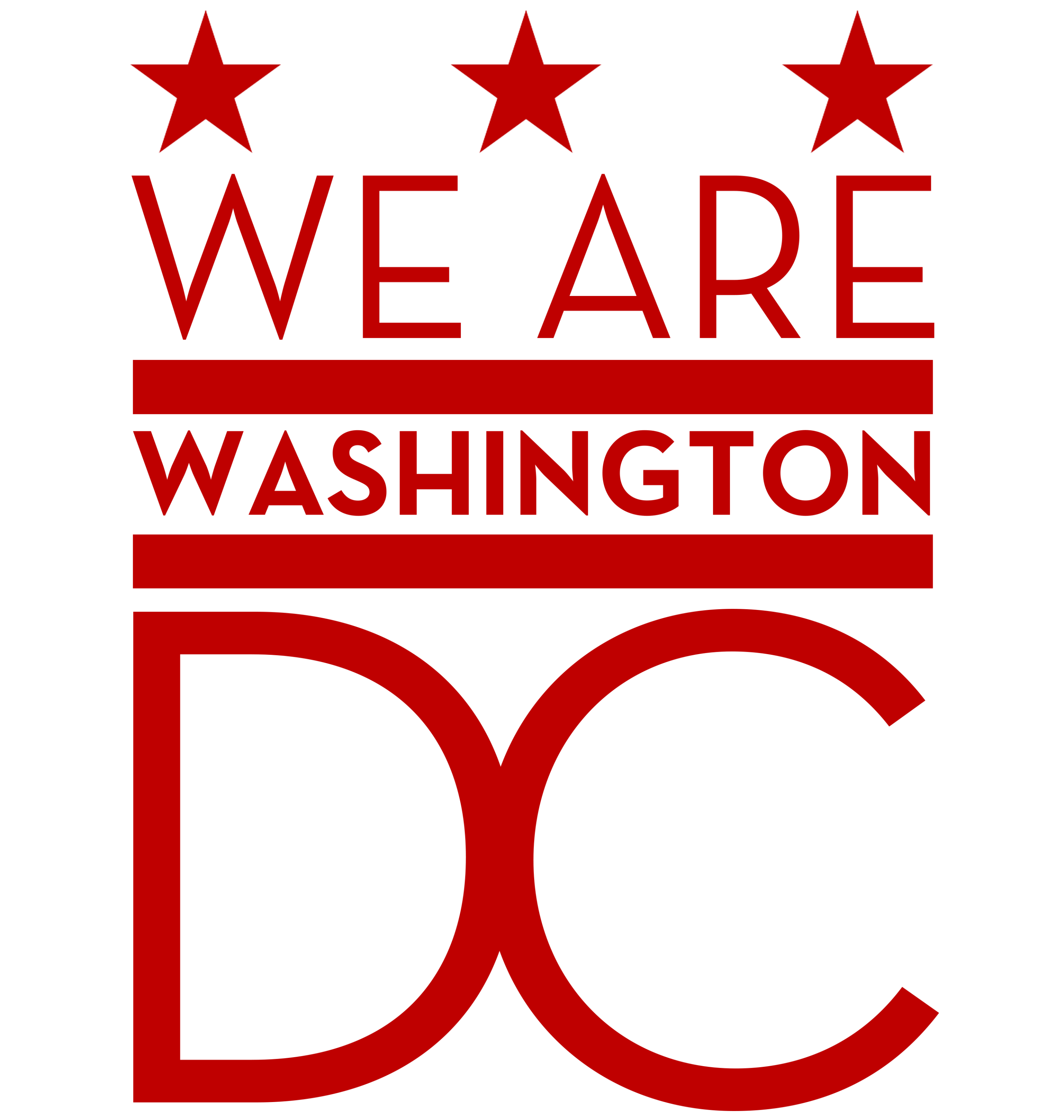 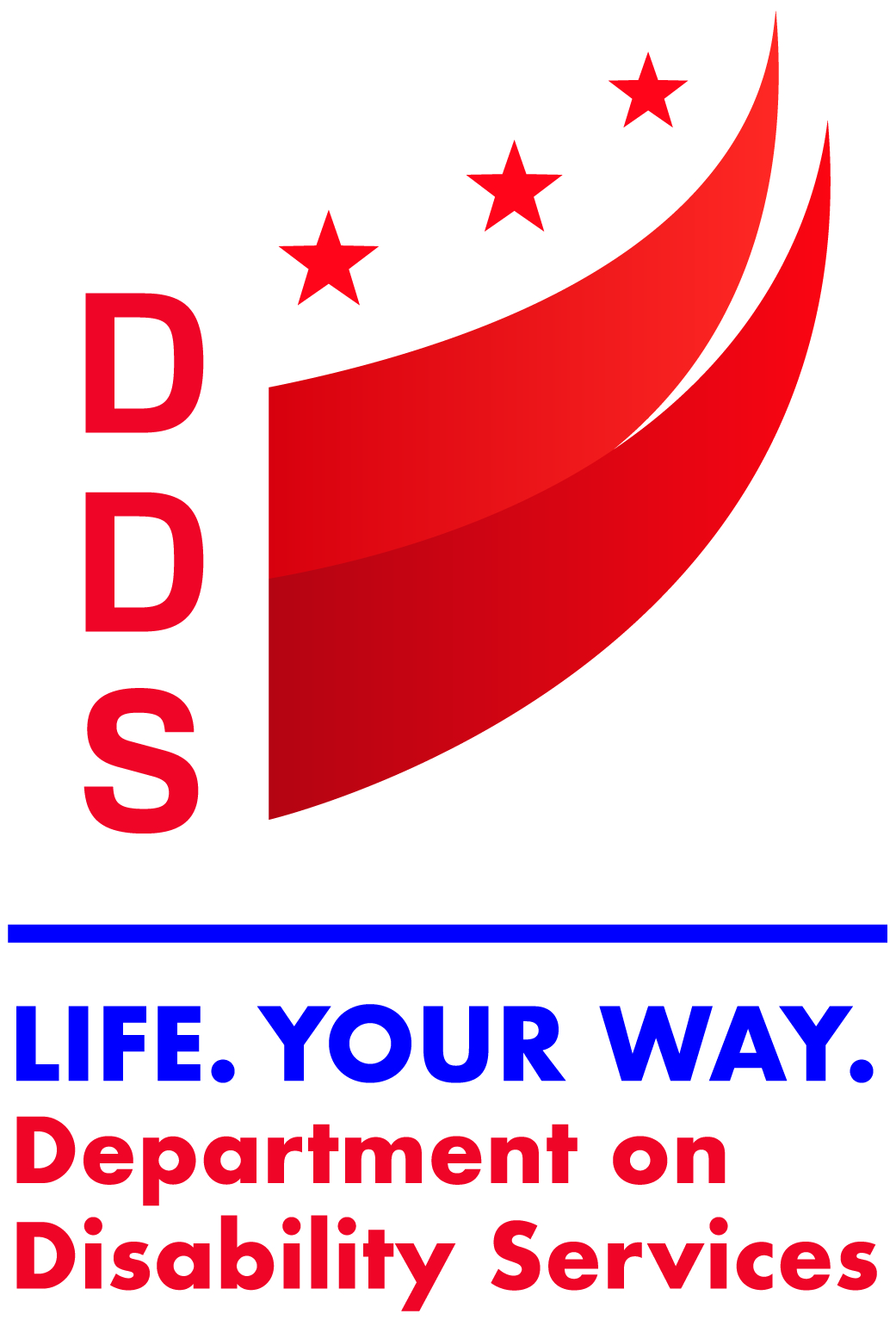 Domain 5 (Q22)
Domain 5: Impact of COVID-19 on Individual Health and Autonomy
Q22.) Are you experiencing anxiety or depression related to the pandemic/COVID-19?
Only 8% of the study participants (61 individuals) reported experiencing anxiety or depression, related to the COVID 19 pandemic. This was in contrast to the 685 individuals (92%) who reported not experiencing these ailments, in relation to COVID-19.
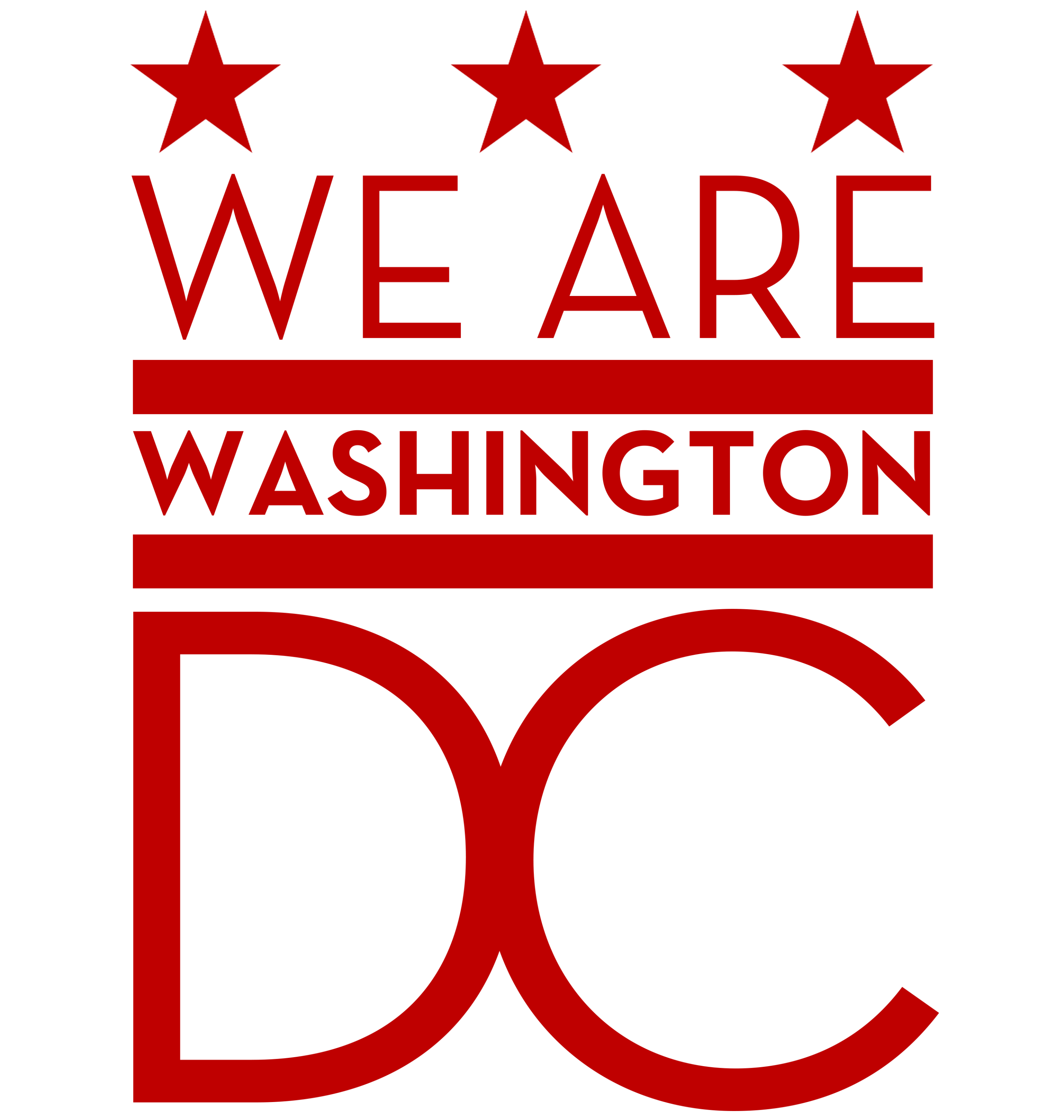 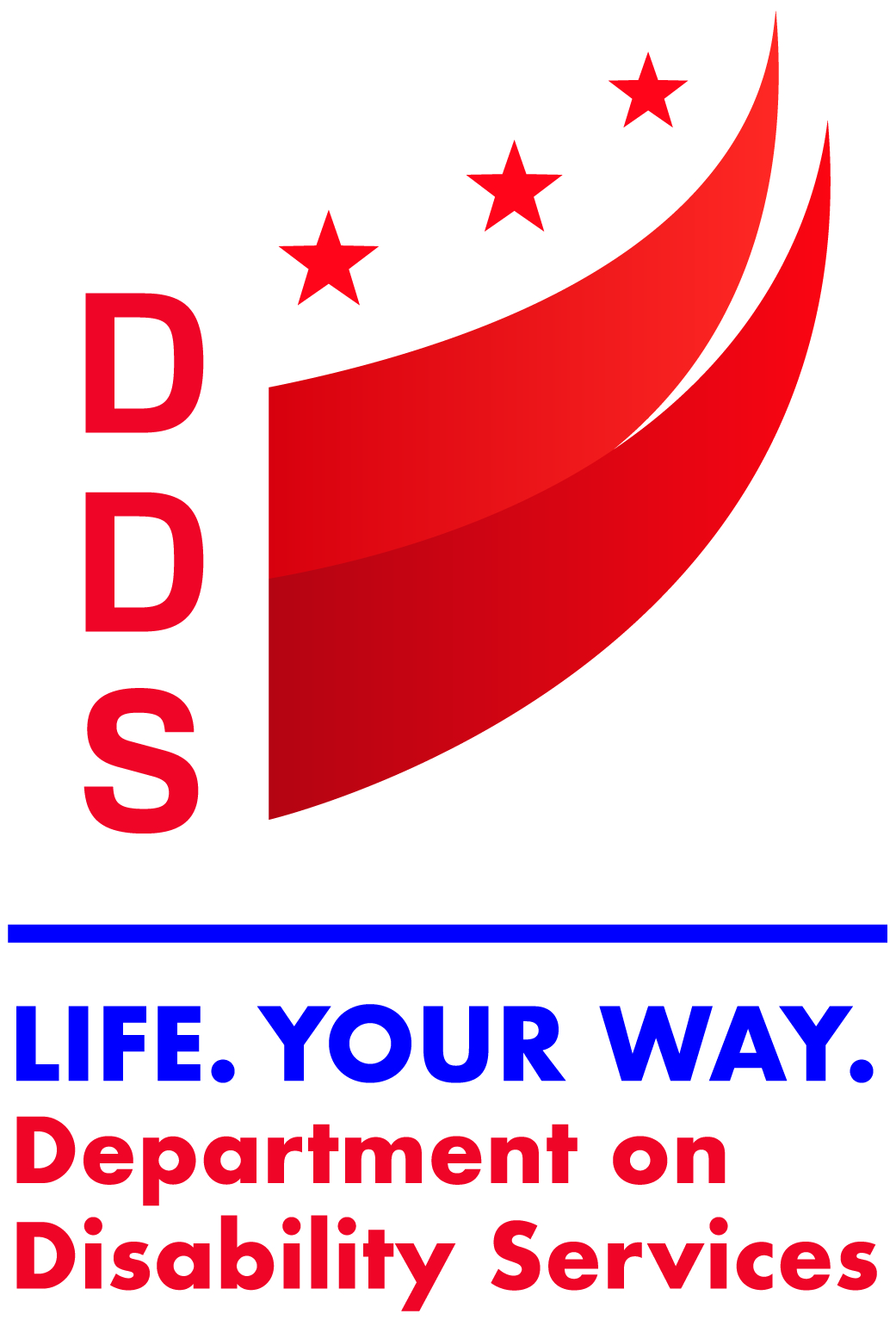 Domain 5 (Q23)
Domain 5: Impact of COVID-19 on Individual Health and Autonomy
Q23.) Are you able to access mental/emotional support and services during the pandemic/COVID-19?
 The qualifications for Q23 caused 92% of the respondent pool to submit no response (See Q22), leaving the remaining 8% of the 746 study participants to comprise 100% of the respondent pool for this survey item
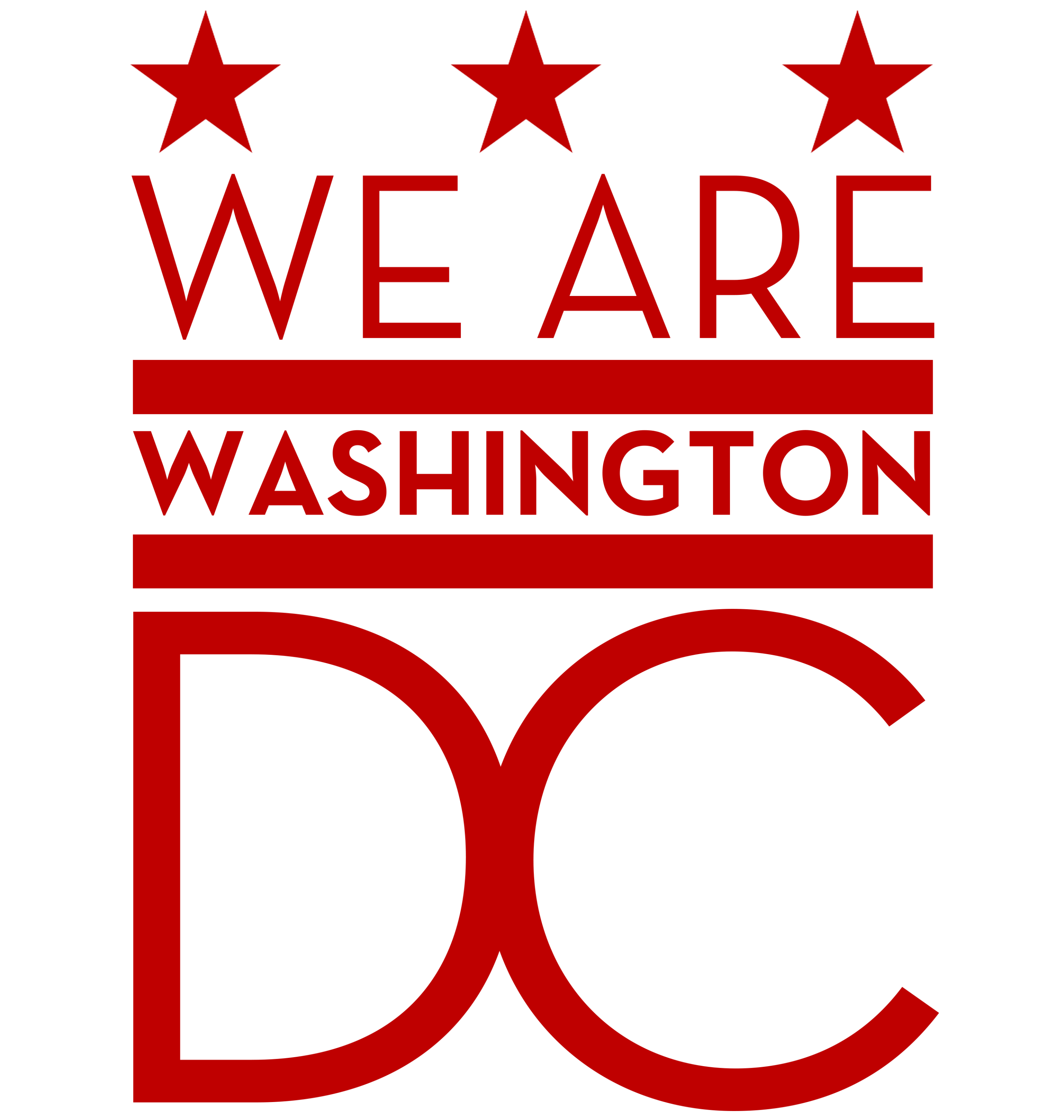 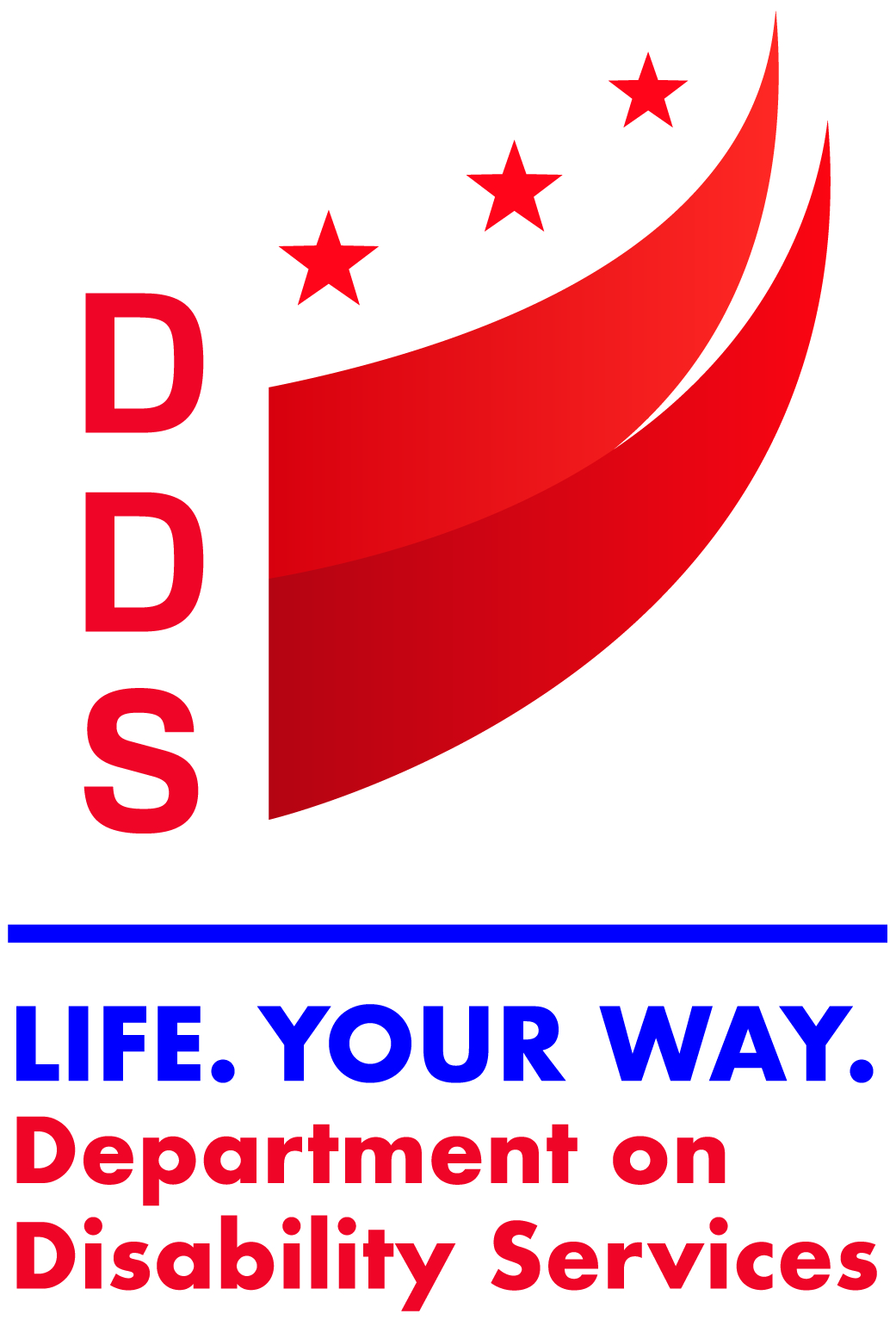 Domain 5 (Q24)
Domain 5: Impact of COVID-19 on Individual Health and Autonomy
Q24.) Since the pandemic/COVID-19 outbreak have you had any trouble picking up medications from the pharmacy?
 Since the COVID-19 pandemic, 722 (97%) of the 746 study participants reported having no issues picking up medications from the pharmacy. This is in contrast to the 11 remaining 24 participants (3%) that expressed experiencing some trouble obtaining medication from the pharmacy, since the pandemic
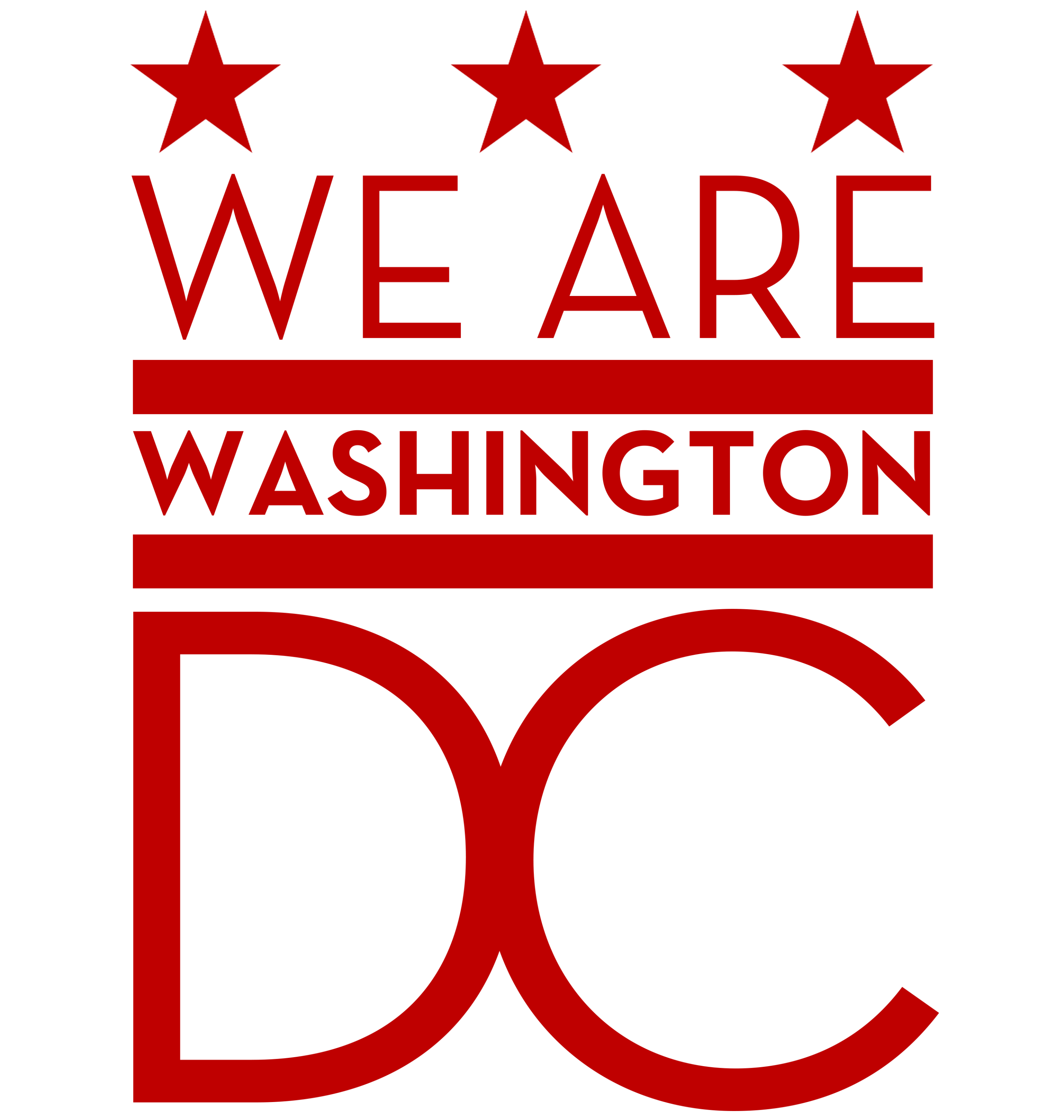 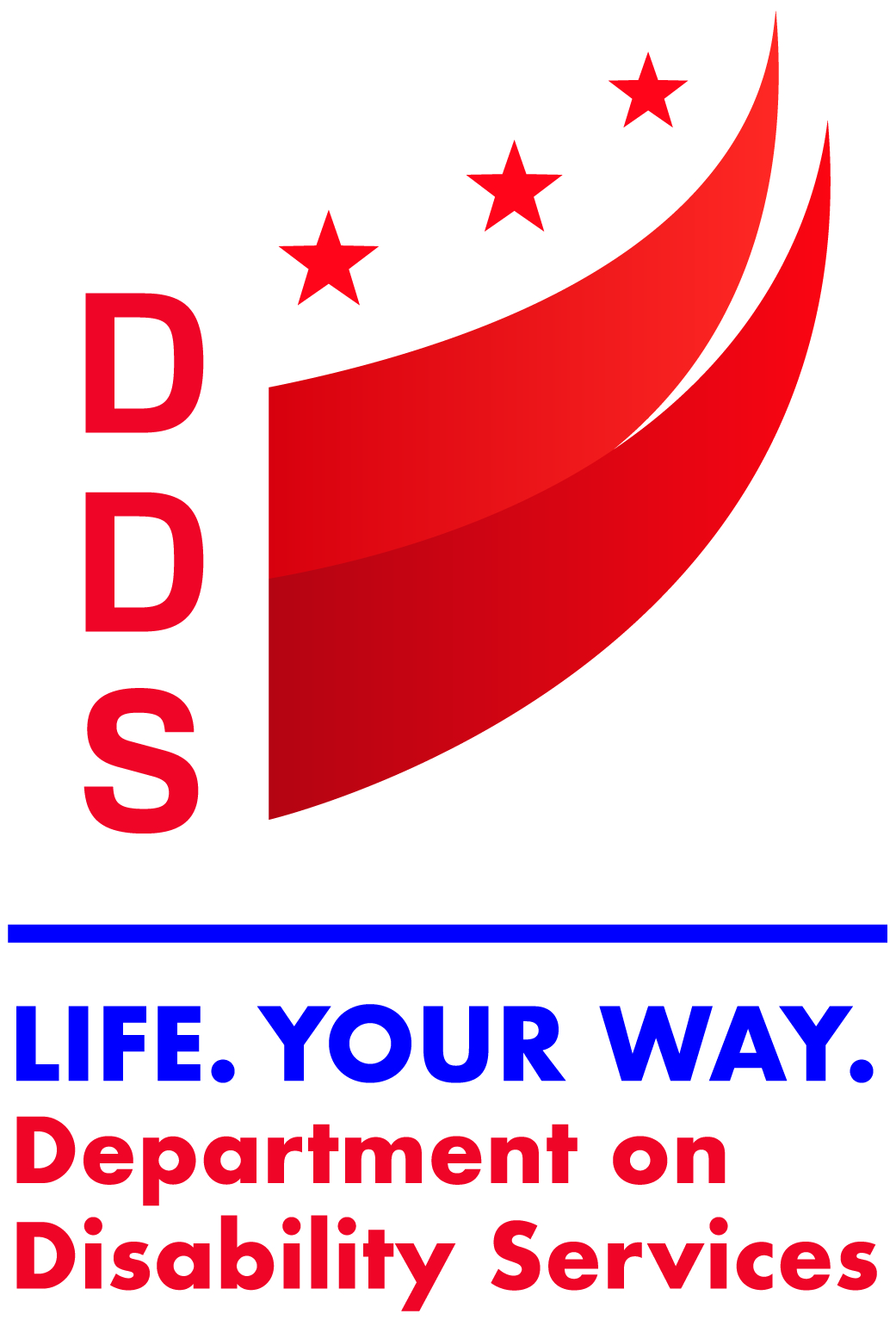 Domain 5 (Q25)
Domain 5: Impact of COVID-19 on Individual Health and Autonomy
Q25.) Since the pandemic/COVID-19 outbreak have you needed medications more often, than before the pandemic? 
95% (709) of the study participants reported that since the pandemic, they had not needed medications more often than they did before the pandemic. However, 37 respondents (5%) reported an increase in the frequency of which they needed medications, compared to what the experienced before the COVID-19 outbreak.
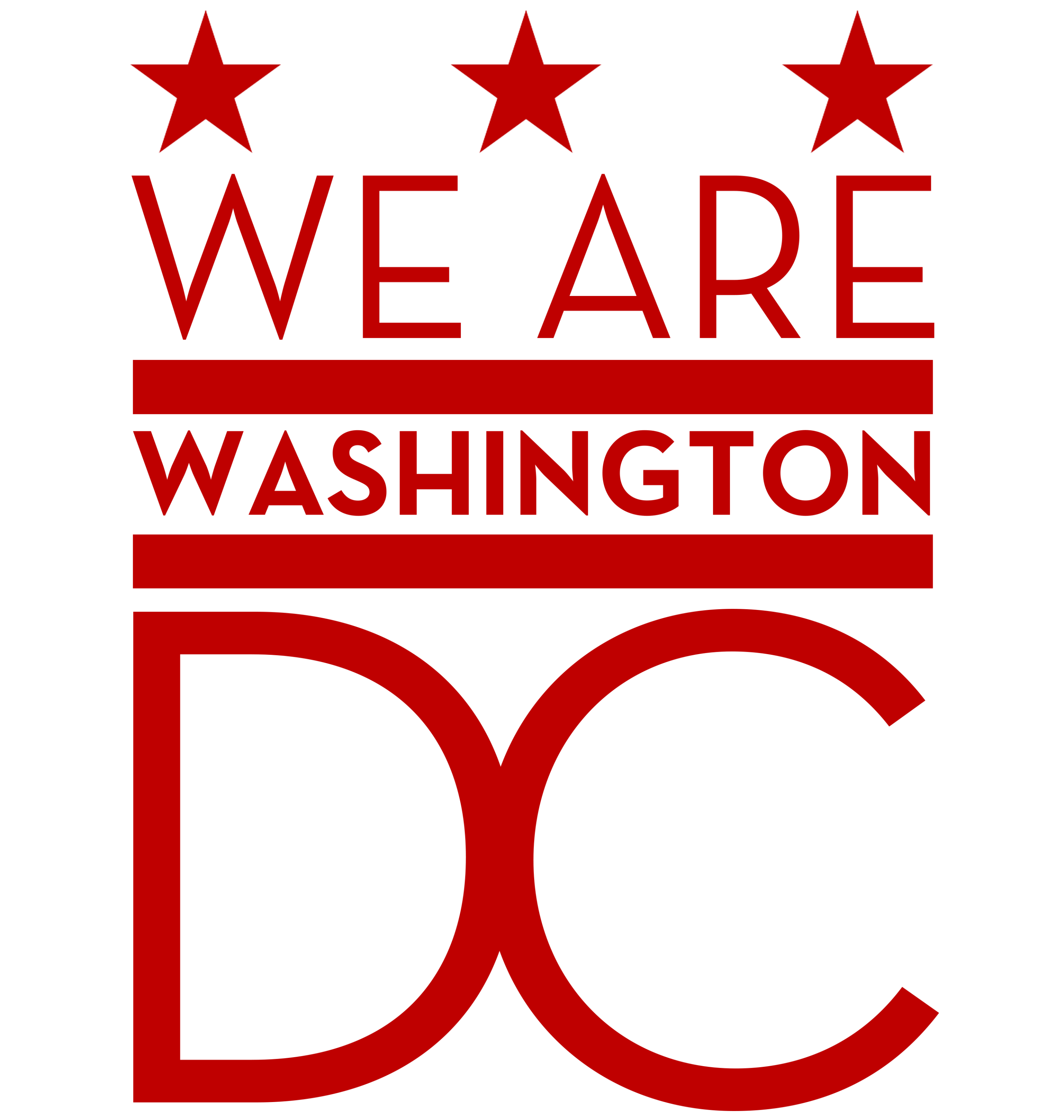 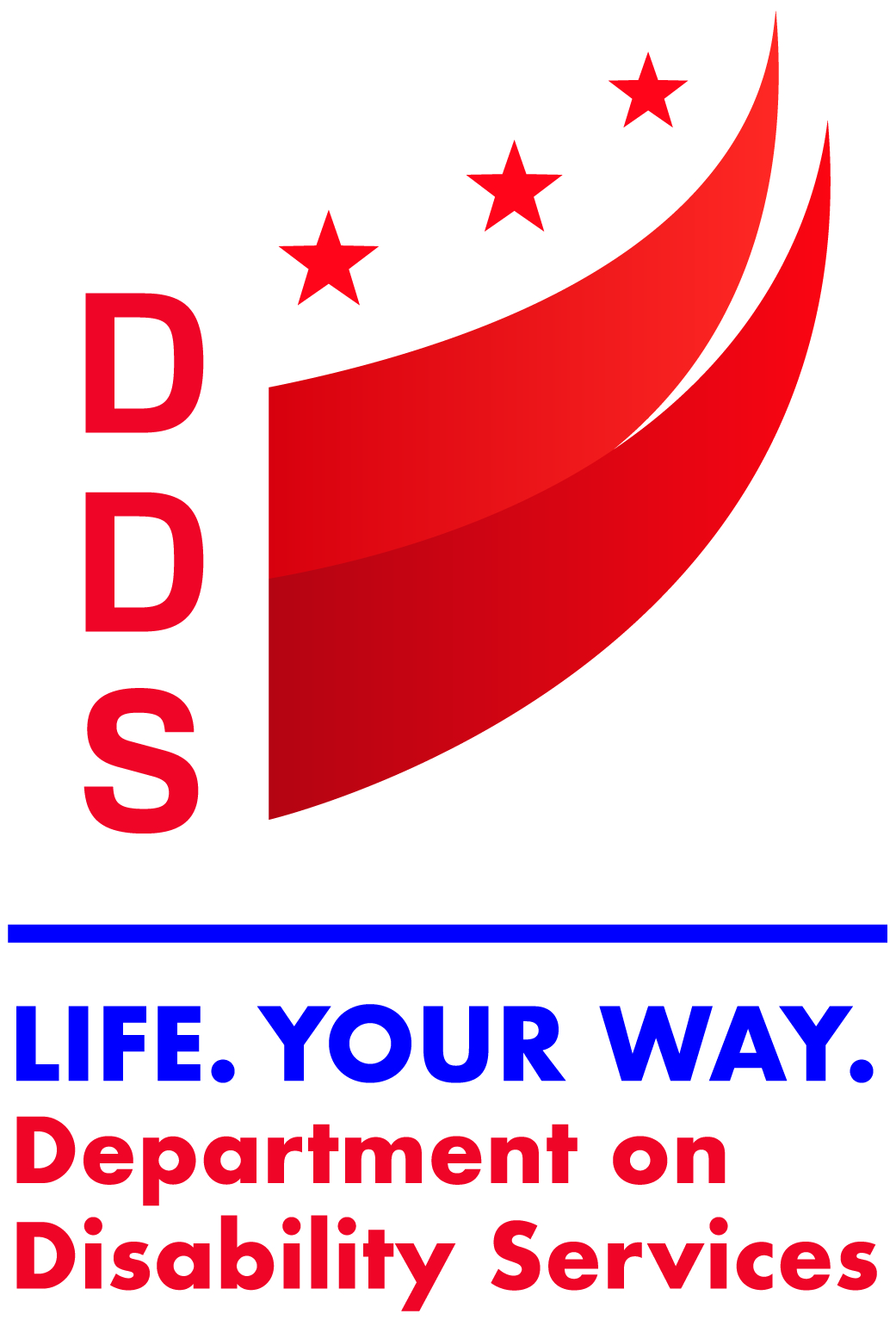 Domain 5 (Q26)
Domain 5: Impact of COVID-19 on Individual Health and Autonomy
Q26.) Since the pandemic/COVID-19 outbreak have you had trouble attending activities, out of your home? (i.e., Bowling, Chateau)
 In assessing the proportion of study participants who have had trouble attending activities away from their homes, since the pandemic, it was revealed that nearly 35% (260) did report having issues. 65% of the respondent pool (486 individuals) reported having no issues attending activities away from their homes.
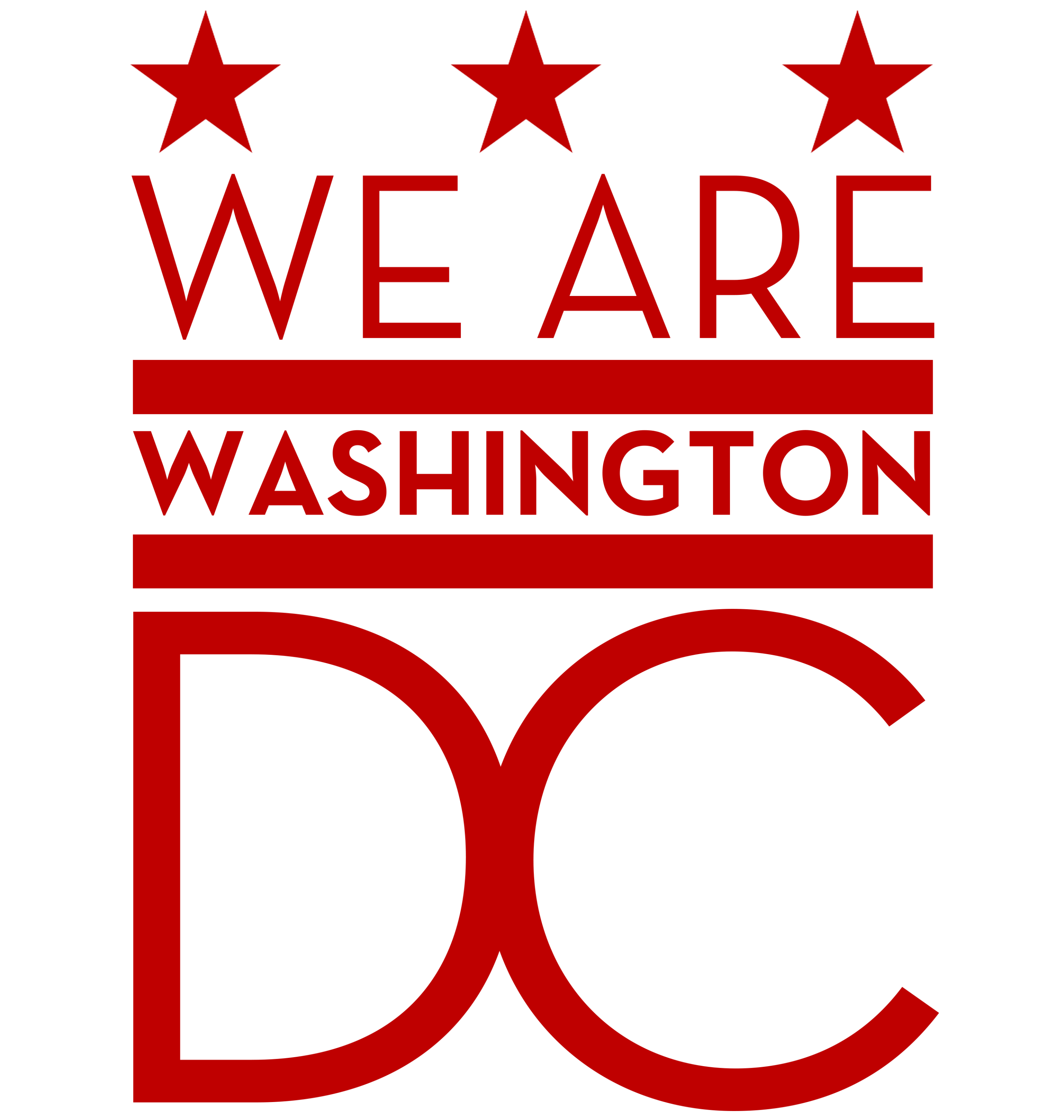 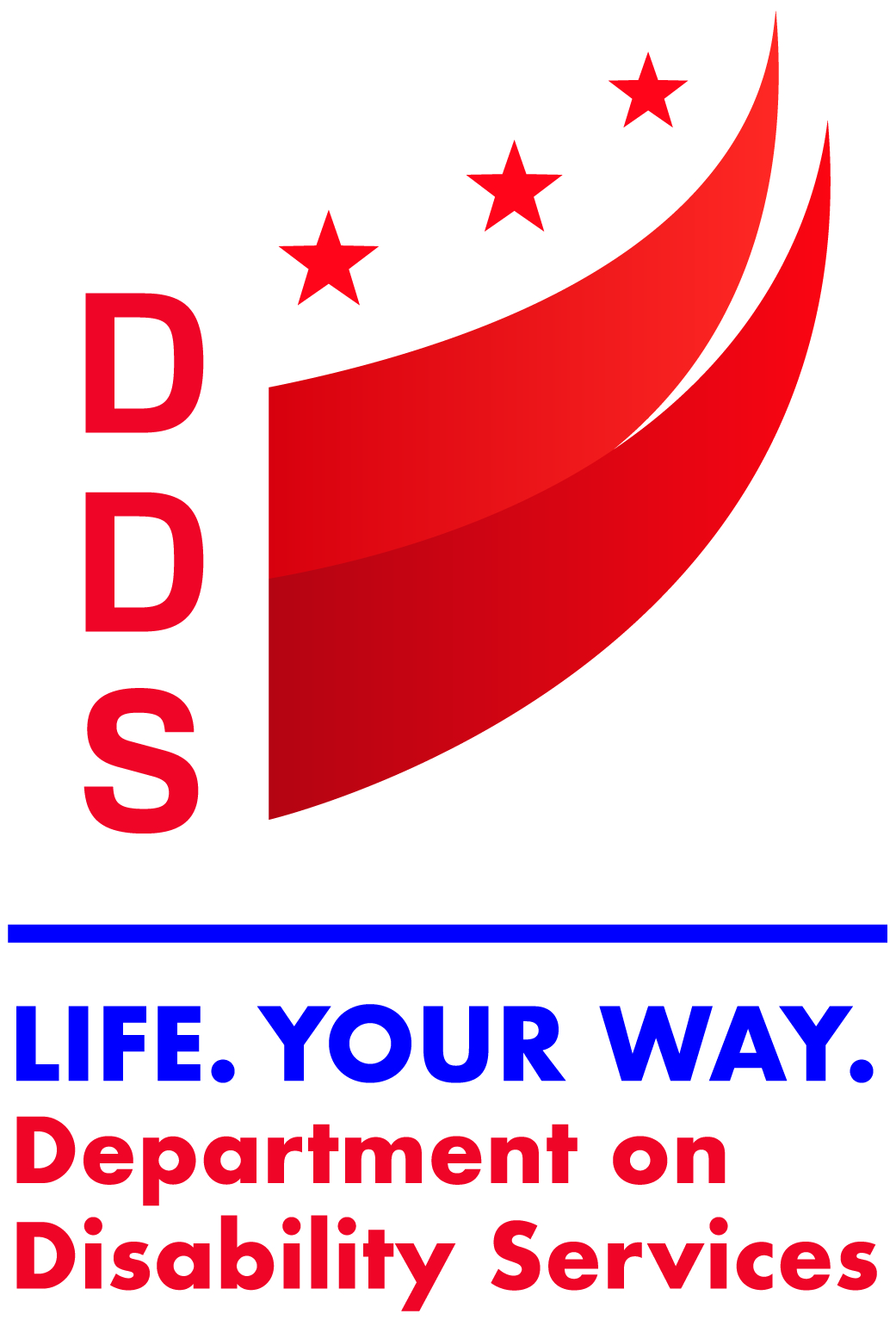 Domain 5 (Q27)
Domain 5: Impact of COVID-19 on Individual Health and Autonomy
Q27.) Has the cancellation of important events (birthday party, picnic, dances, etc.) been difficult for you?
619 individuals, from the study pool, reported that the cancellation of important events has not posed a difficulty for them. 127 individuals, from the study pool, reported that the cancellation of important events actually was a difficulty that they experienced. These frequencies represent 83% and 17% of the survey respondents, respectively.
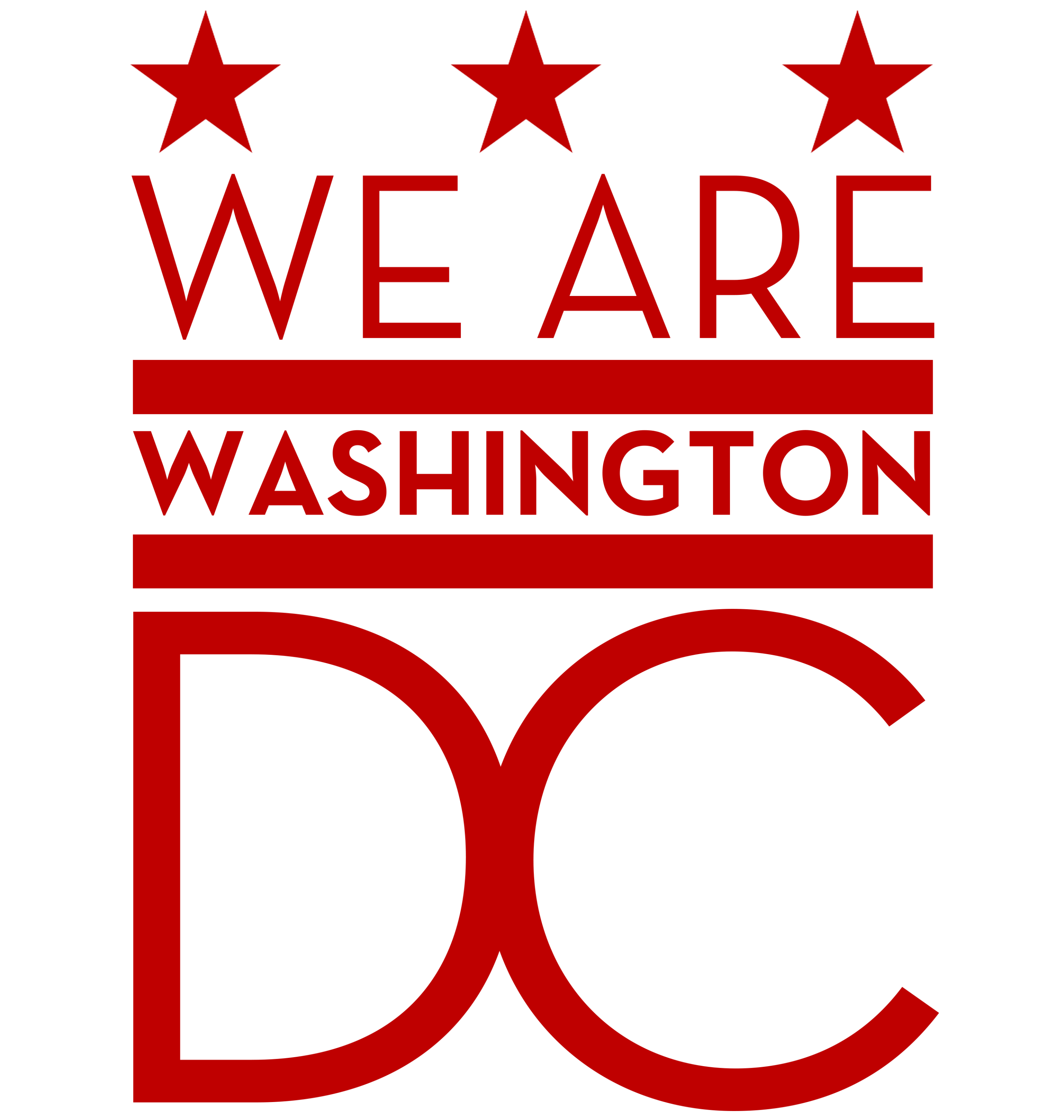 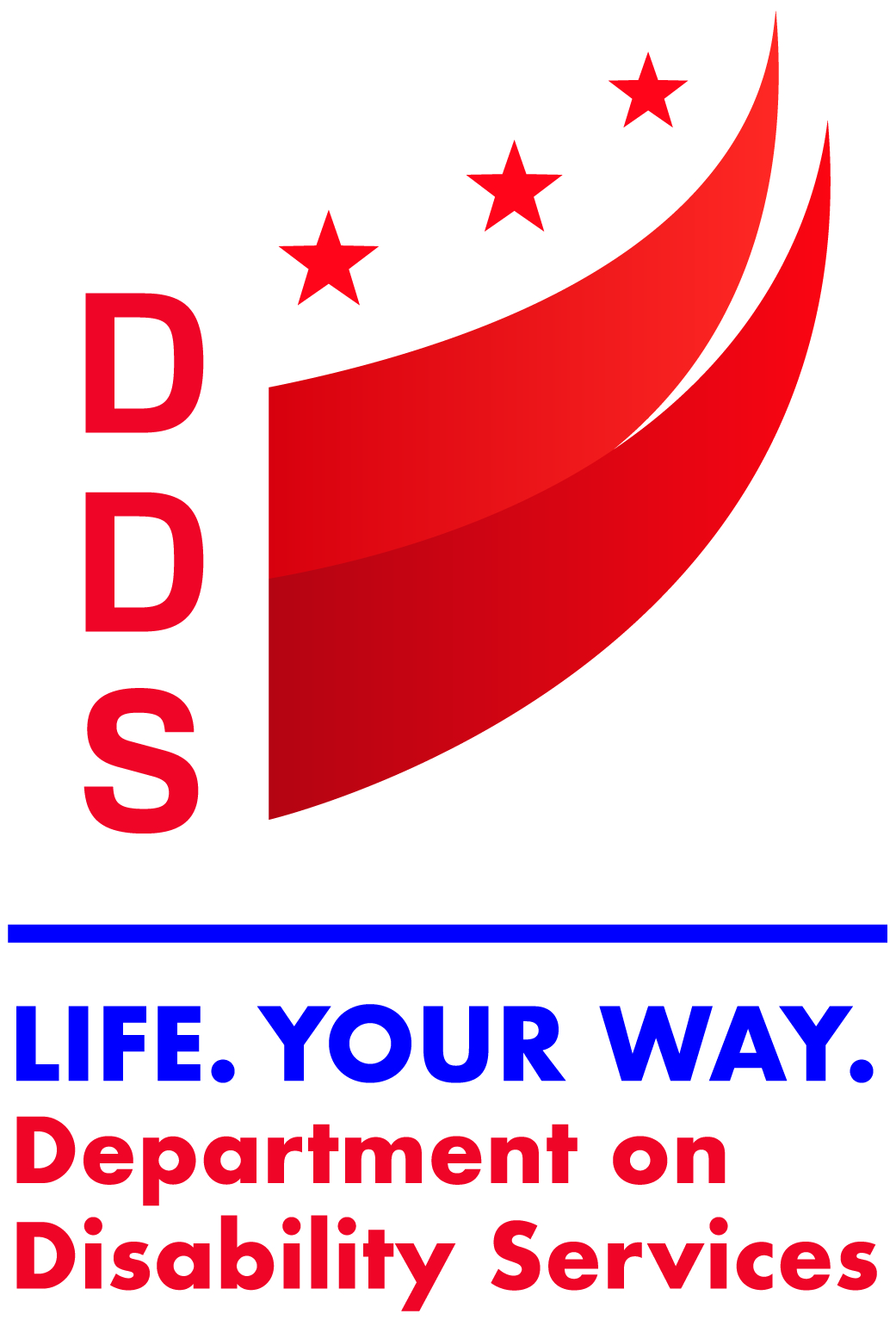 Domain 5 (Q28)
Domain 5: Impact of COVID-19 on Individual Health and Autonomy
Q28.) Due to COVID-19 have you felt isolated from family, friends, activities? 
Of the 746 survey respondents, roughly 25% (183 individuals) reported feeling isolated from family, friends, and activities, due to COVID-19. The remaining 75% (563 individuals) reported no feelings of isolation, when responding to the same survey item.
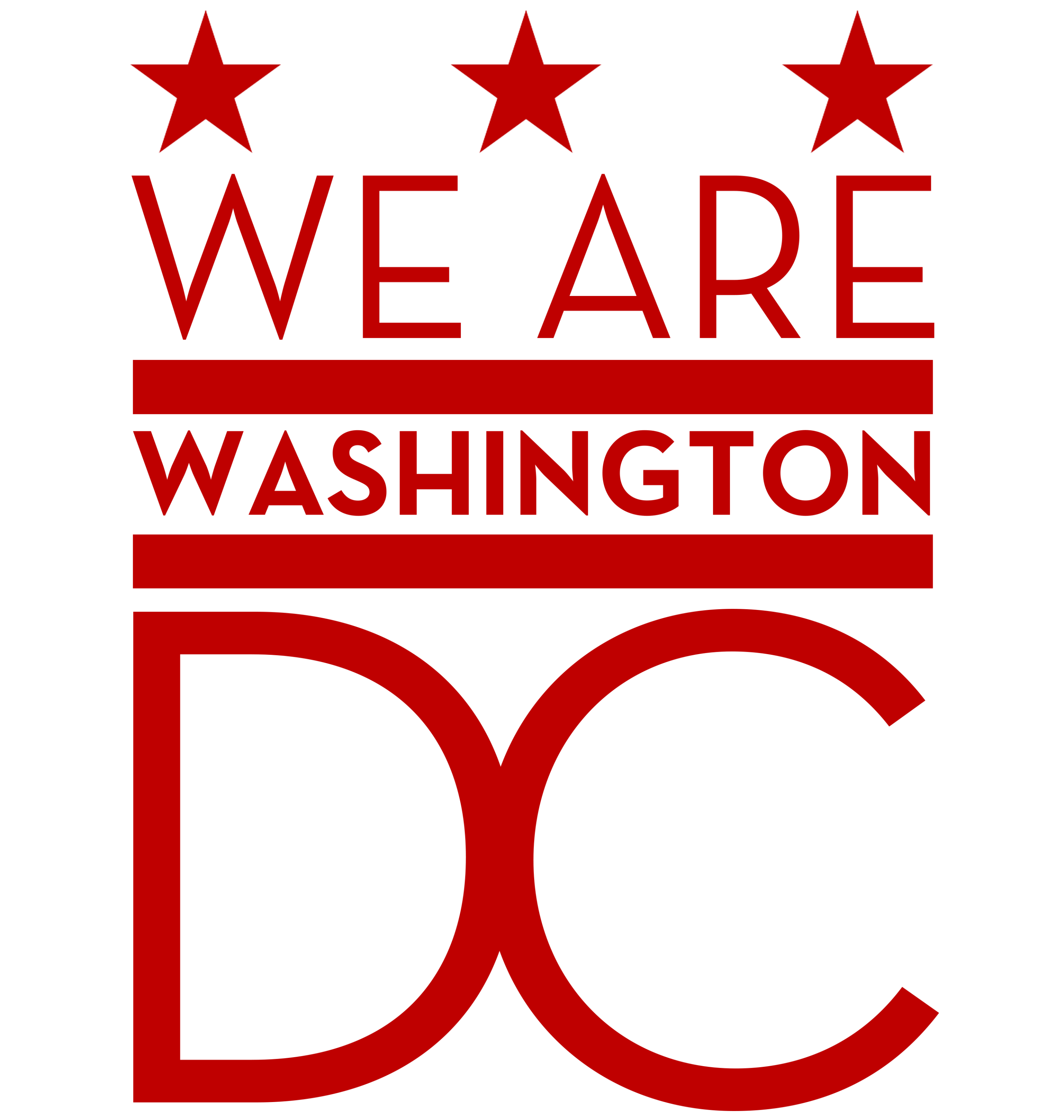 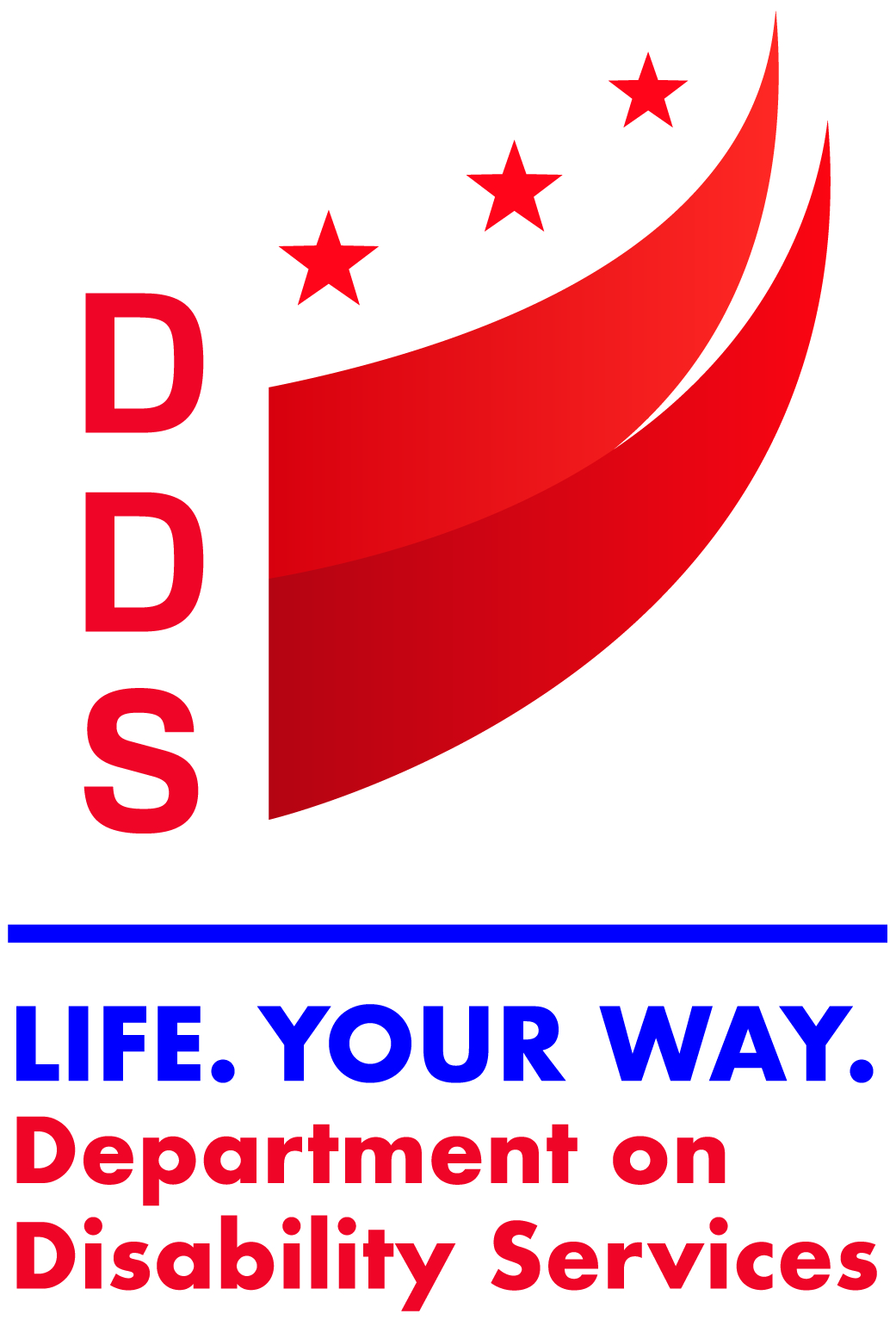 Domain 5 (Q29)
Domain 5: Impact of COVID-19 on Individual Health and Autonomy
Q29.) Before the pandemic/COVID-19 outbreak, what type of transportation did you typically use to get around (work, day program, treatment)? 
When surveyed for various methods of transportation that the respondents typically used to get around, prior to the pandemic, over 81 unique responses were voiced. The most frequently reported methods of transportation were the ADA paratransit, public transportation, personal car, and ride share, respectively.
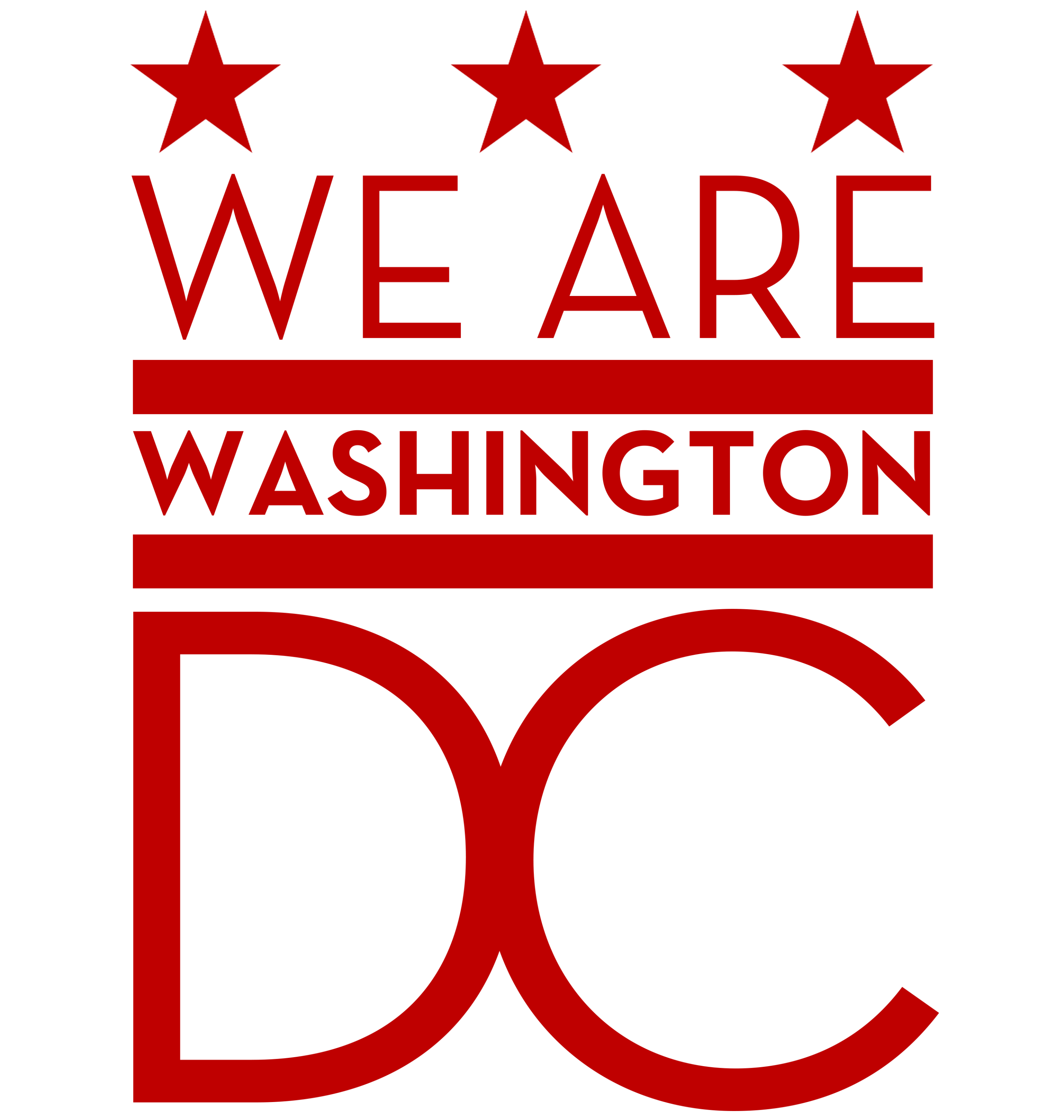 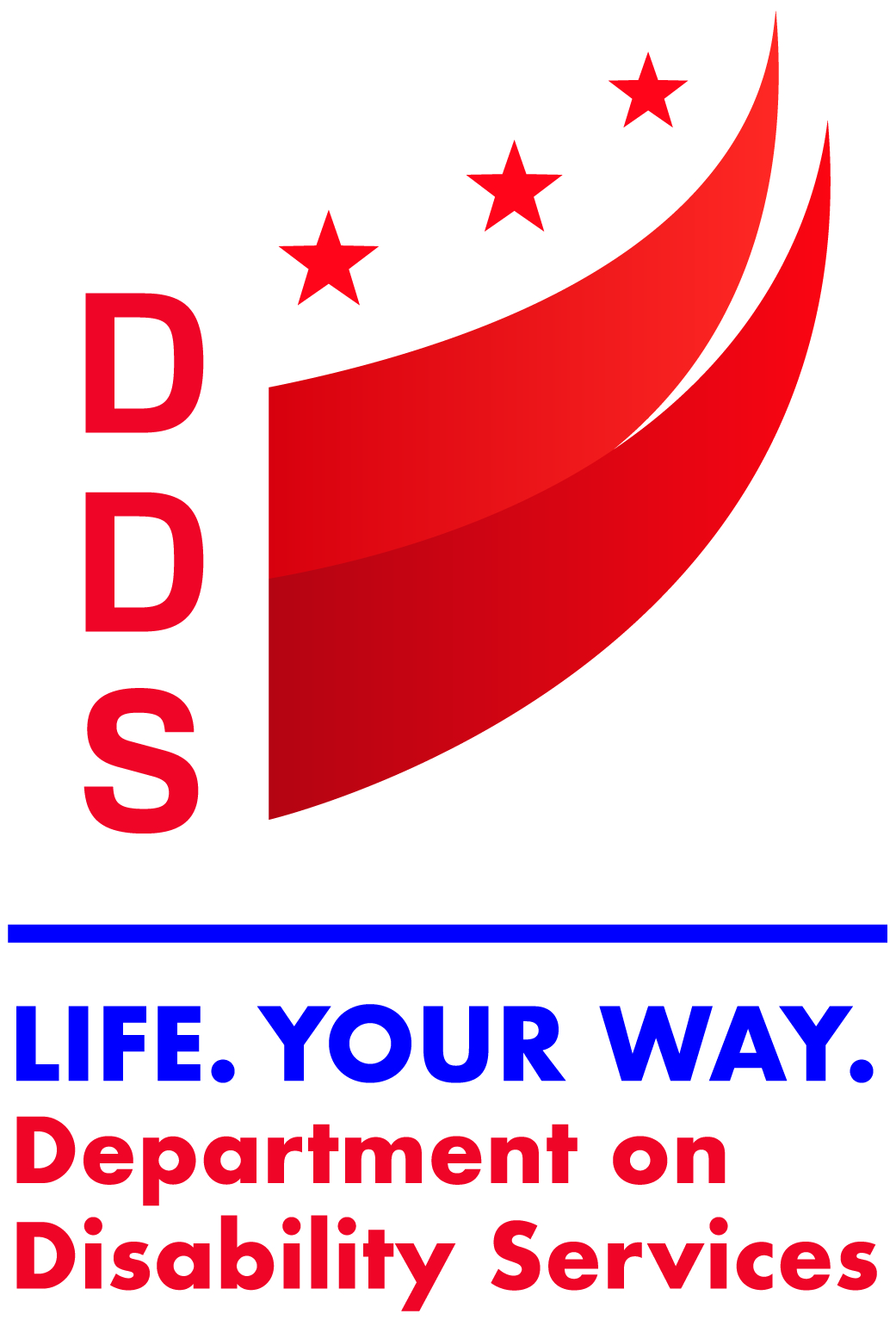 Domain 5 (Q30)
Domain 5: Impact of COVID-19 on Individual Health and Autonomy
Q30.) How hopeful are you the pandemic will end soon?

 701 survey respondents reported that they were hopeful that the pandemic would end soon. This number represents nearly 94% of the entire respondent pool. Conversely, there were 45 respondents (6%) that were not hopeful that the pandemic would end soon.
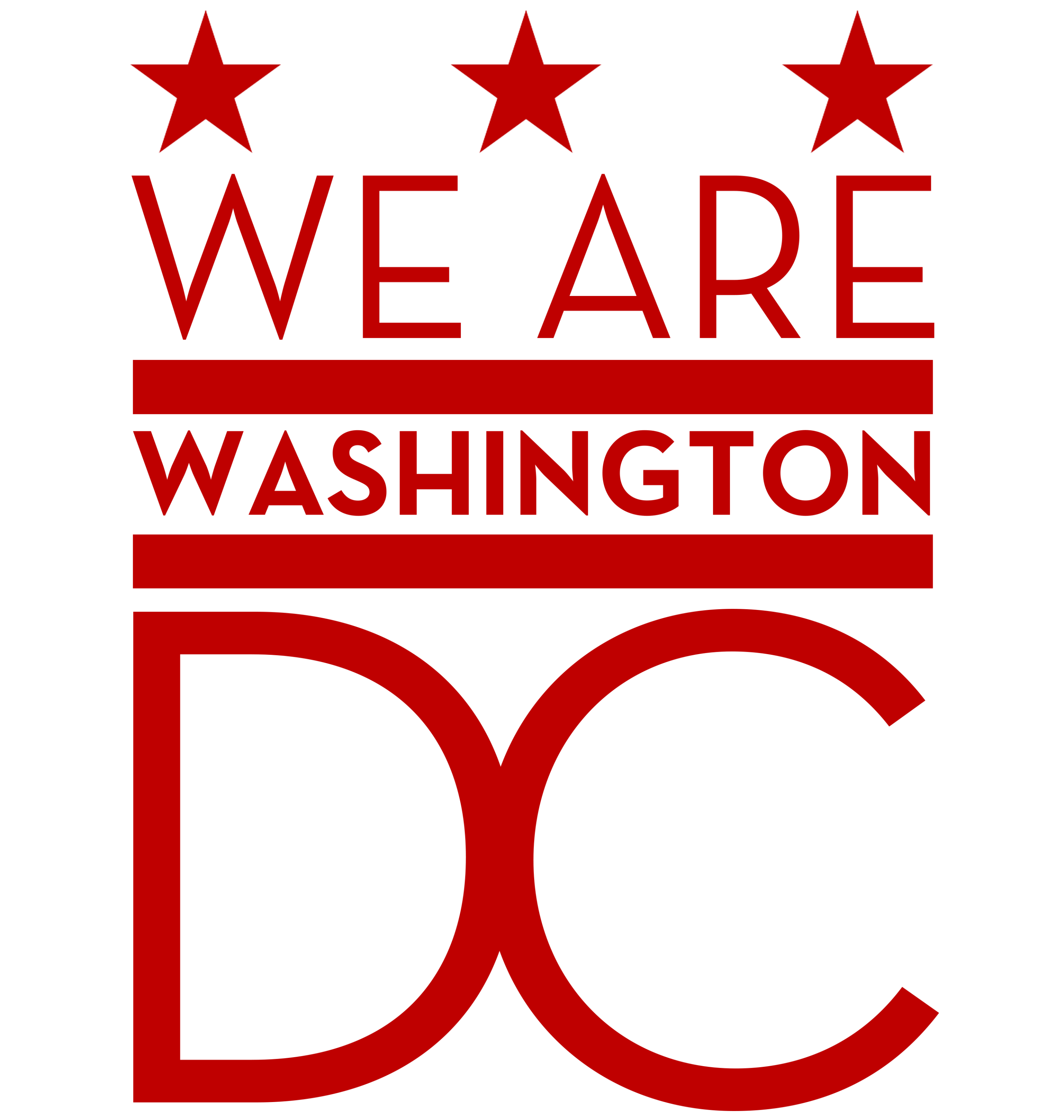 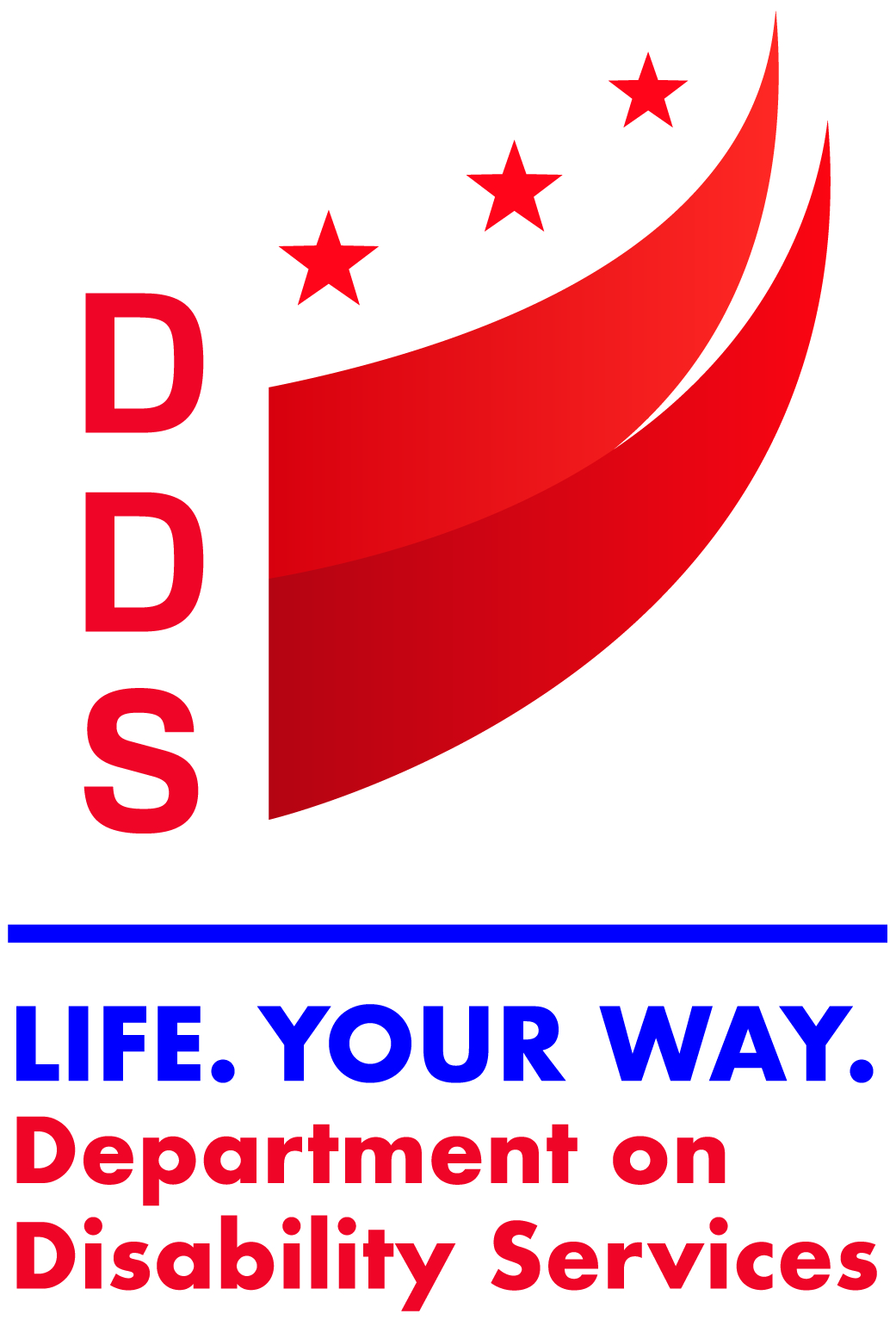 Recommendations
When services need to be reduced ensure there are processes to reintroduce services within meaningful timeframes

Prepare a booklet or other materials for DDS participants and their caregivers to ensure there is an understanding of the specific instructions, list of resources, and signs and symptoms

In the event of another public health emergency, start the process of conducting a survey earlier in the pandemic, to determine the impact of the pandemic at its peak. This survey was conducted from October 2022-May 2023
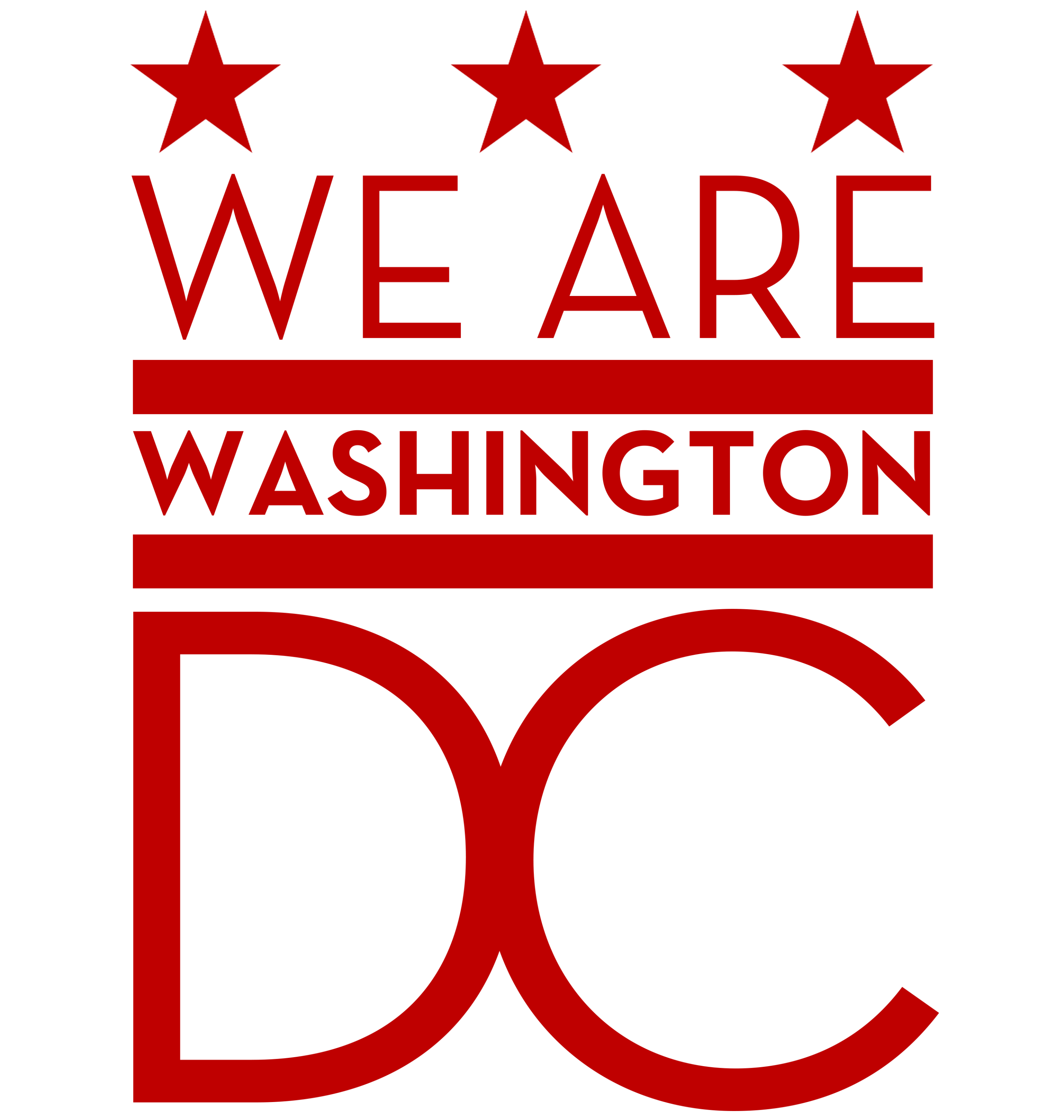 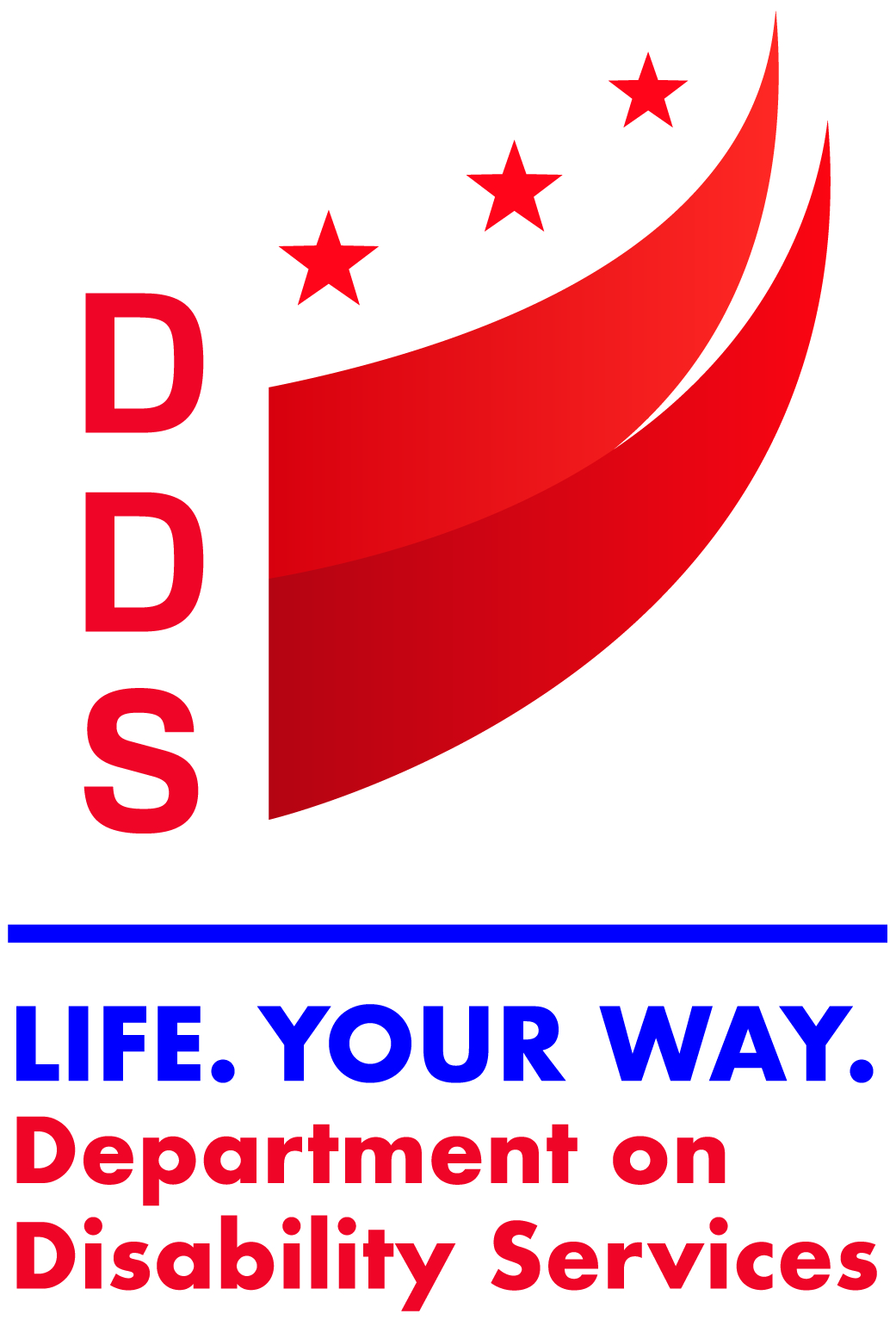 Questions or Suggestions
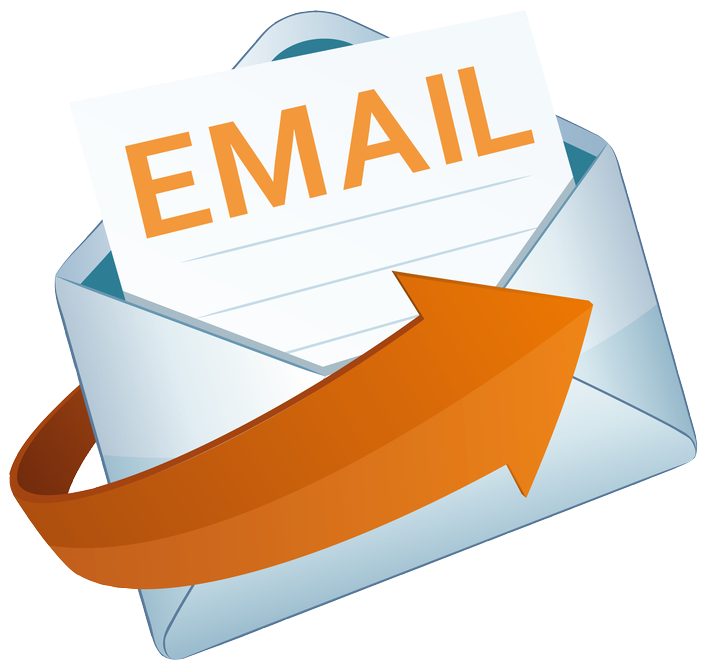 Angelica.Ross@dc.gov
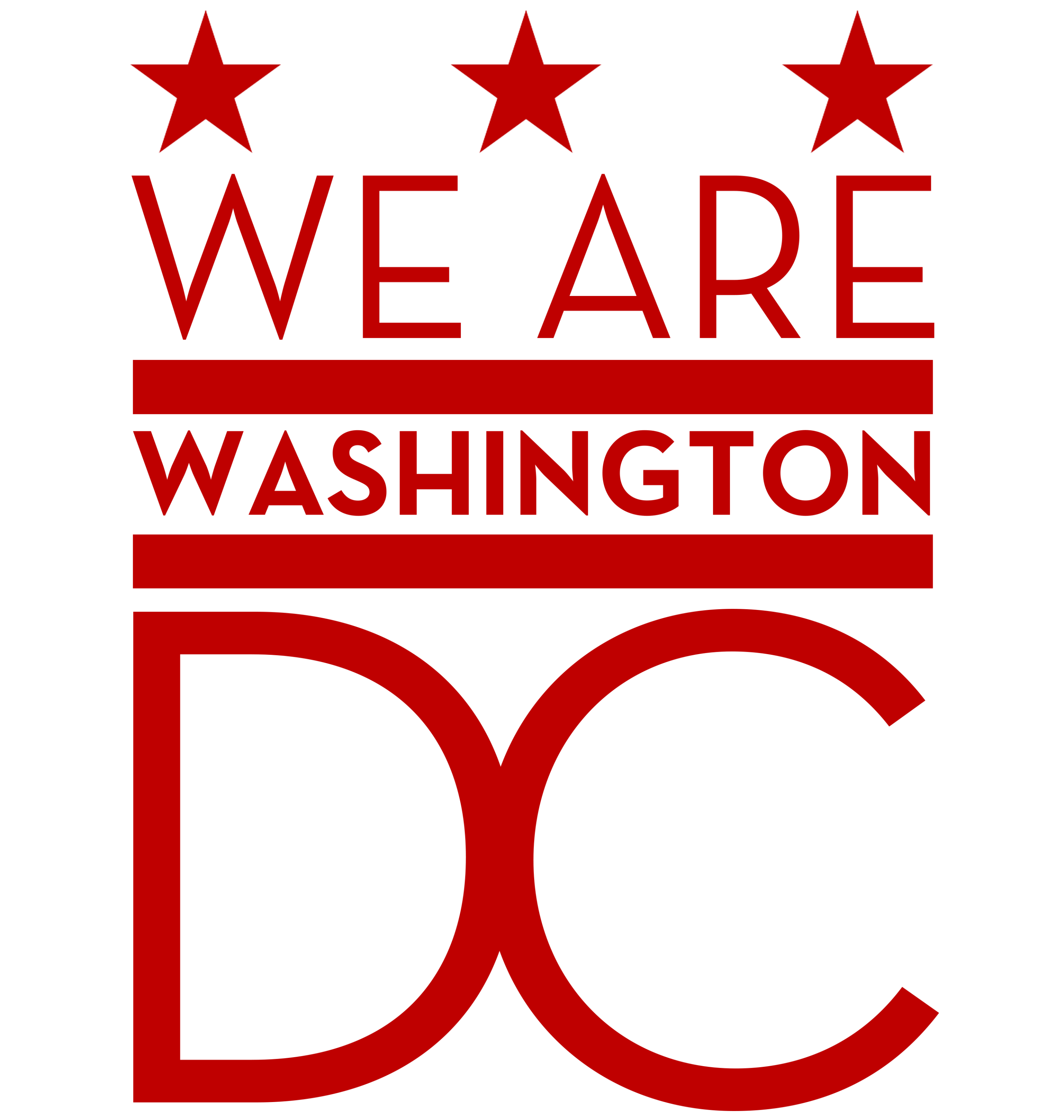